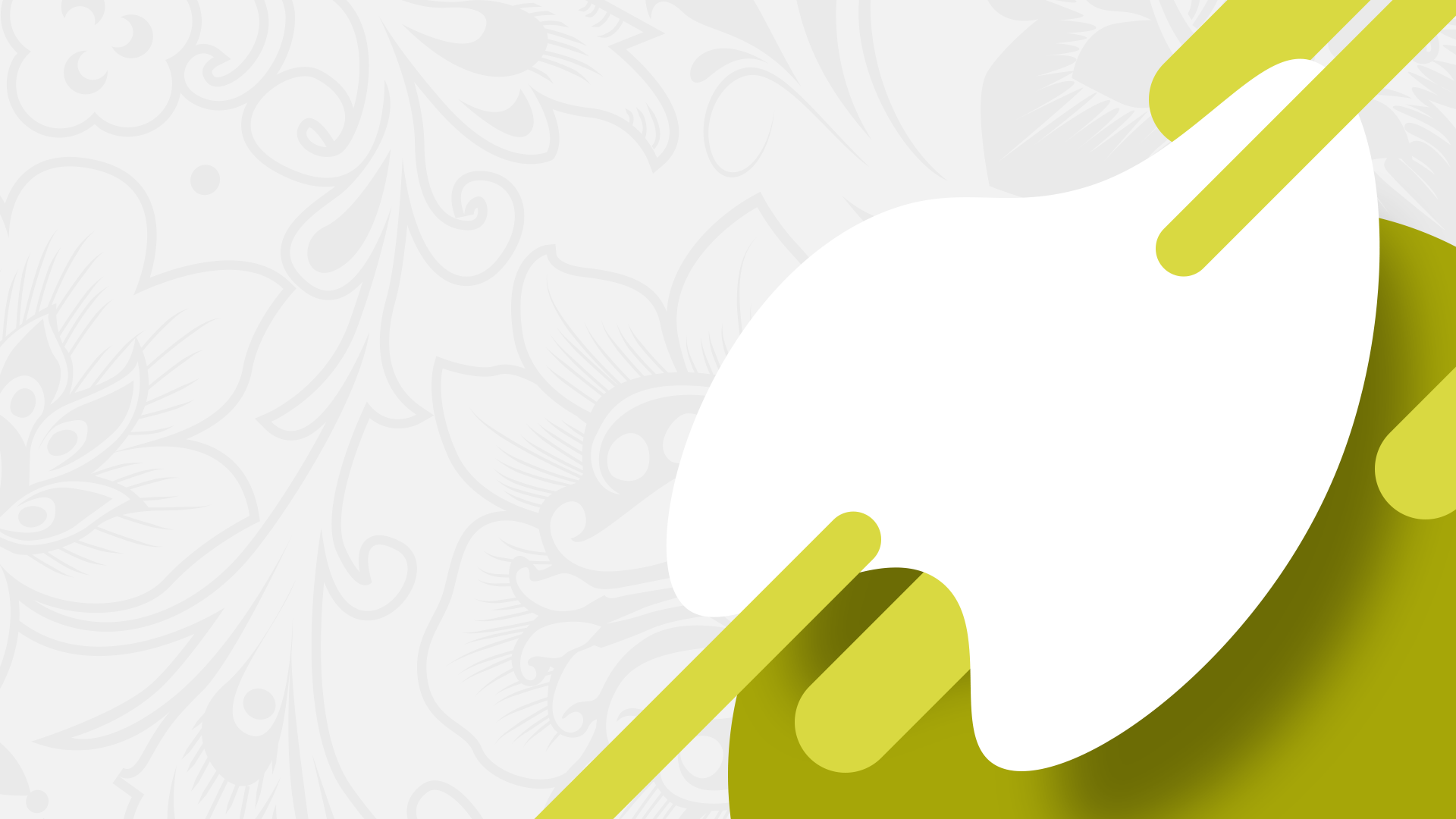 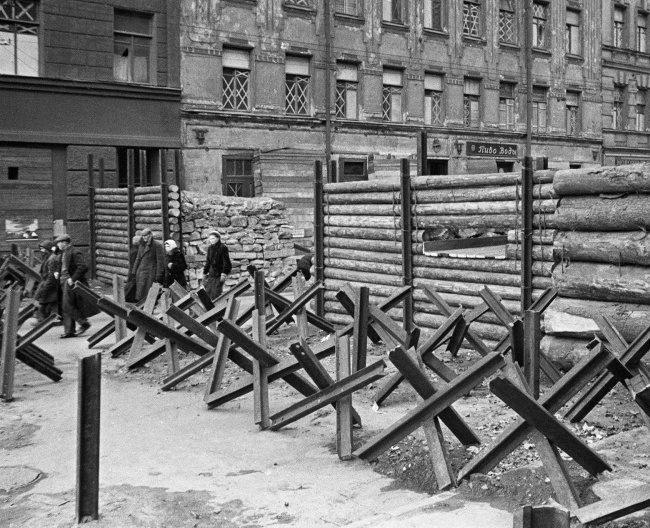 Второй период Великой Отечественной войны. 
Коренной перелом. 
Ноябрь 1942 –
1943 год
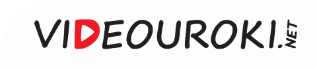 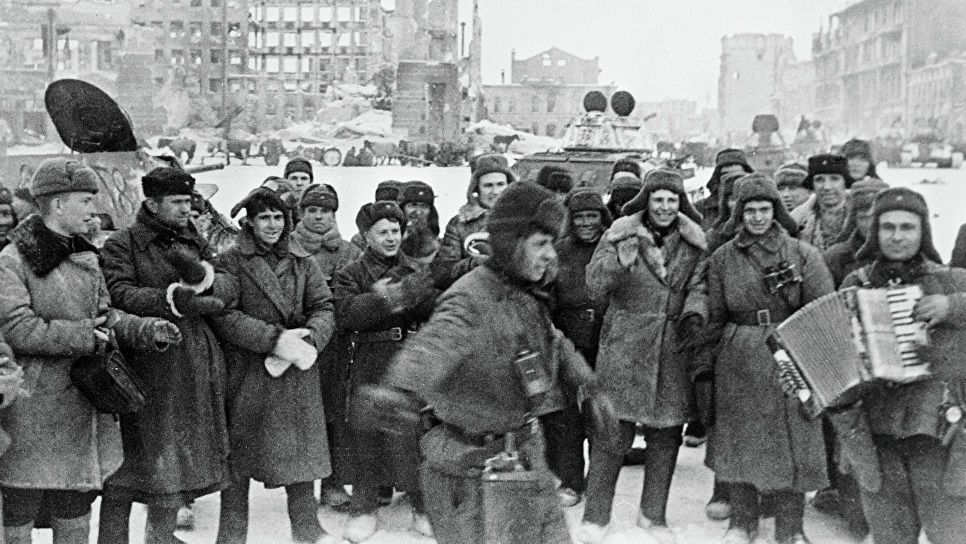 День победы 
в Сталинградской битве
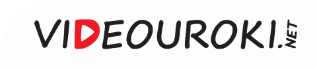 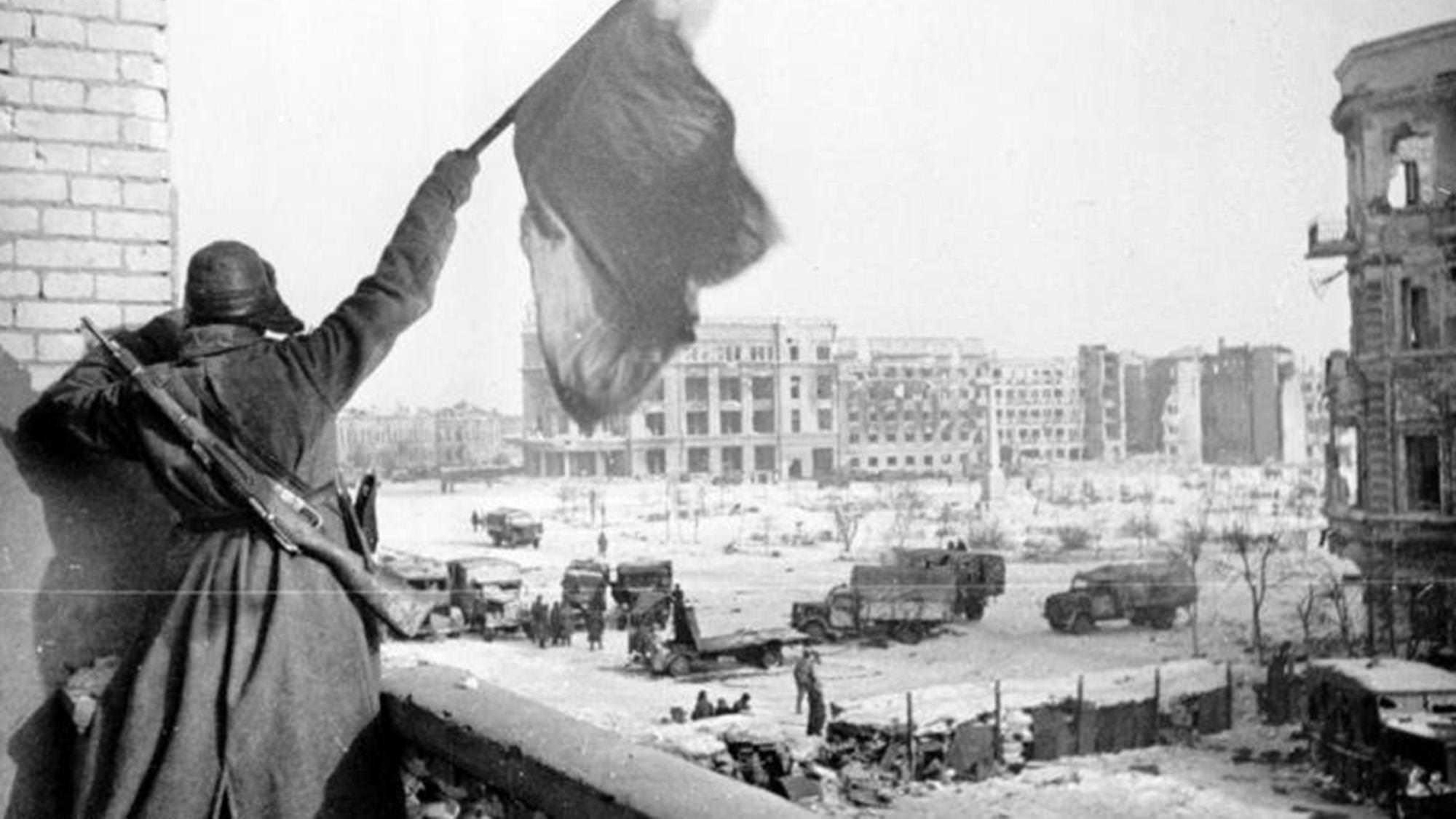 День победы 
в Сталинградской битве
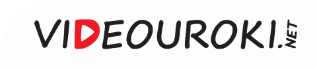 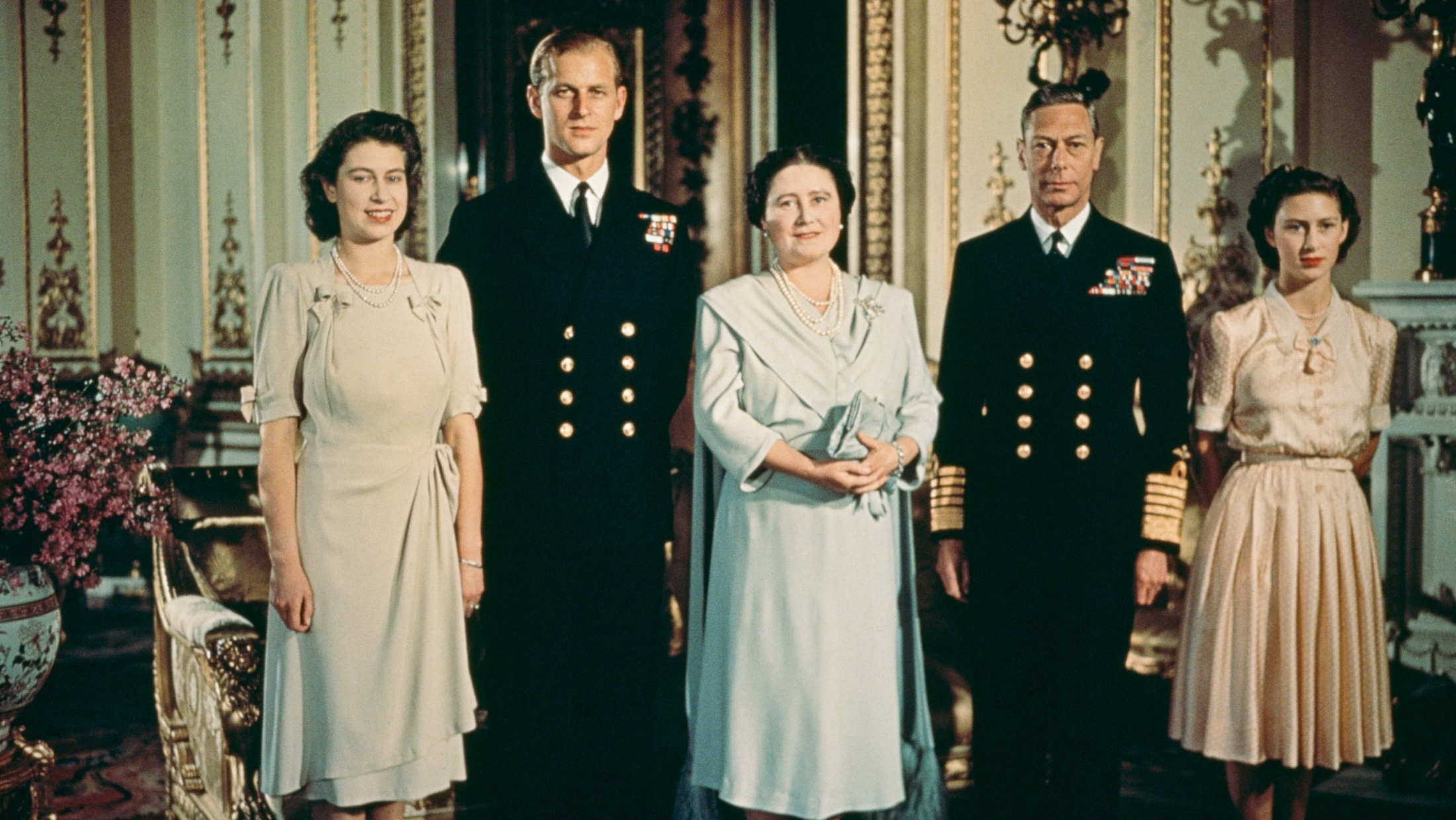 Британская королевская семья
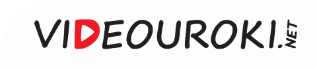 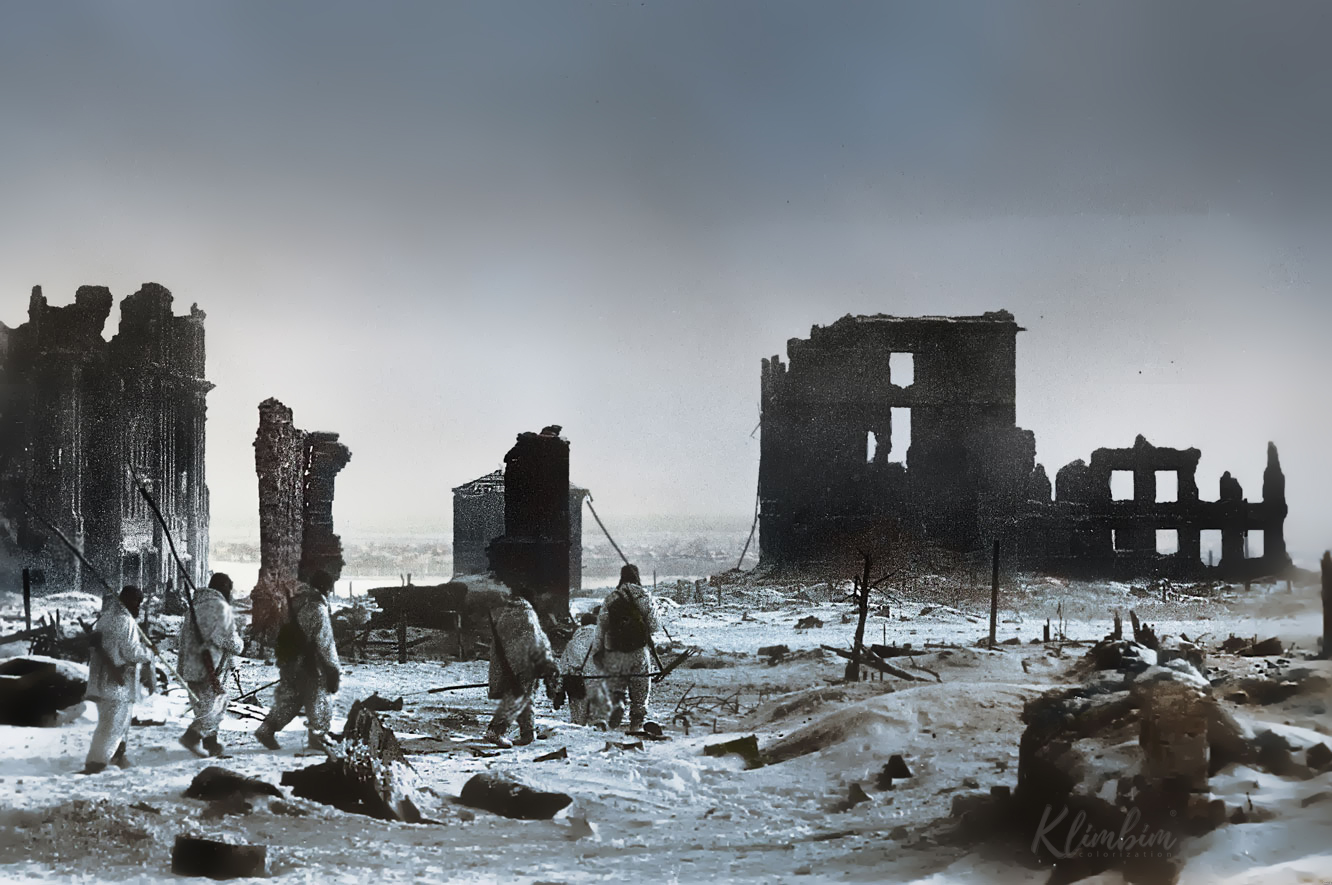 Центр Сталинграда после немецких бомбардировок
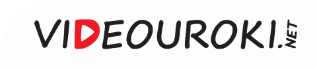 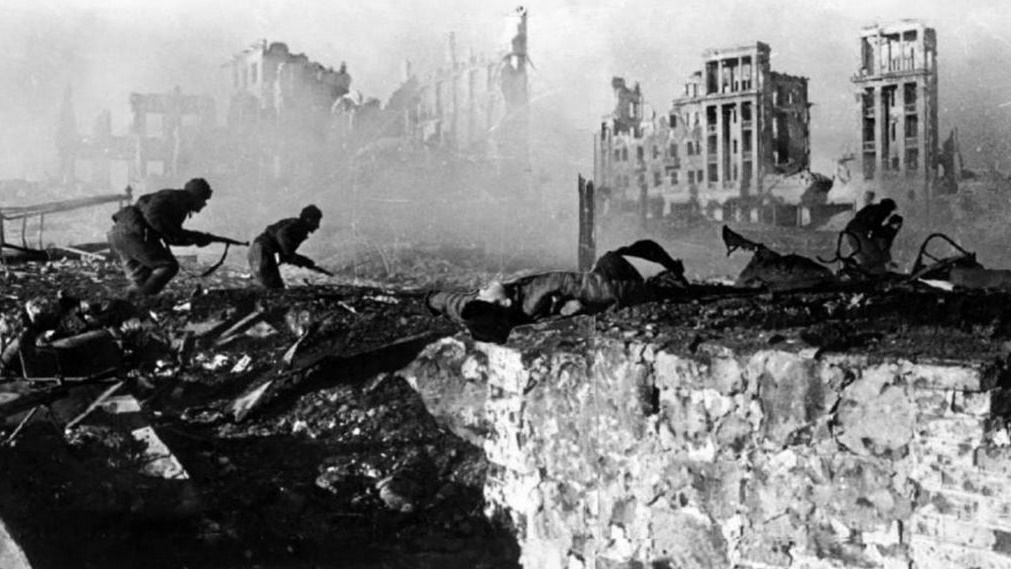 Сталинградская битва
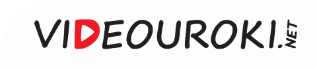 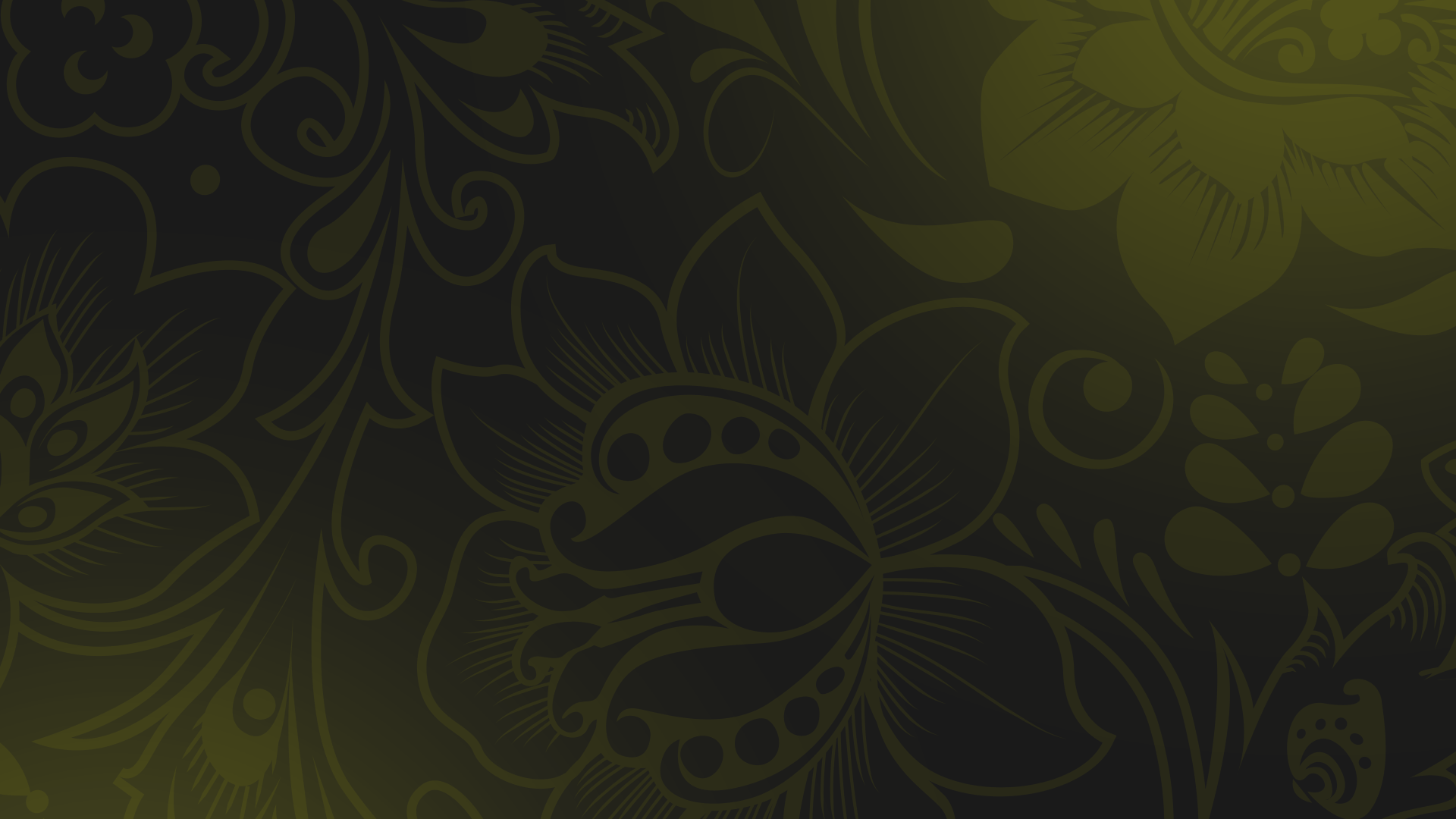 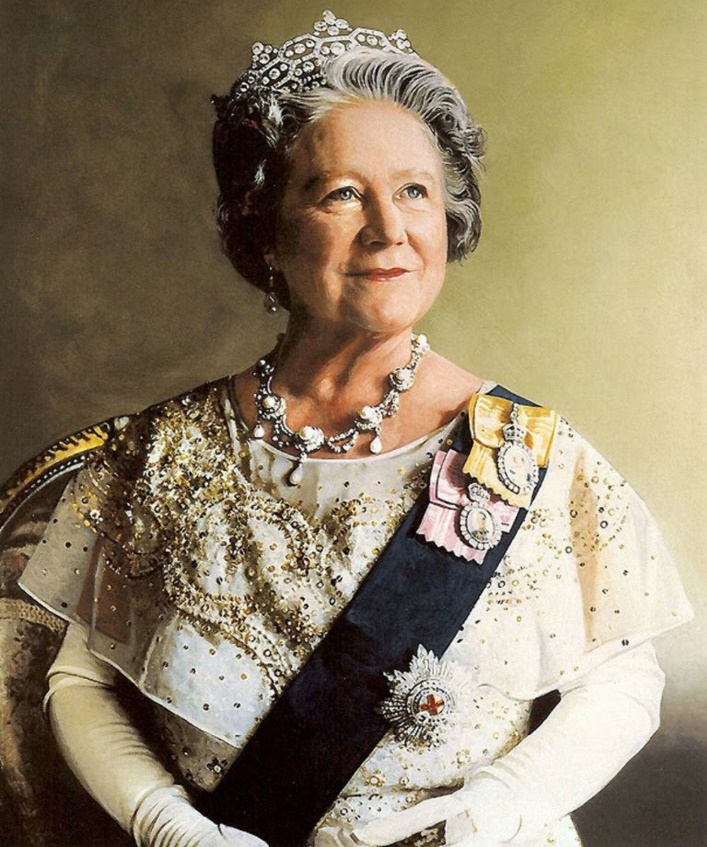 Королева Елизавета в конце 1943 года организовала сбор средств для восстановления города на Волге. 

В разрушенный Сталинград из Англии стали поступать тёплые вещи, продукты, лекарства, оборудование для больниц 
и даже госпитали.
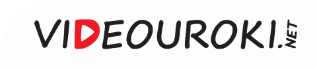 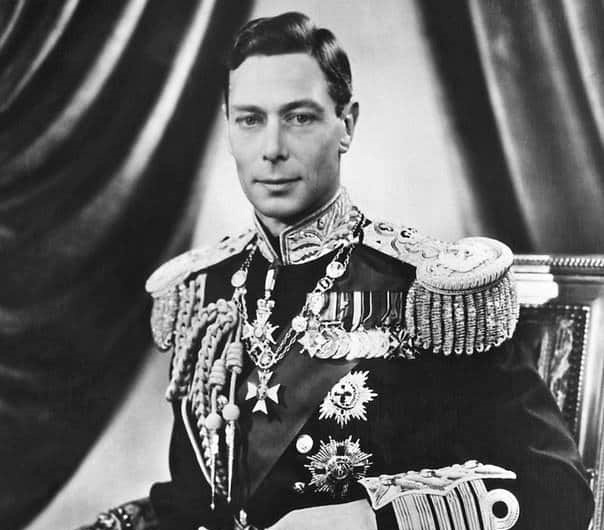 Король Великобритании Георг VI распорядился выковать в дар Сталинграду почётный рыцарский меч.
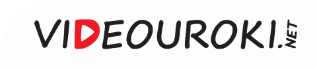 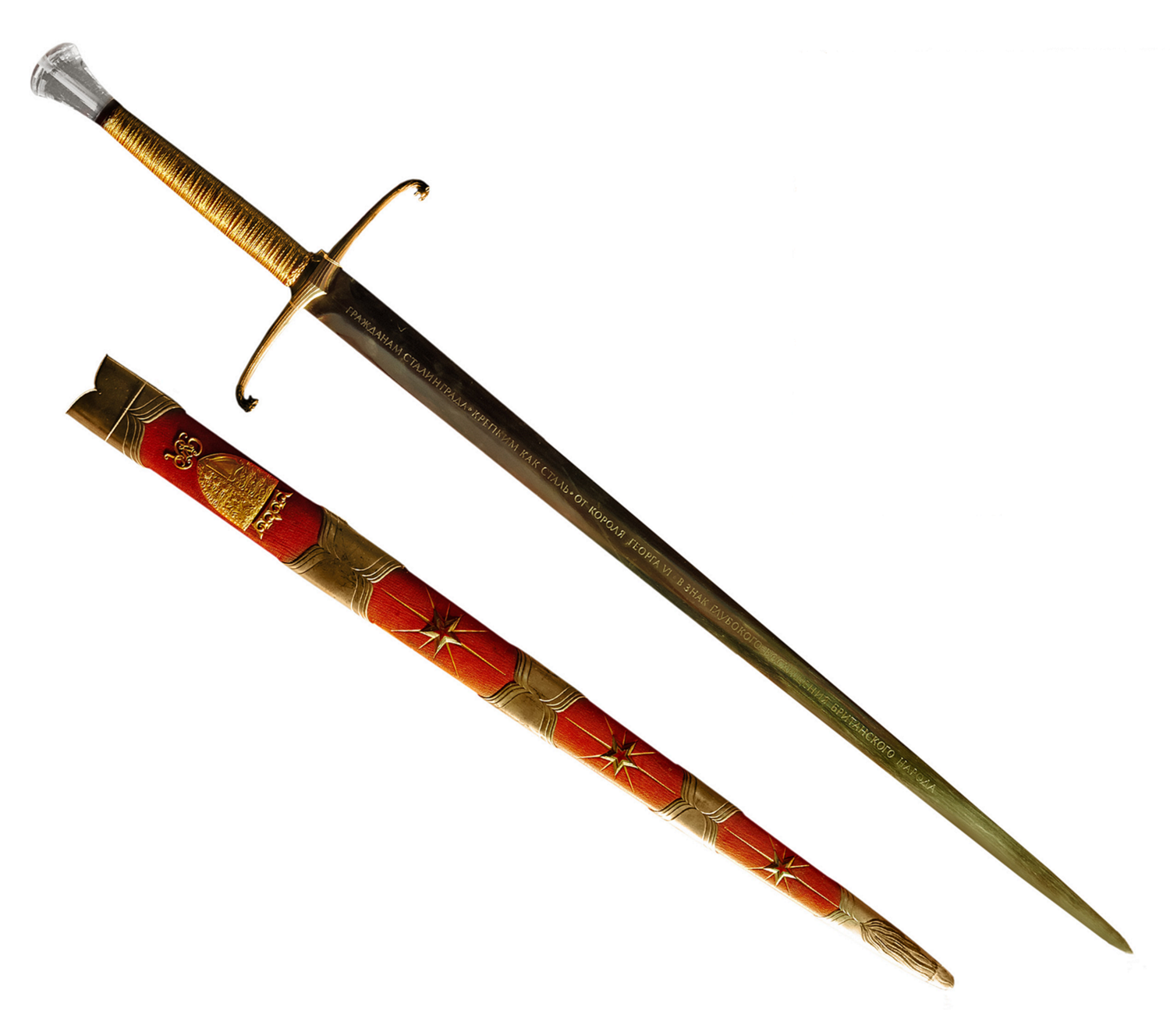 Сталинградский
меч
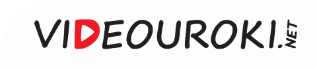 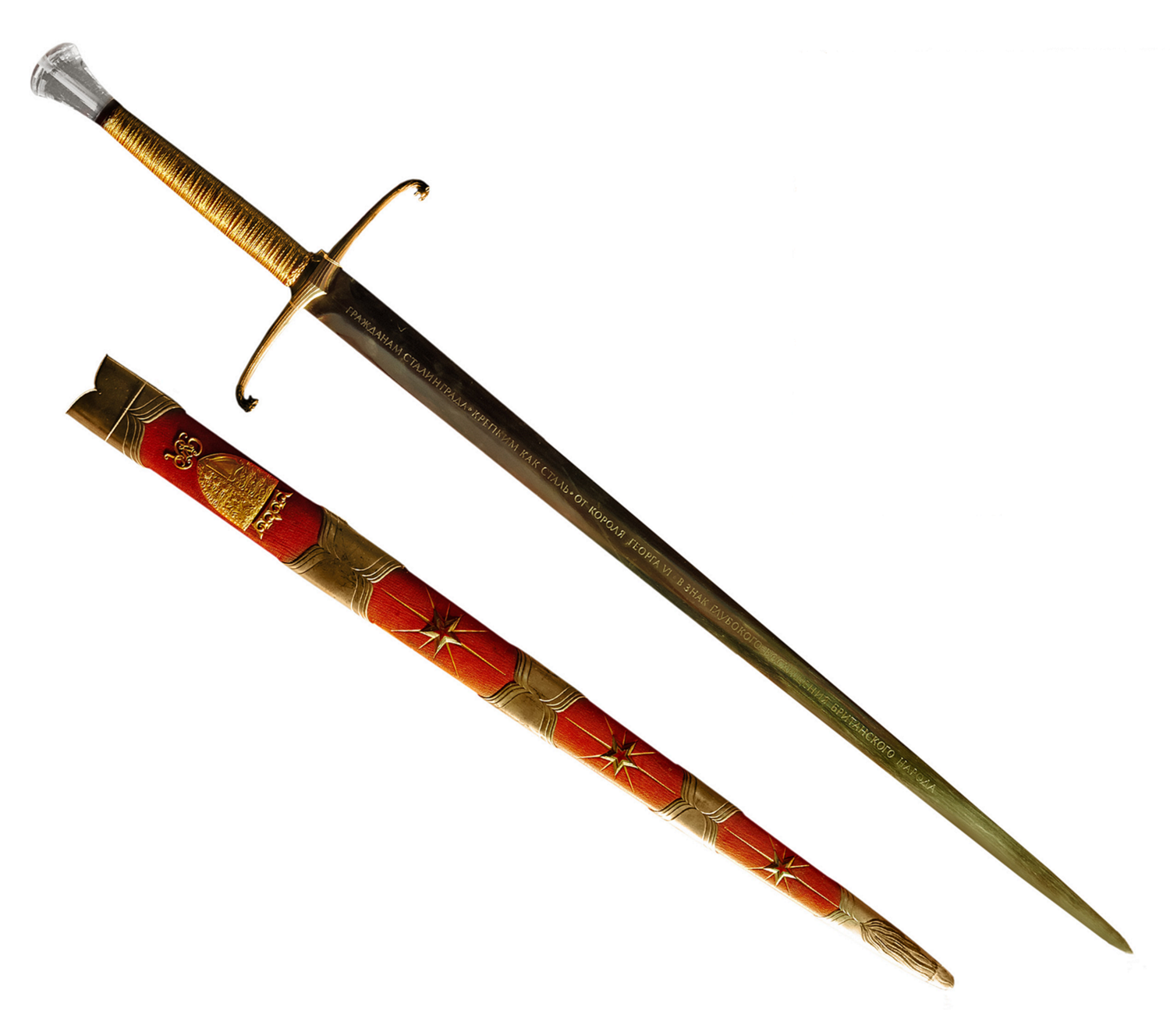 На клинке меча выполнена надпись:
«Гражданам Сталинграда *
крепким как сталь *
от короля Георга VI *
в знак глубокого восхищения британского народа».
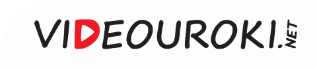 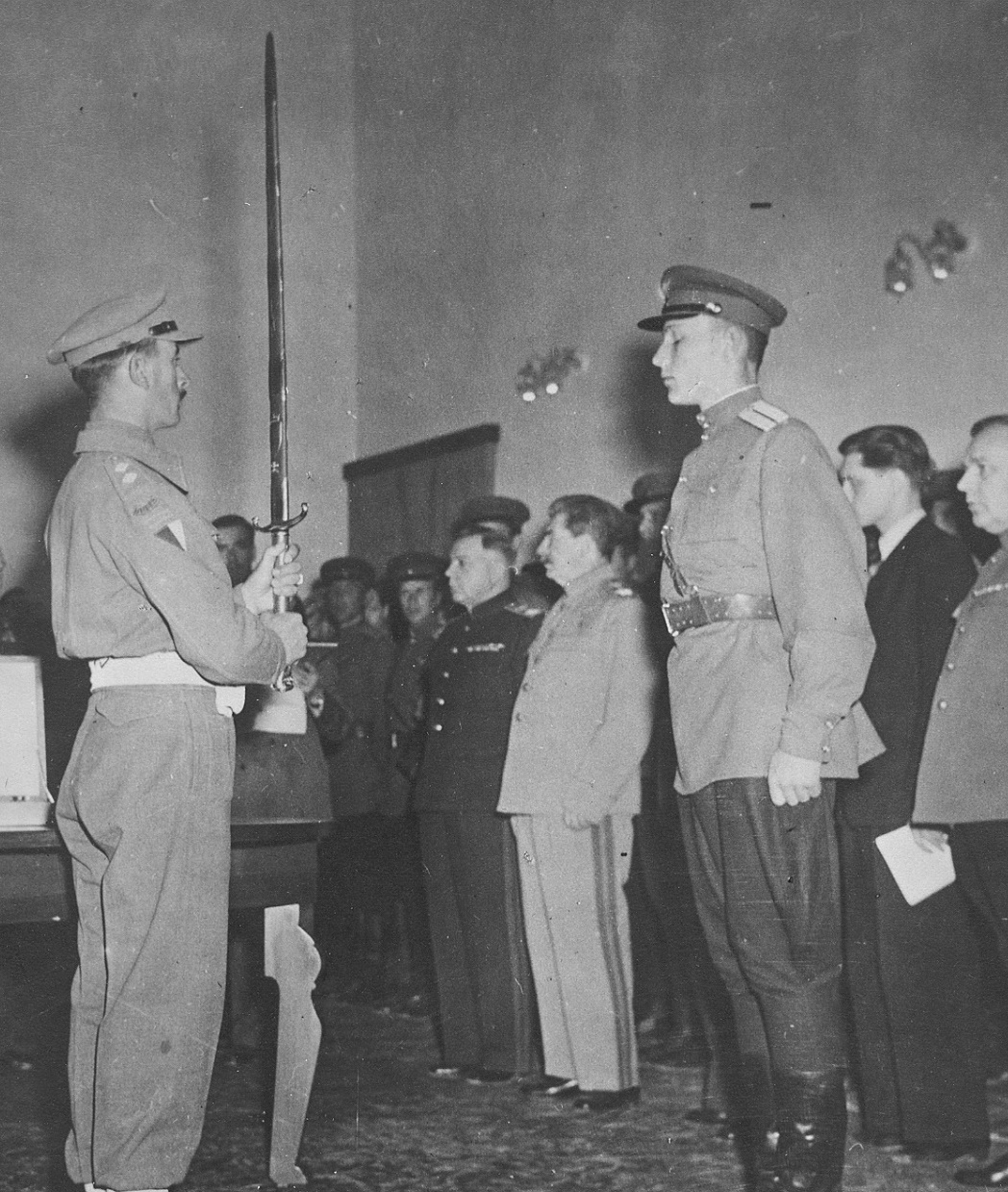 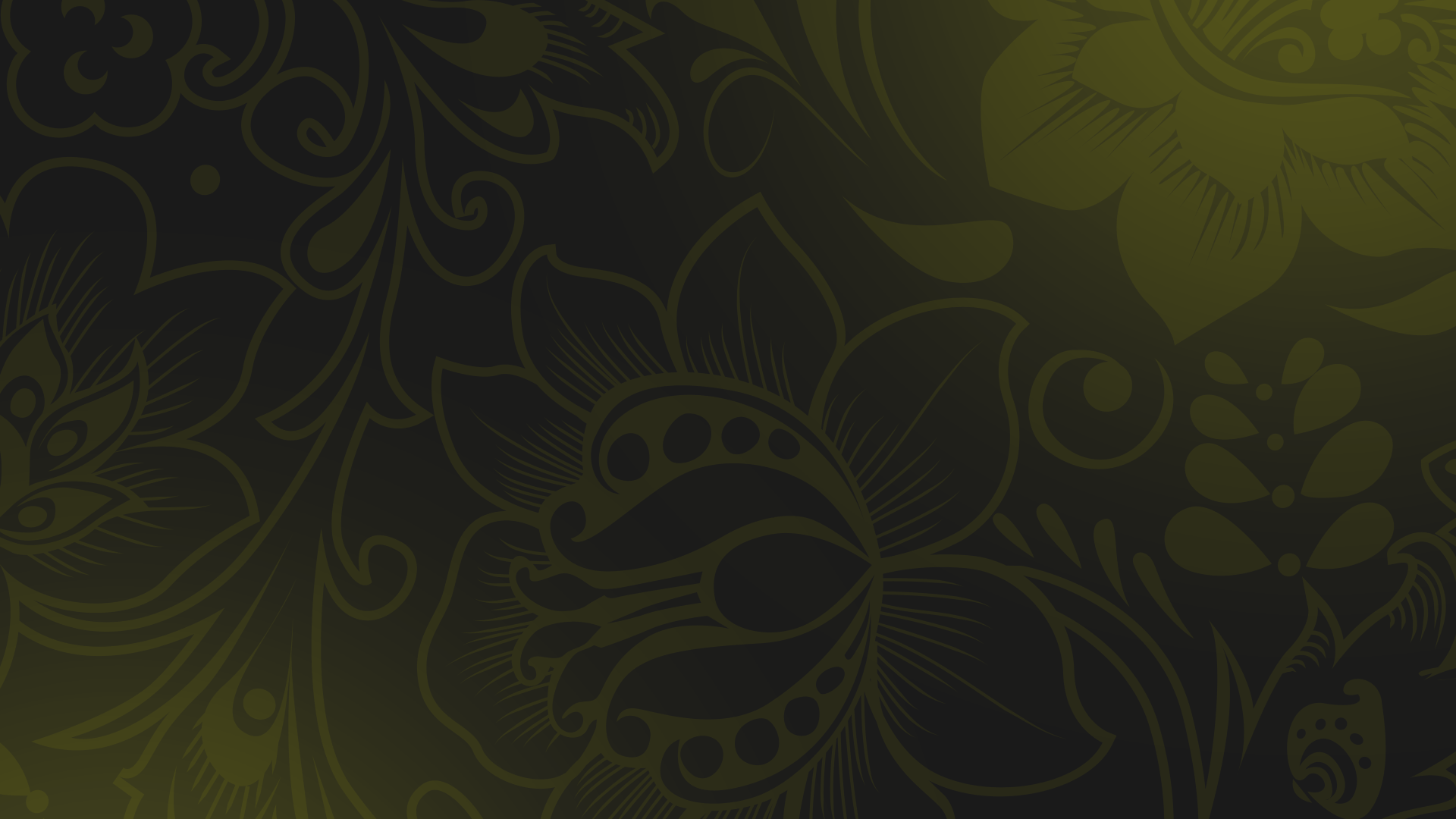 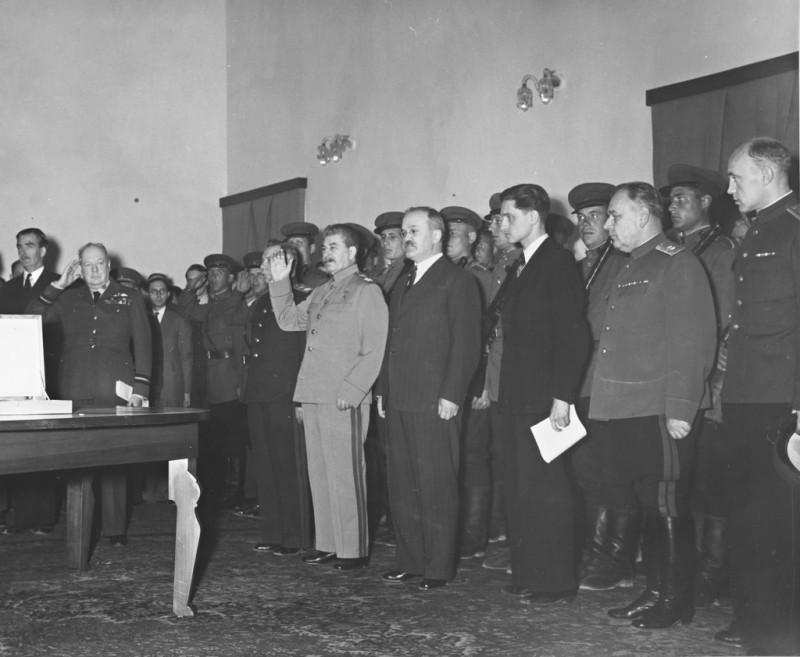 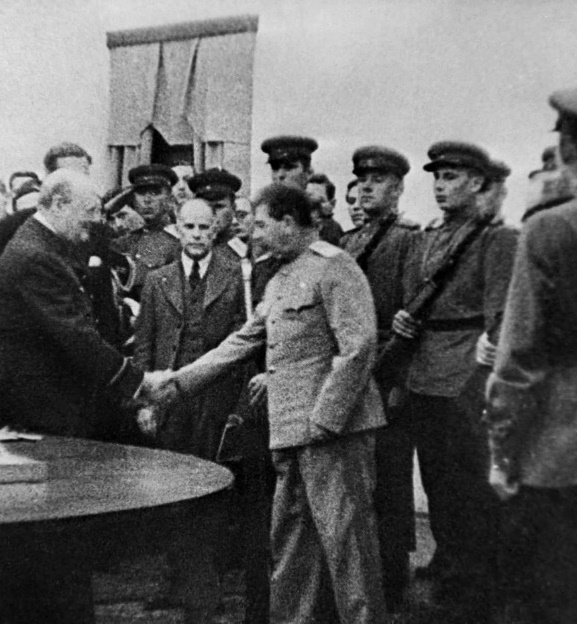 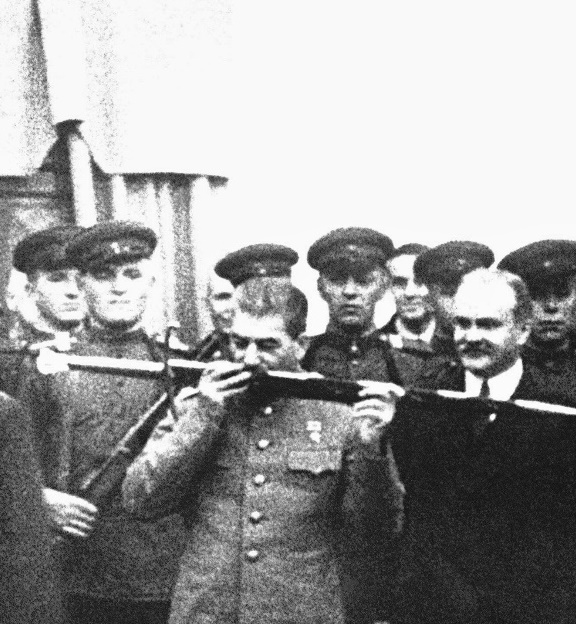 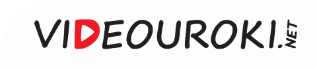 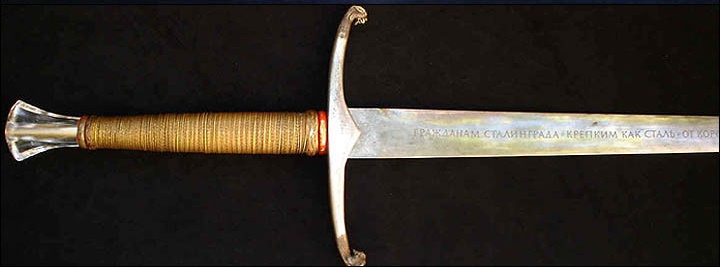 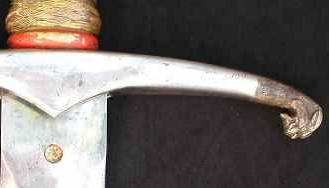 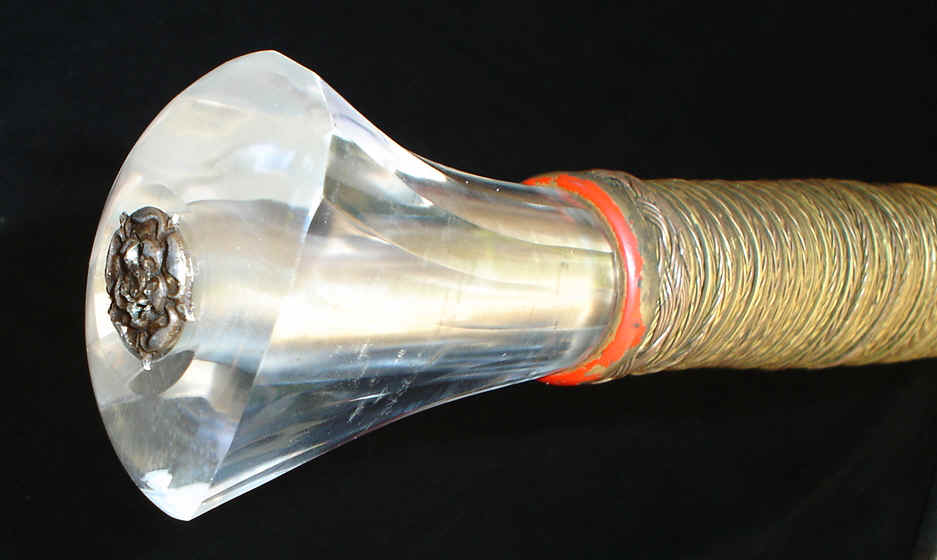 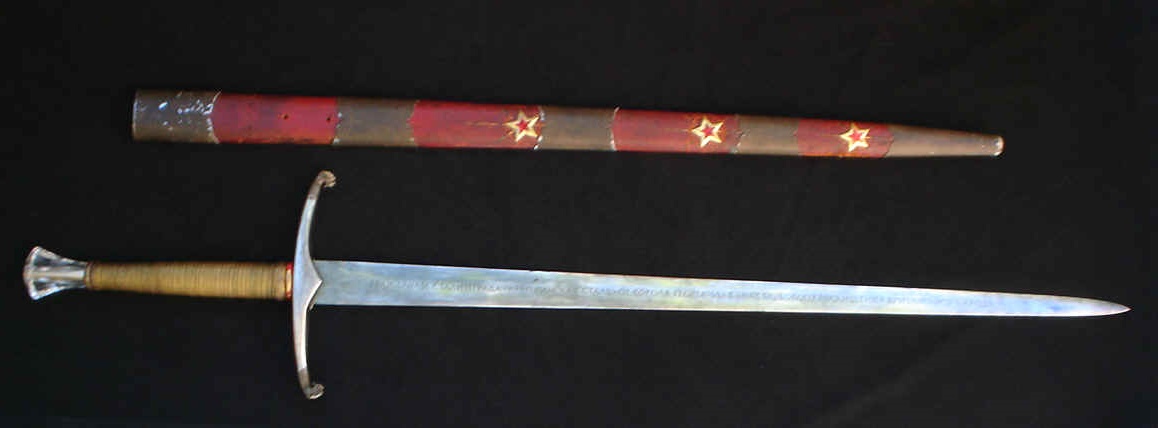 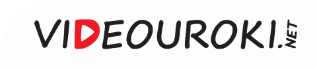 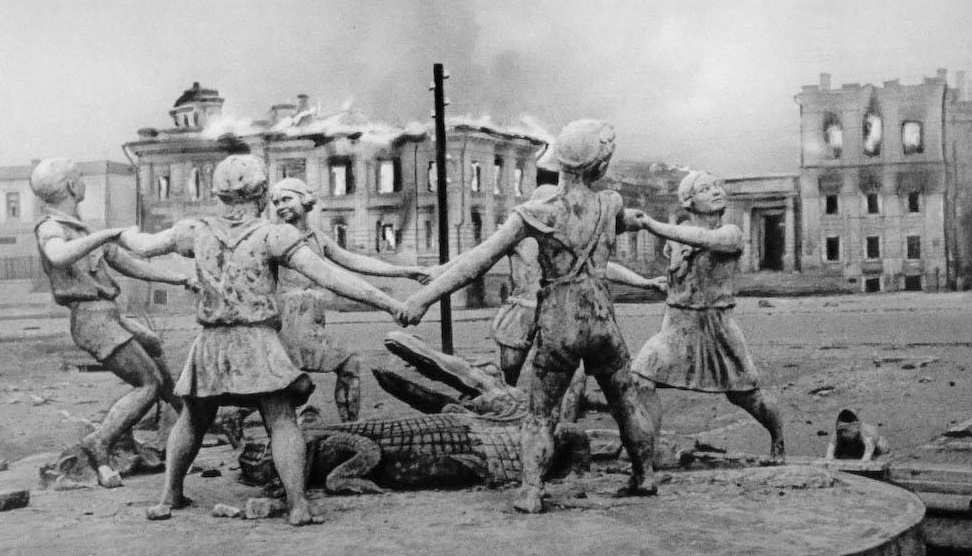 Центр Сталинграда после немецких бомбардировок
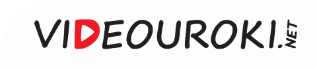 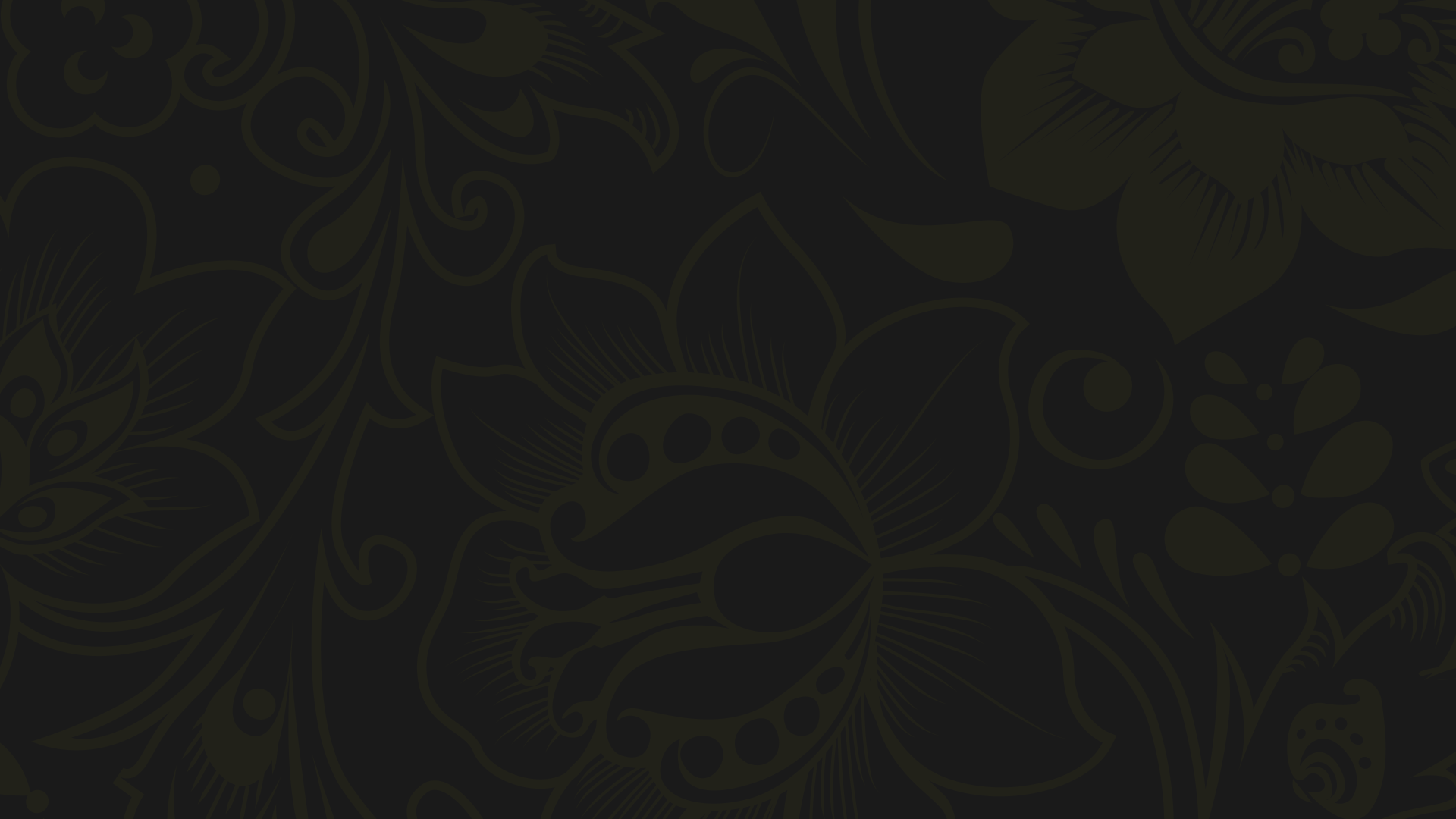 Вопросы занятия
Разгром немецких войск 
под Сталинградом.
1
2
Коренной перелом.
3
Итоги второго периода 
войны.
4
Тегеранская конференция.
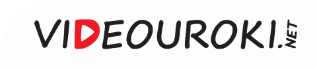 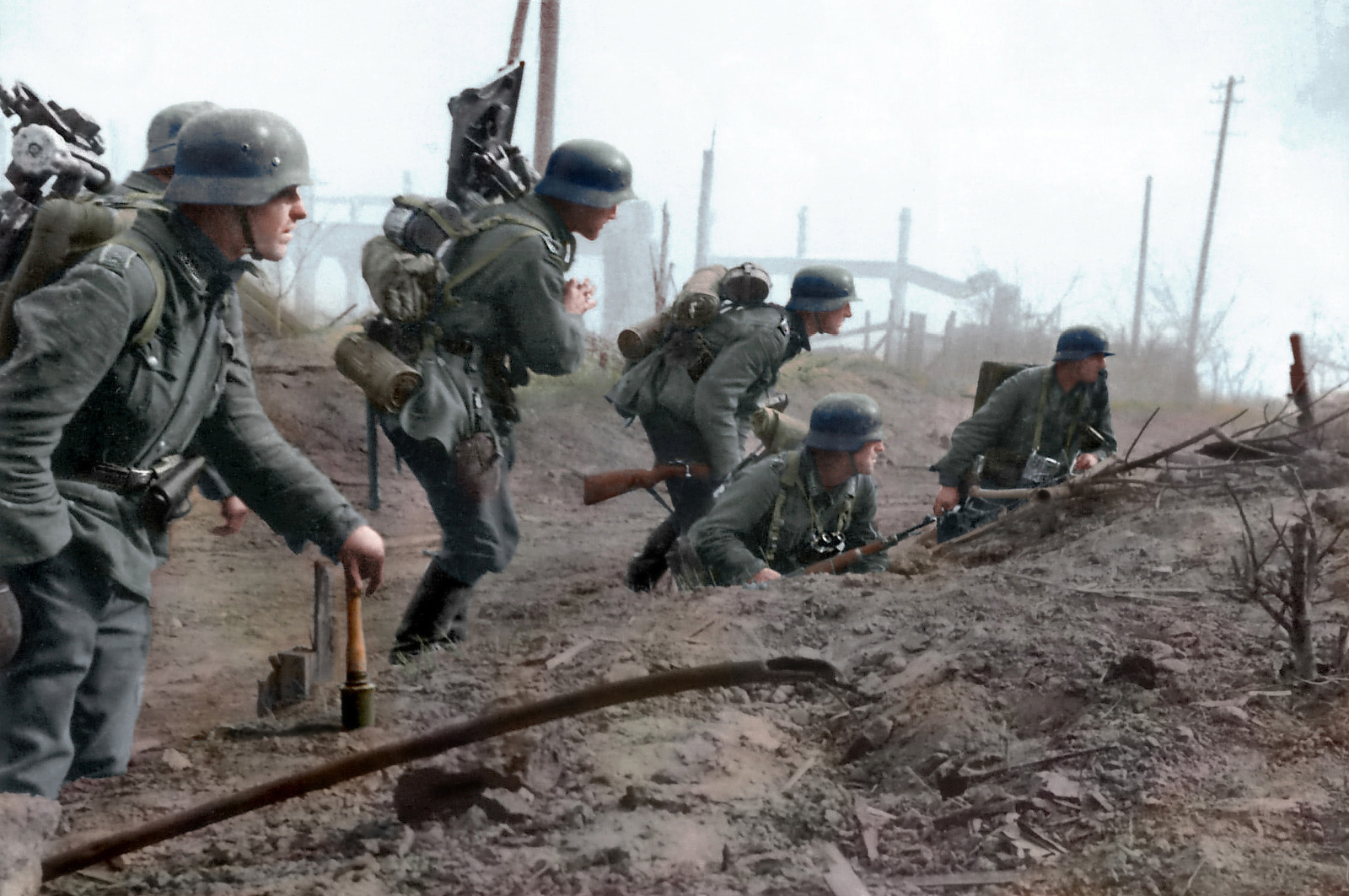 Первые 3 года войны характеризуются расширением агрессии 
и успехами Германии 
и её союзников.
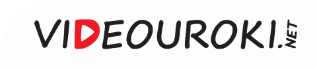 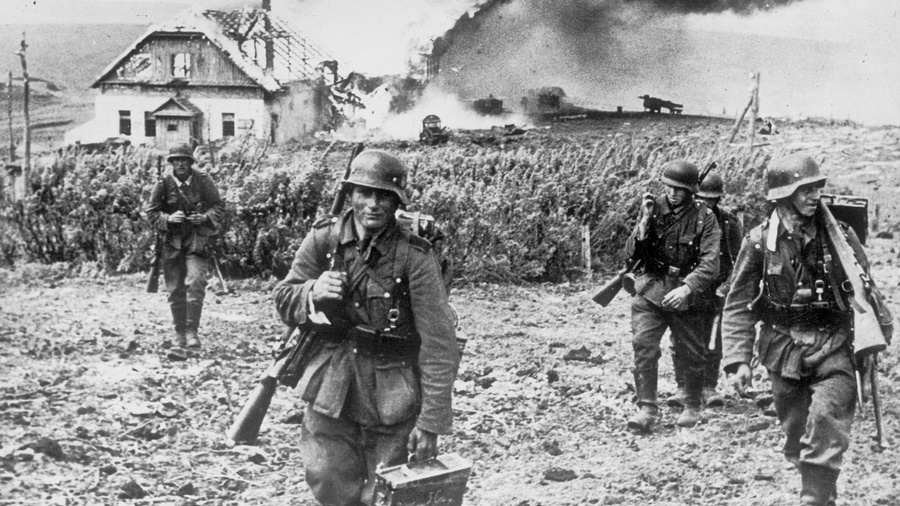 Во второй половине 1942 года государства «оси» достигли максимума по территориальным захватам.
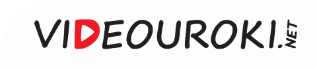 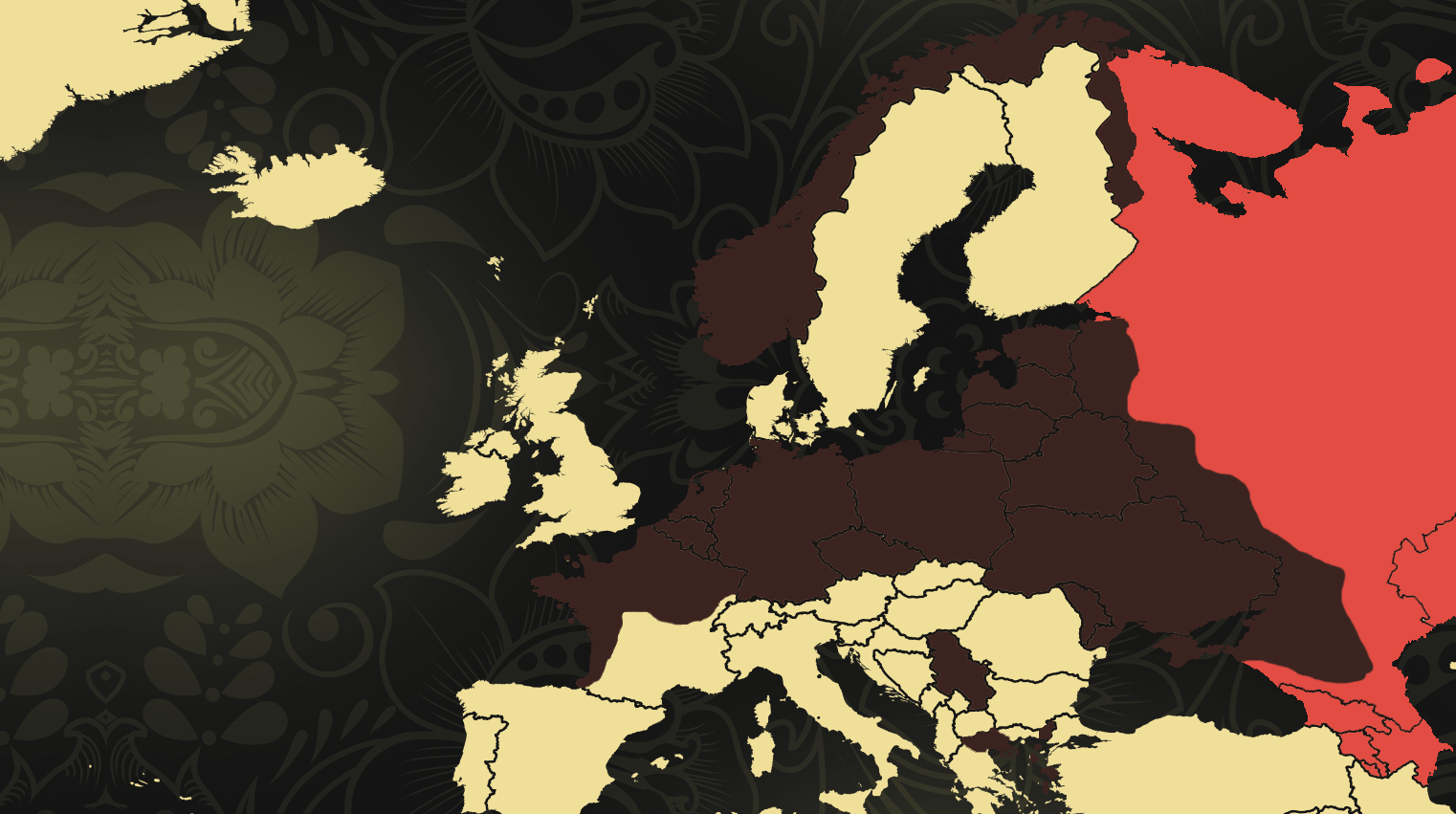 Оккупированная странами «оси» территория 
в конце 1942 года
СССР
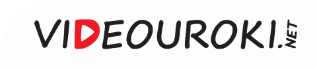 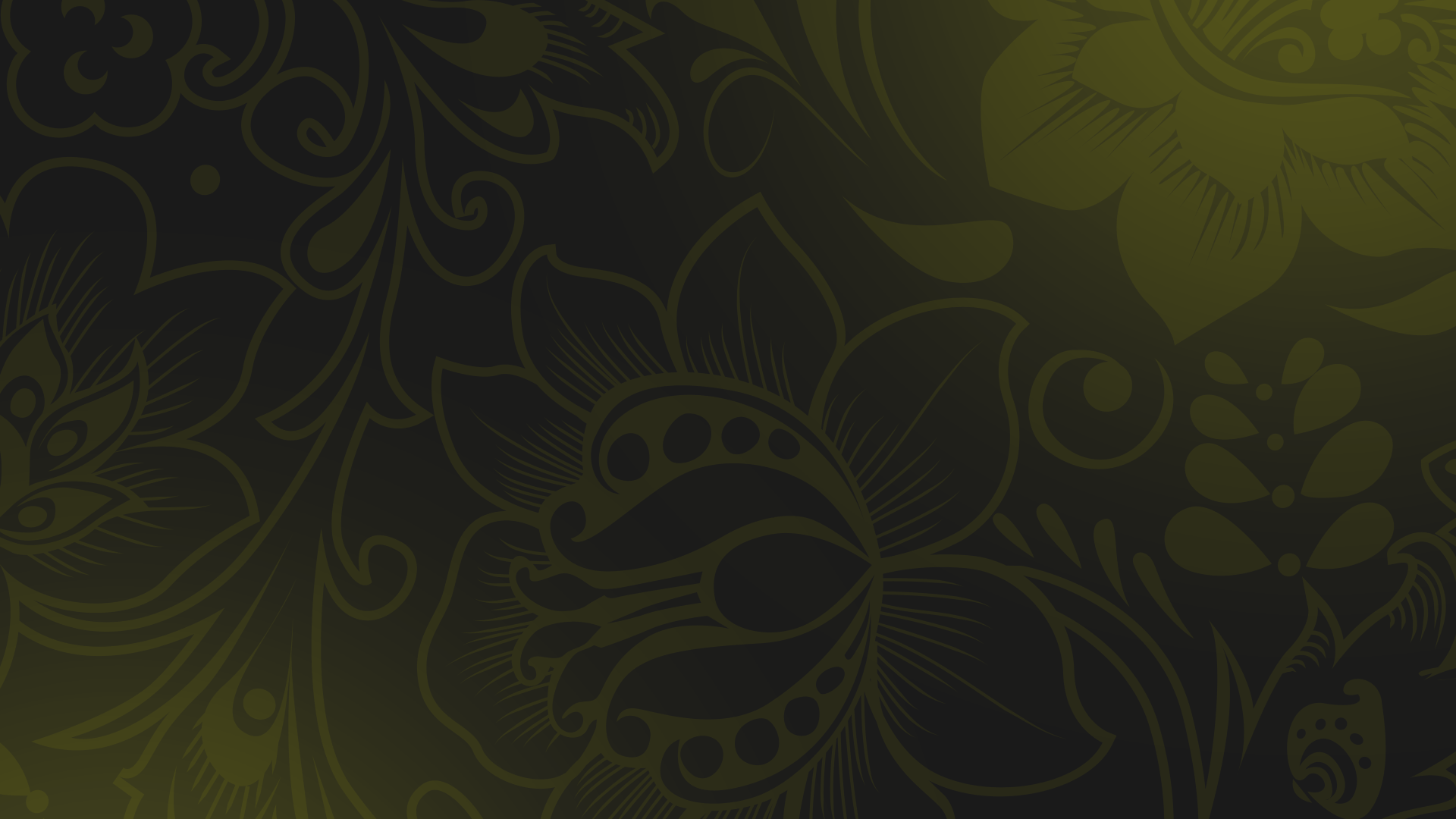 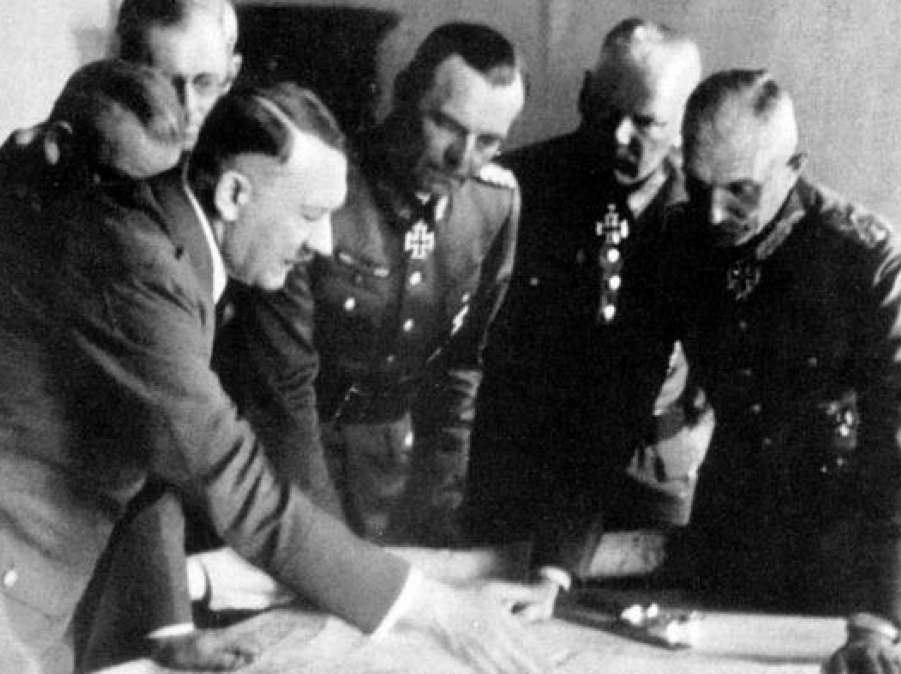 Вторая половина
1942 года
Общие условия ведения войны для 
германского блока стали коренным 
образом меняться.
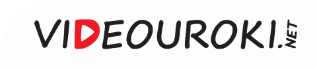 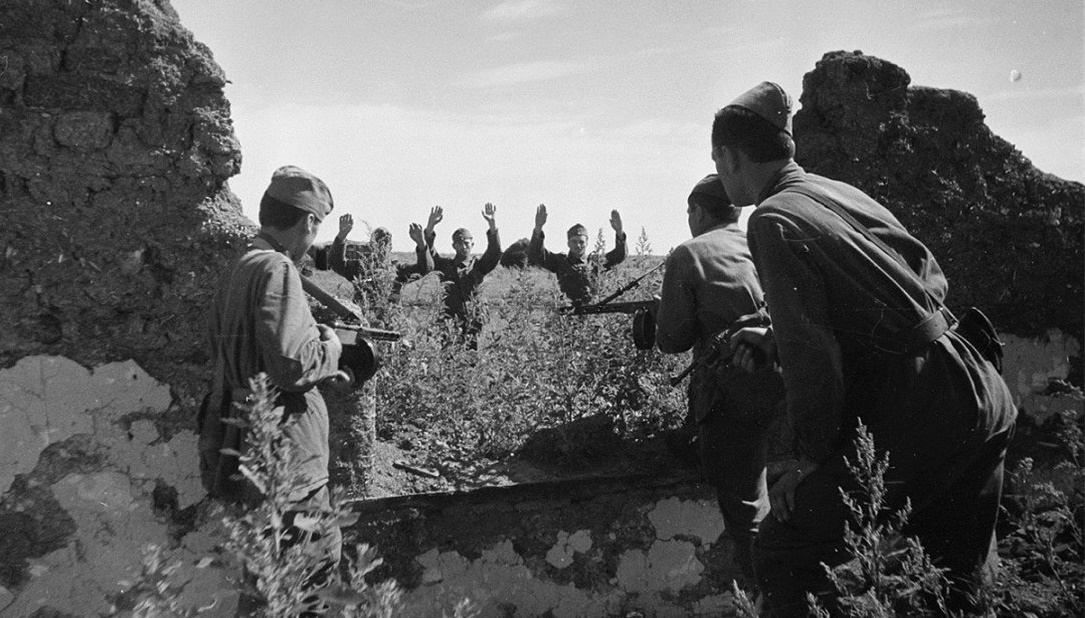 К осени 1942 года расстановка сил постепенно стала меняться в пользу Красной Армии.
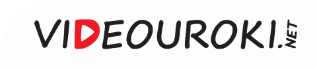 Ситуация на Восточном фронте
осенью 1942 года
1
2
3
На протяжении всей линии фронта немецкая армия несла огромные потери
Она вынуждена была перейти к обороне
Советское командование стремилось добиться окончательного перелома ситуации в свою пользу
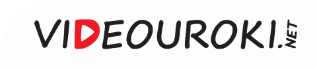 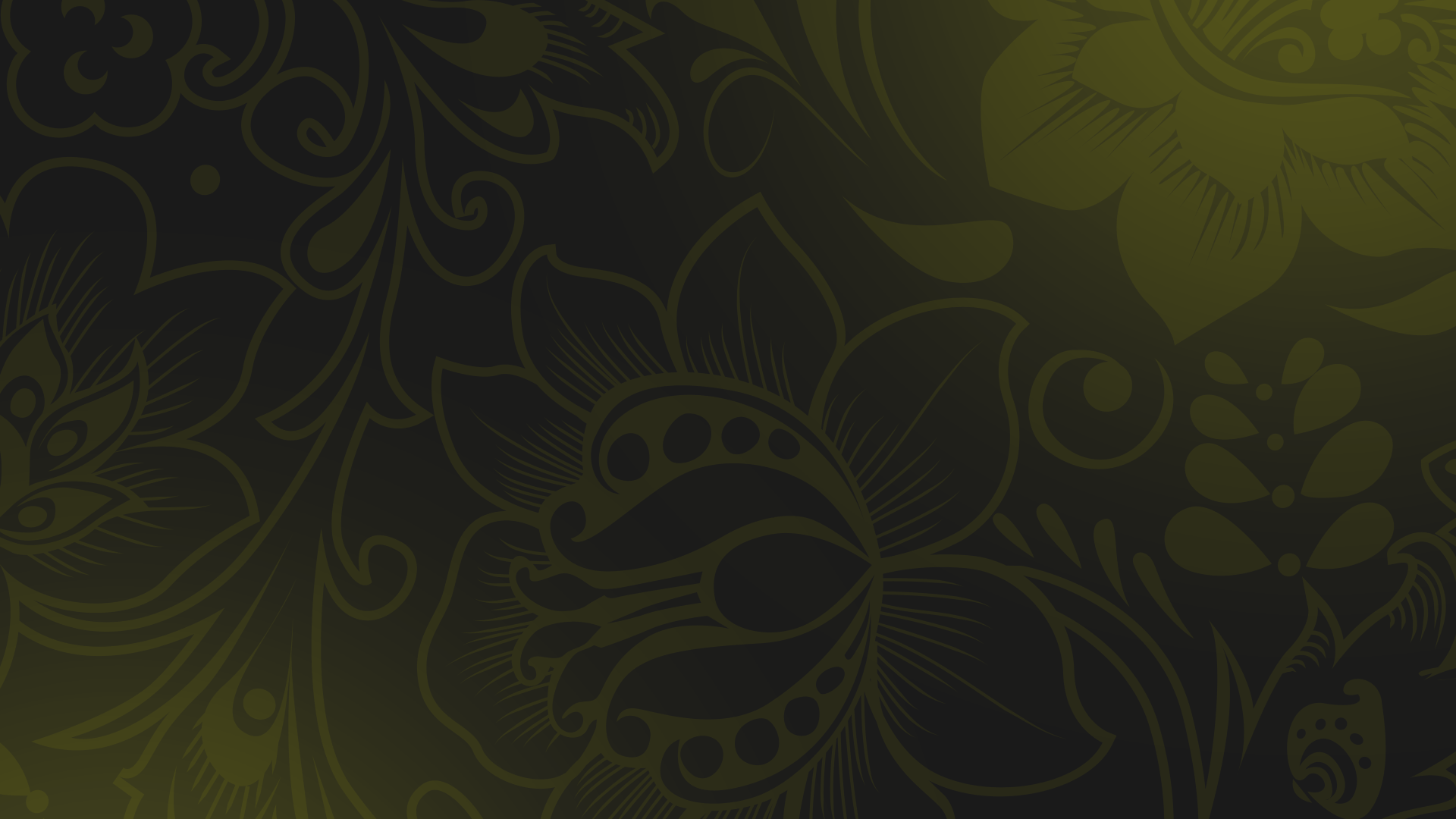 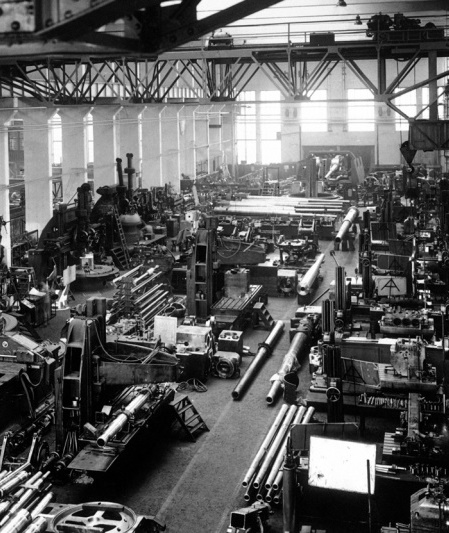 Переход РККА в контрнаступление 
между Волгой и Доном был 
в значительной степени подготовлен успешным развитием народного  хозяйства.
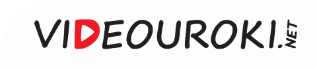 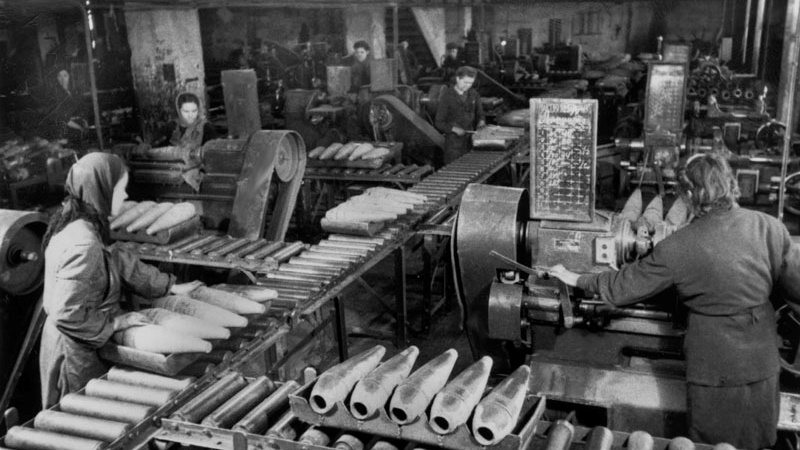 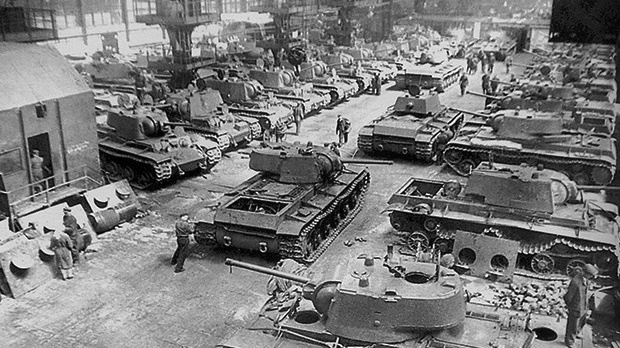 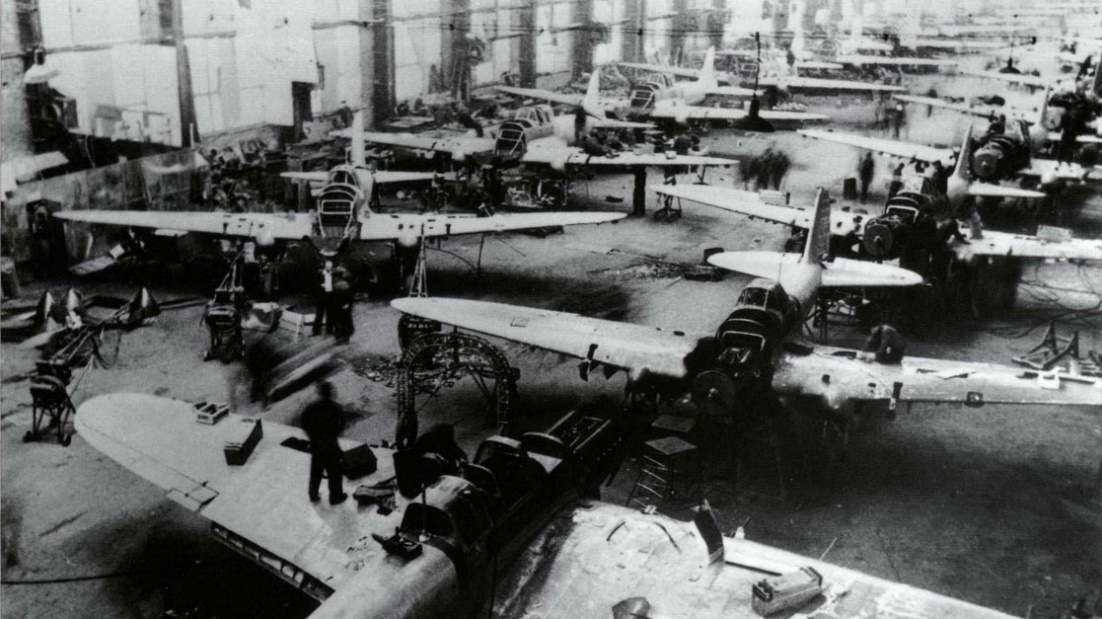 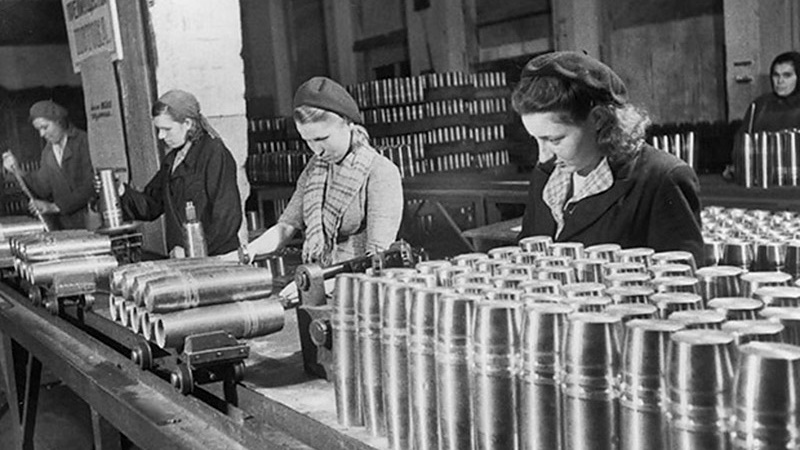 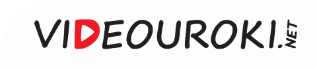 Соотношение сил под Сталинградом
осенью 1942 года
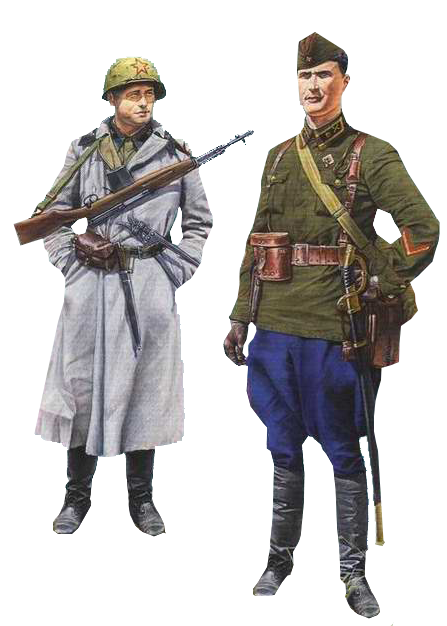 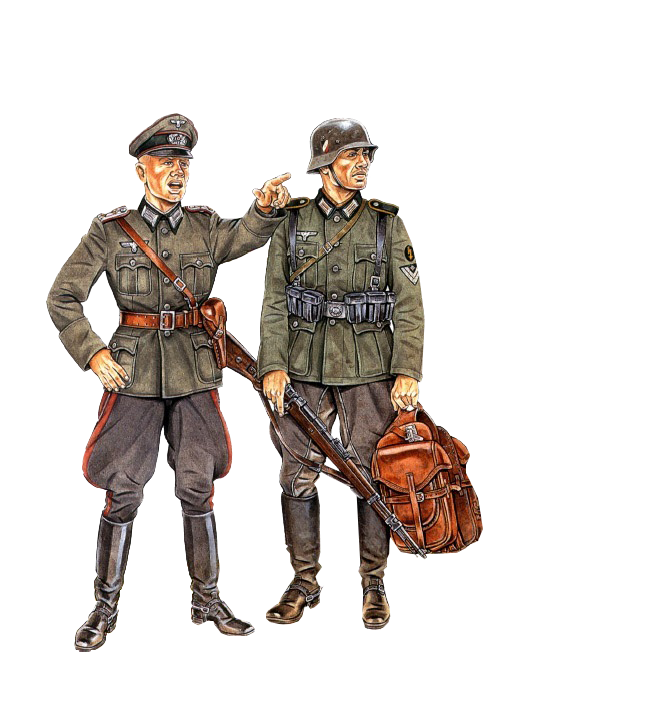 Вермахт
РККА
в 1,1 раза
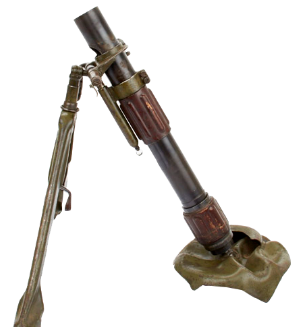 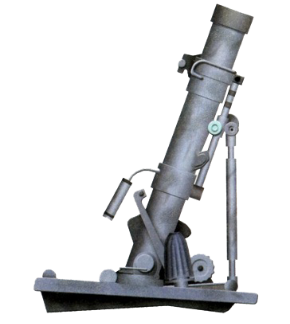 в 1,5 раза
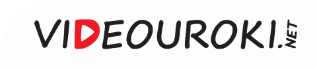 Соотношение сил под Сталинградом
осенью 1942 года
Вермахт
РККА
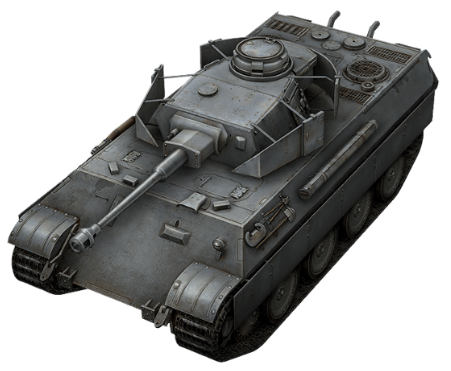 в 2,2 раза
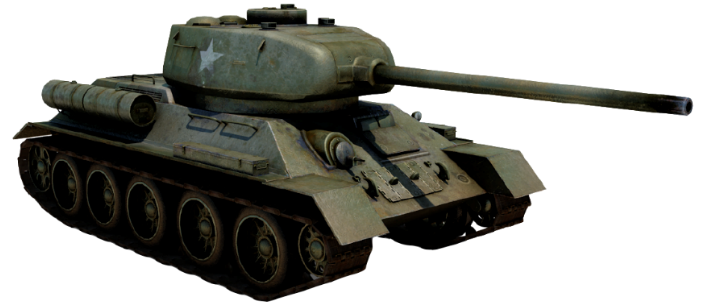 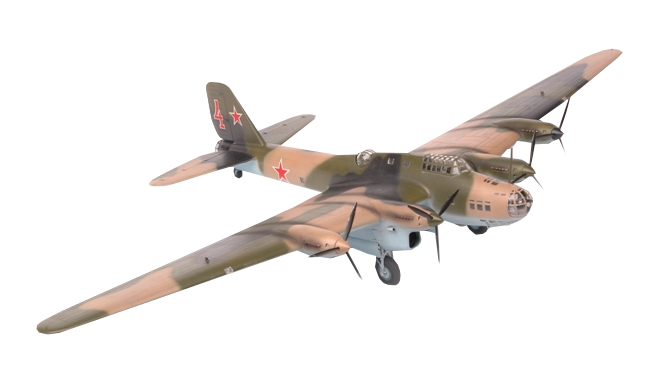 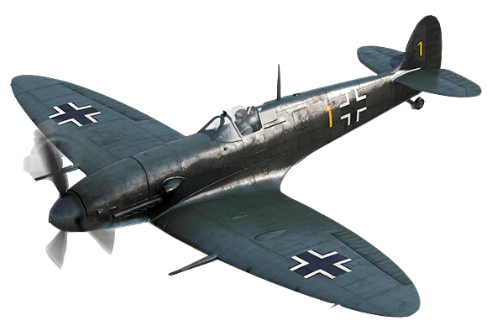 в 1,1 раза
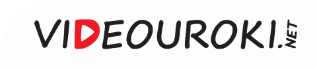 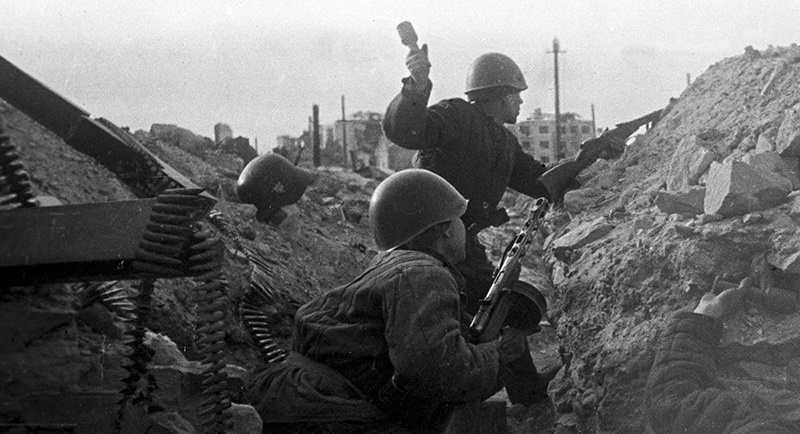 К разработке плана контрнаступления под Сталинградом советское командование приступило ещё в ходе оборонительных боёв.
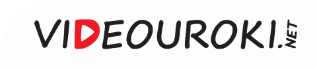 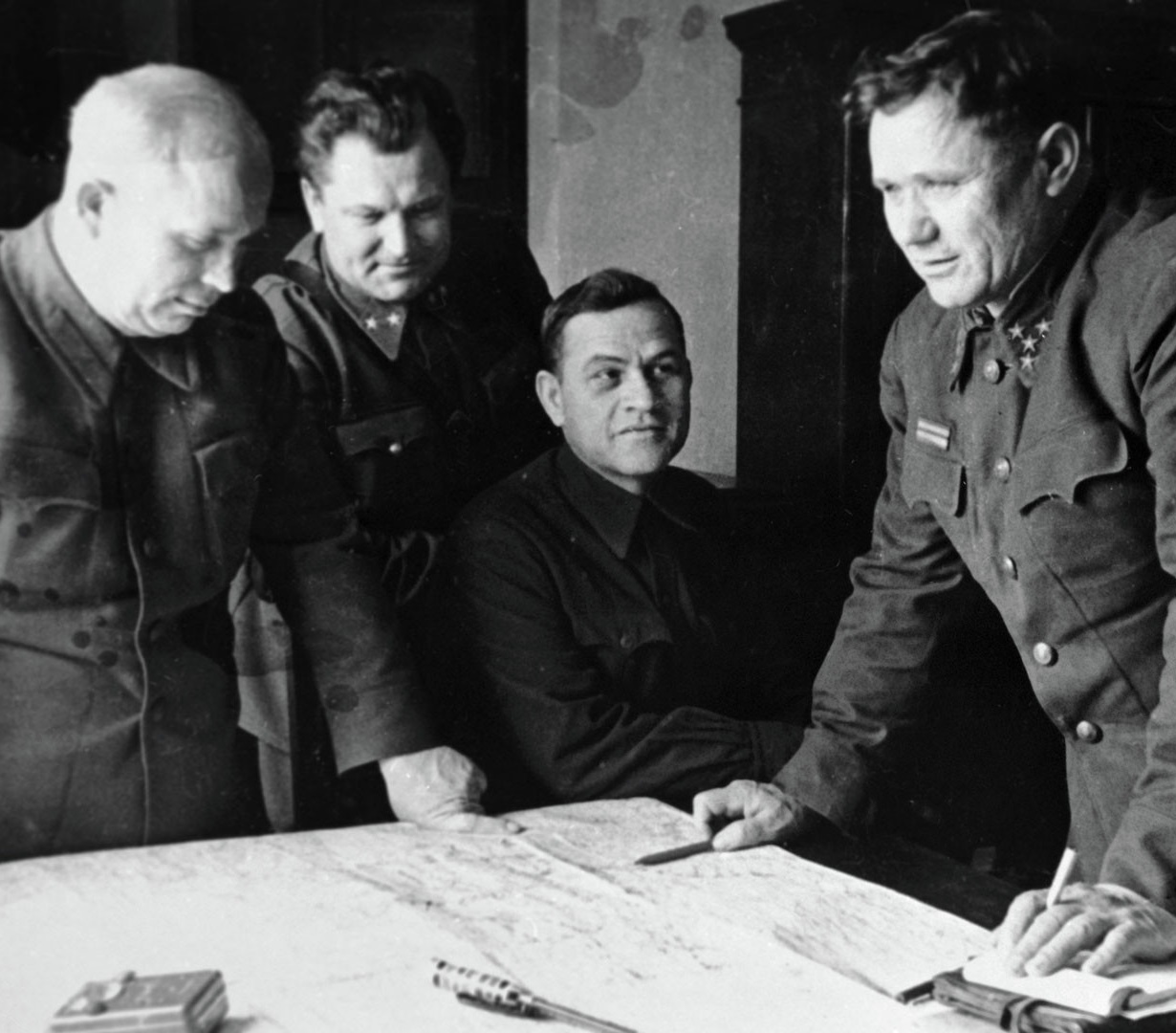 План контрнаступления под Сталинградом был утверждён 
13 ноября 1942 года
и ставил целью окружение 
и разгром немецких войск.
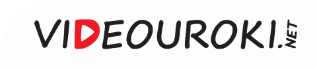 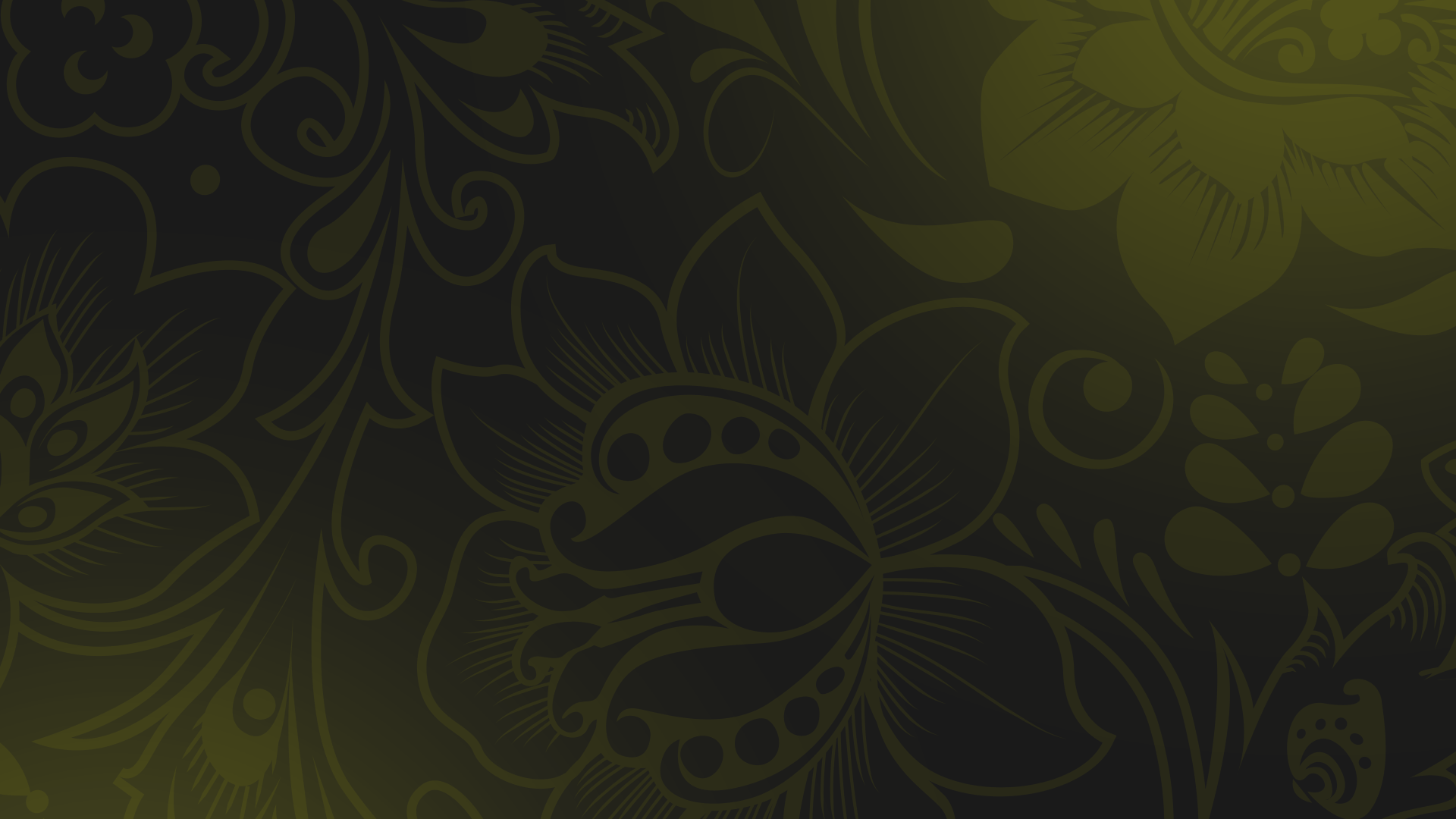 А. М. Василевский
Г. К. Жуков
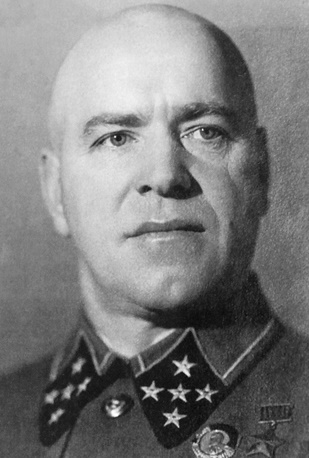 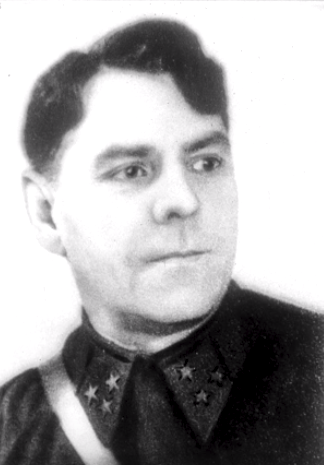 Подготовка контрнаступления 
под Сталинградом
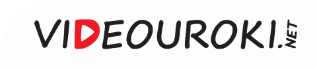 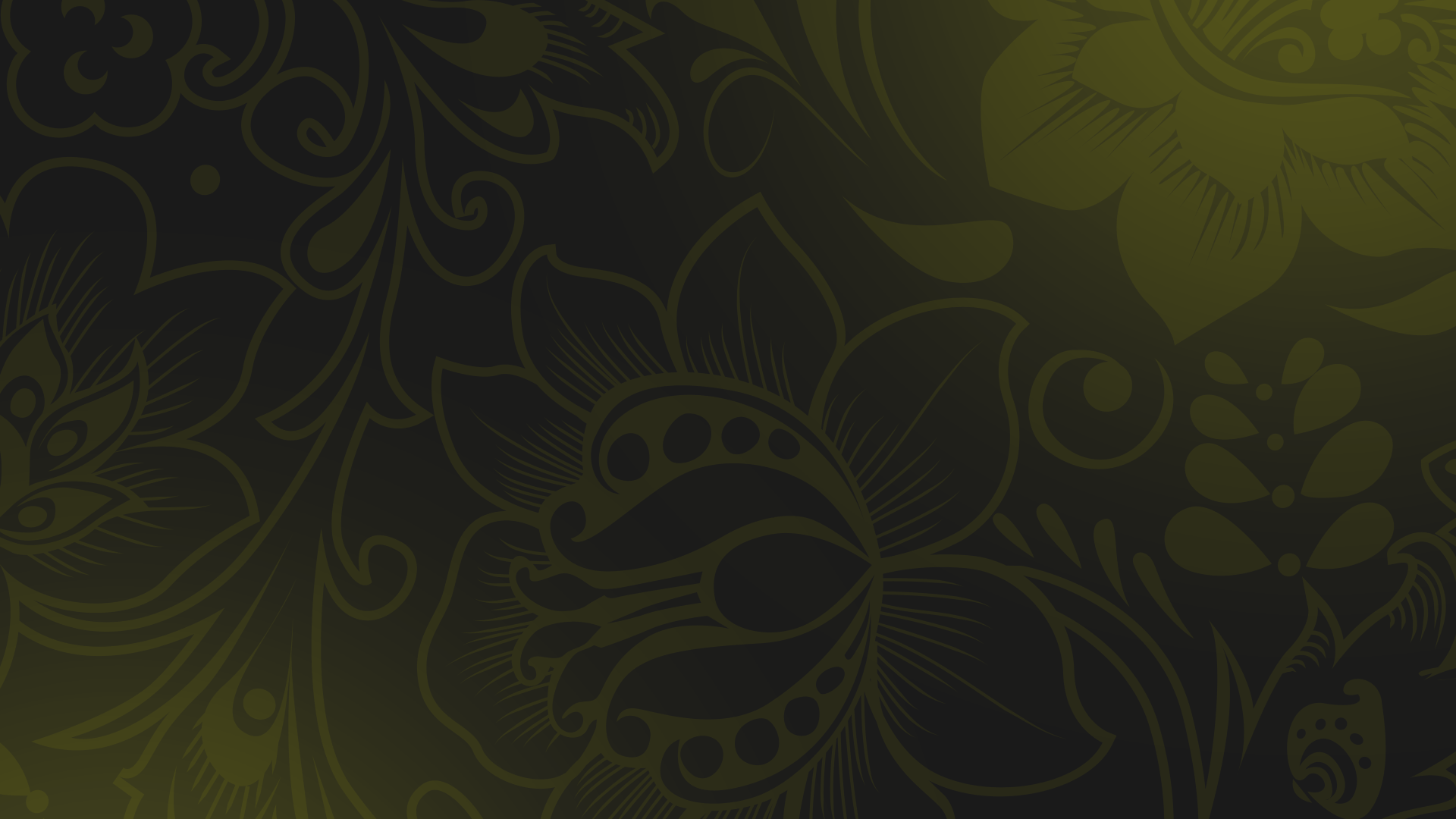 Н. Н. Воронов
А. А. Новиков
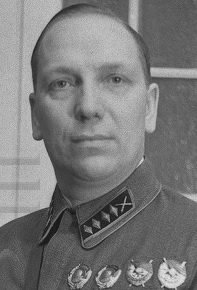 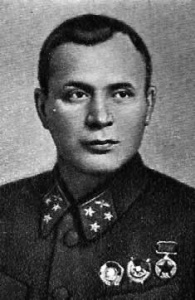 Подготовка контрнаступления 
под Сталинградом
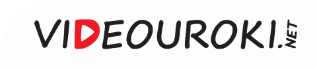 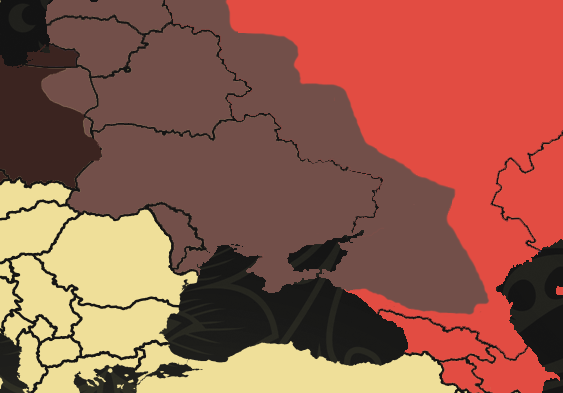 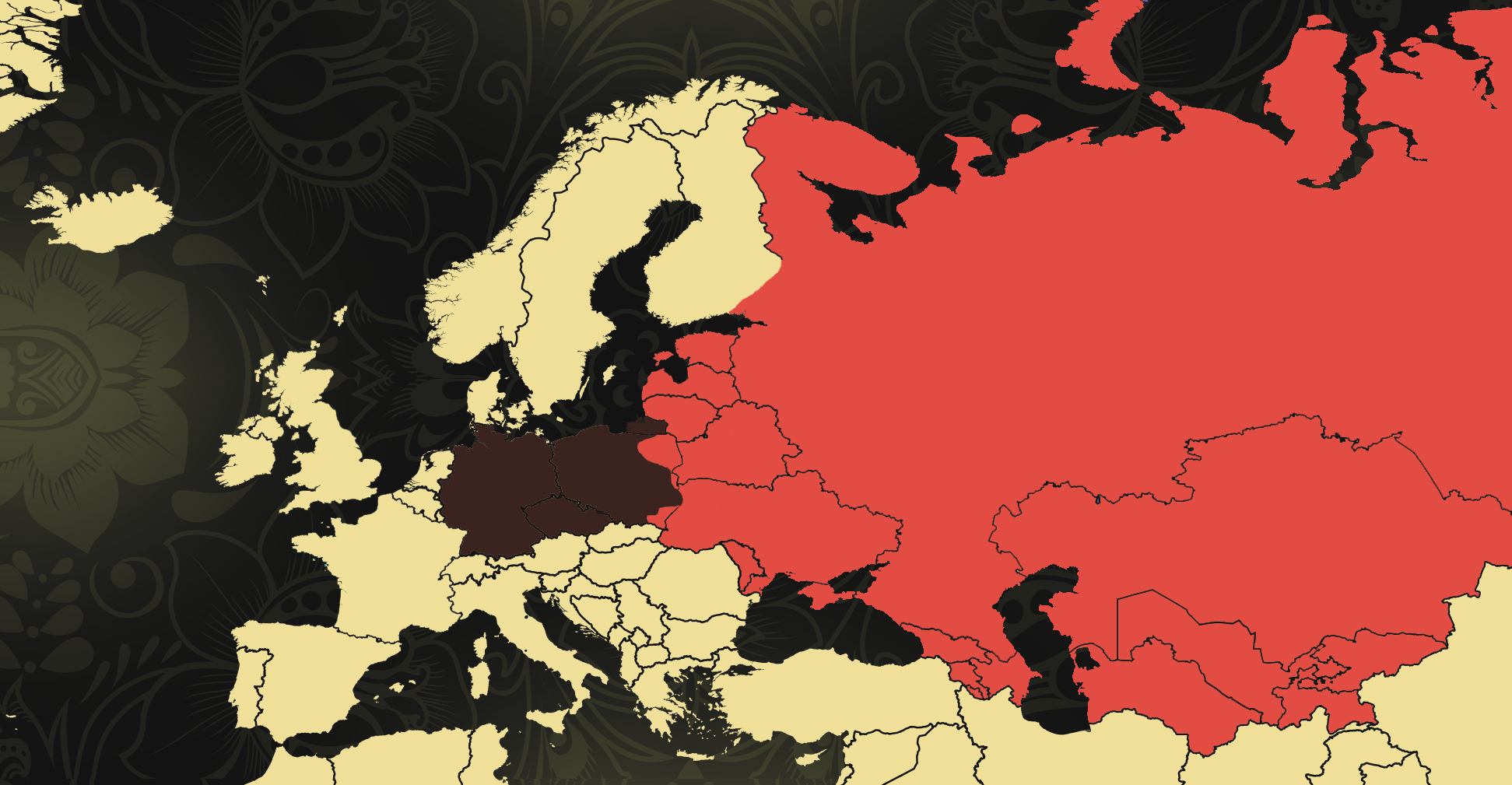 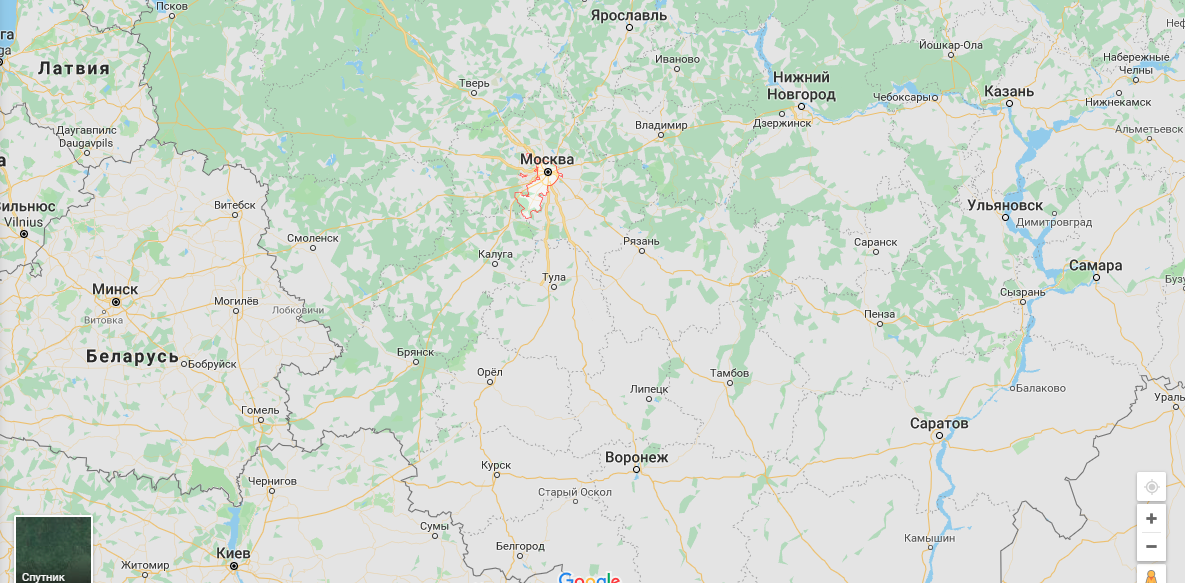 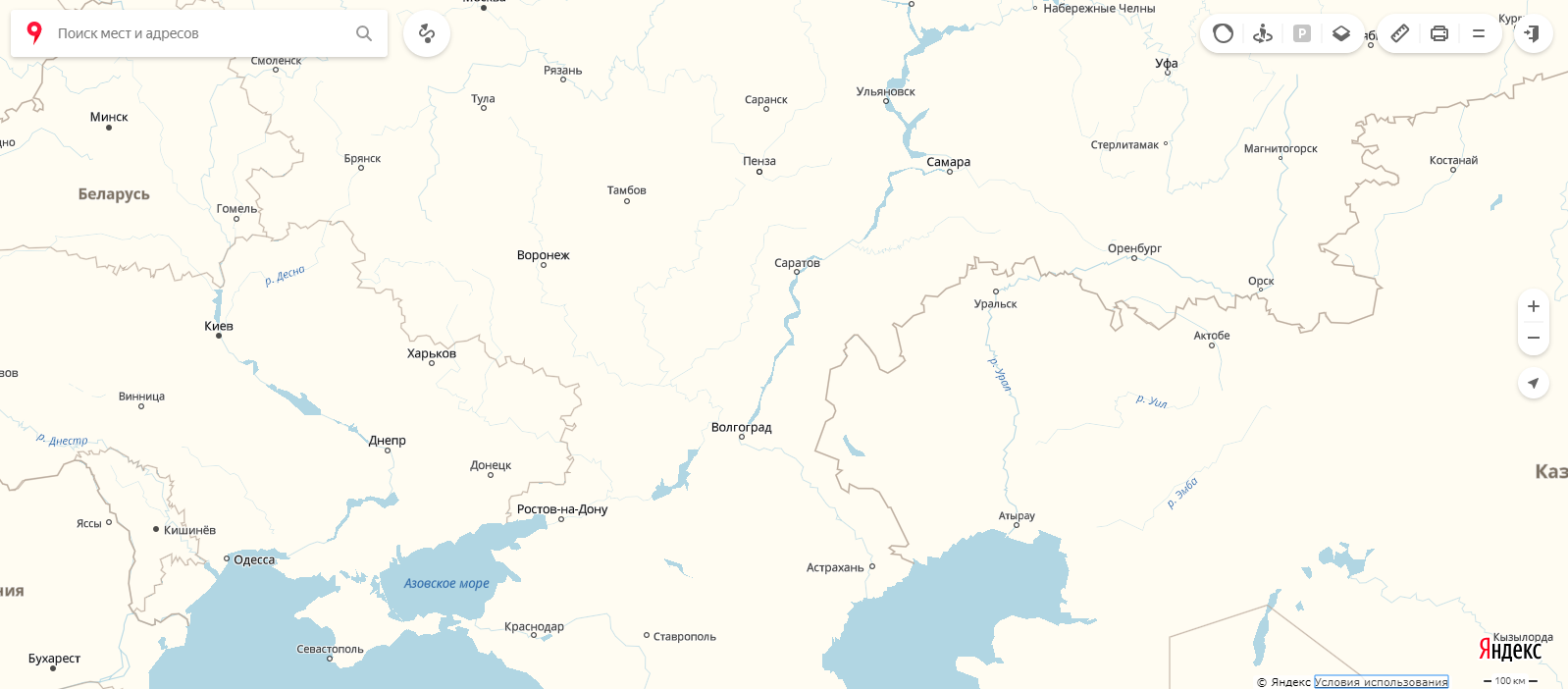 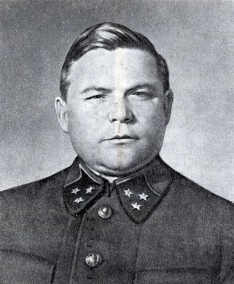 СССР
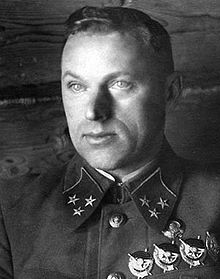 Юго-Западный
фронт
План наступления советских войск 
под Сталинградом получил название «Уран».
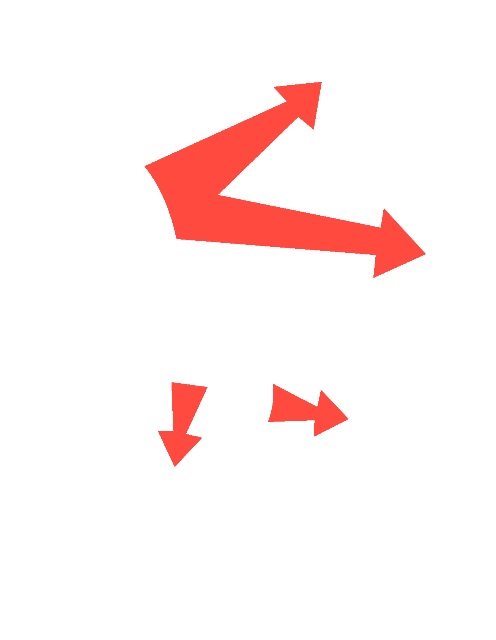 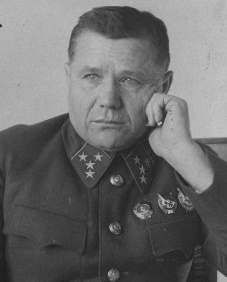 Донской фронт
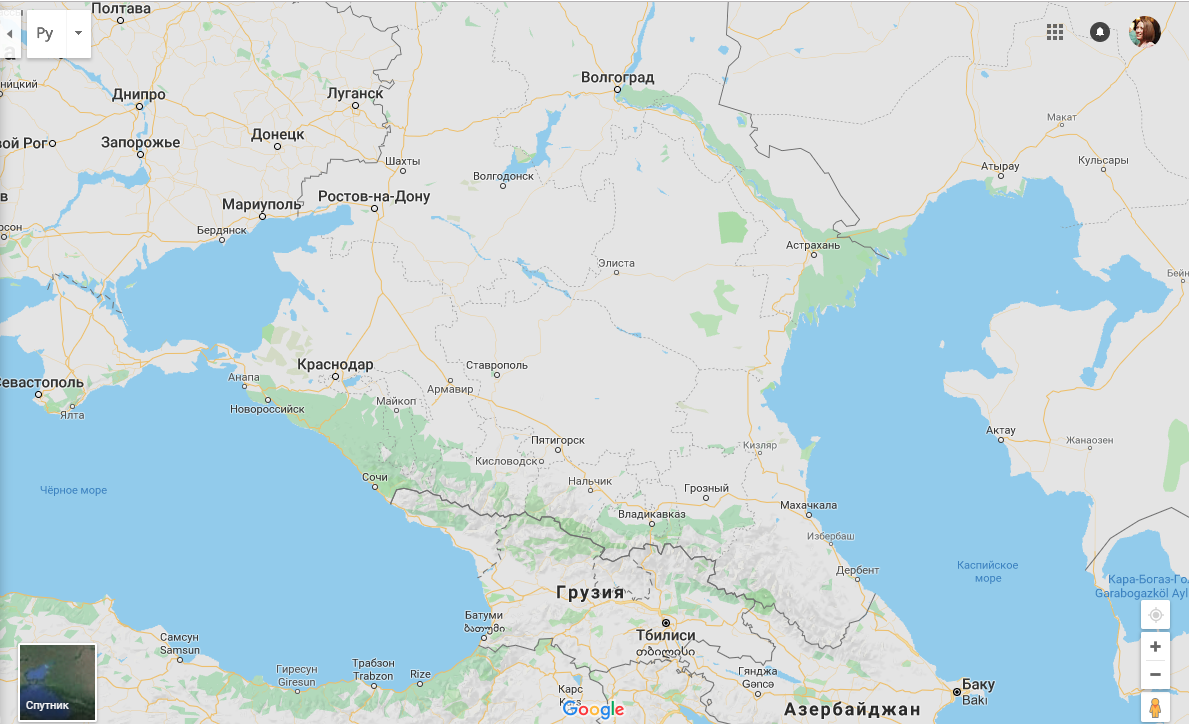 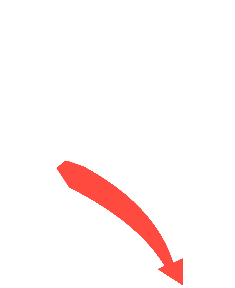 Оккупированная Германией территория СССР
Сталинград
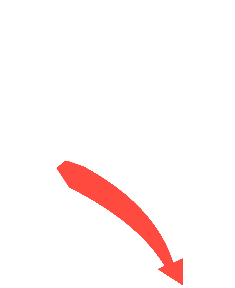 Сталинградский 
фронт
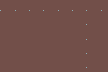 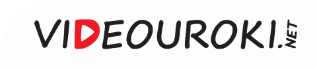 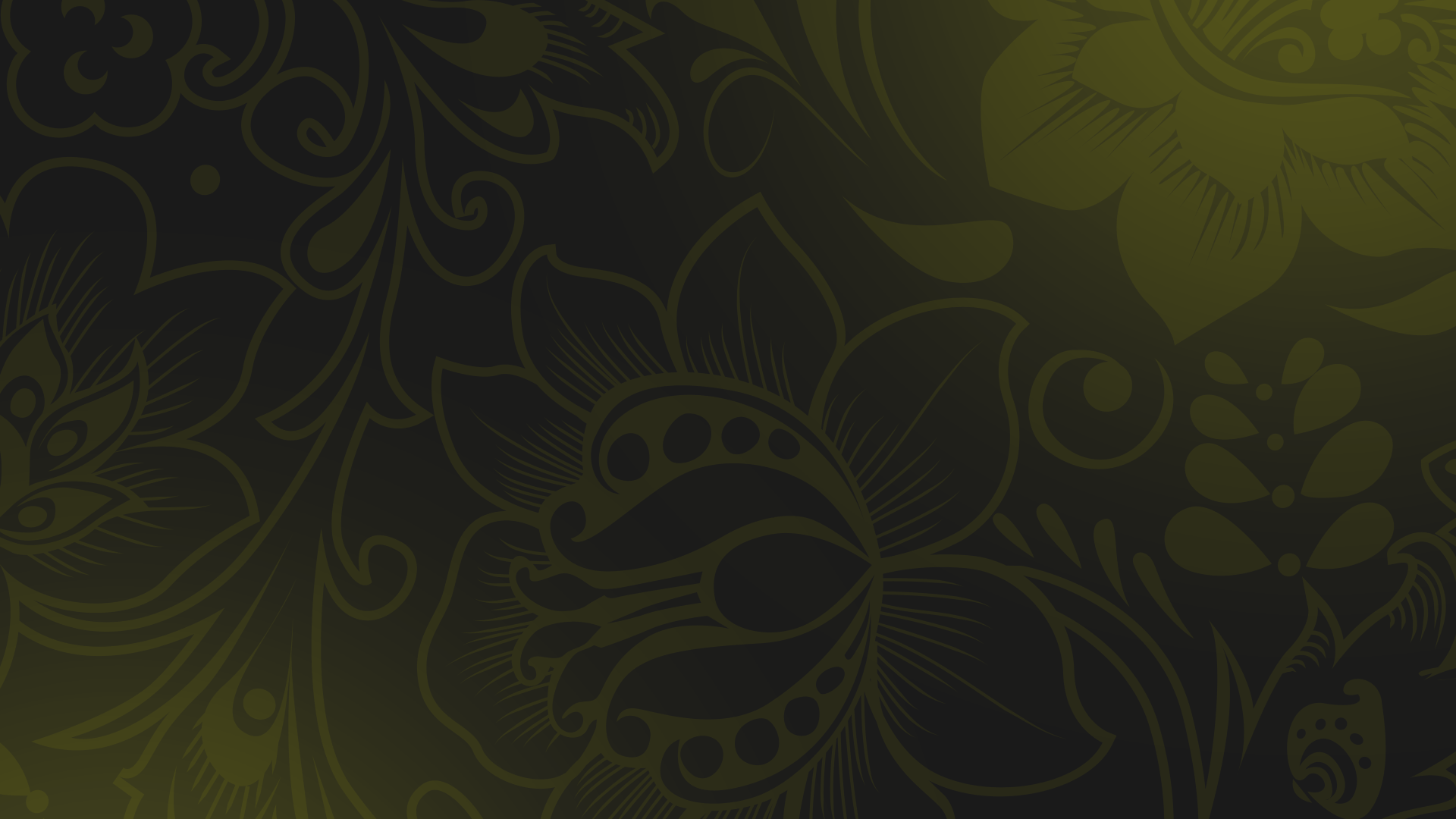 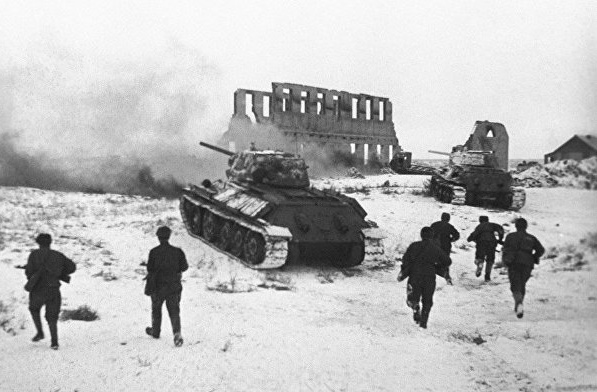 Контрнаступление под Сталинградом
Началось утром 19 ноября 1942 года силами войск Юго-Западного и Донского фронтов. 
20 ноября воины Сталинградского фронта прорвали оборону врага южнее города.
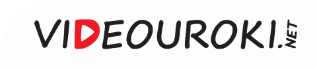 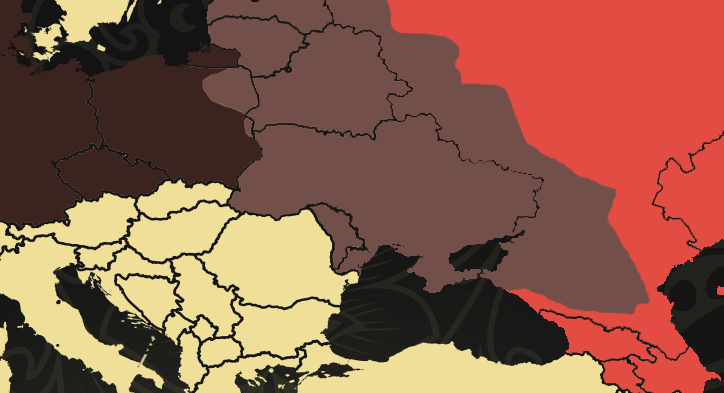 Москва
СССР
Оккупированная Германией территория СССР
Германия
Юго-Западный
фронт
Донской фронт
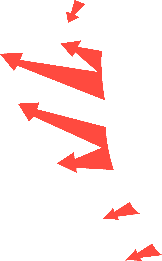 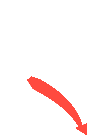 Сталинград
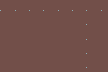 Сталинградский 
фронт
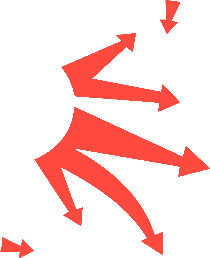 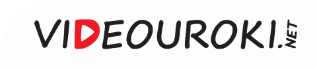 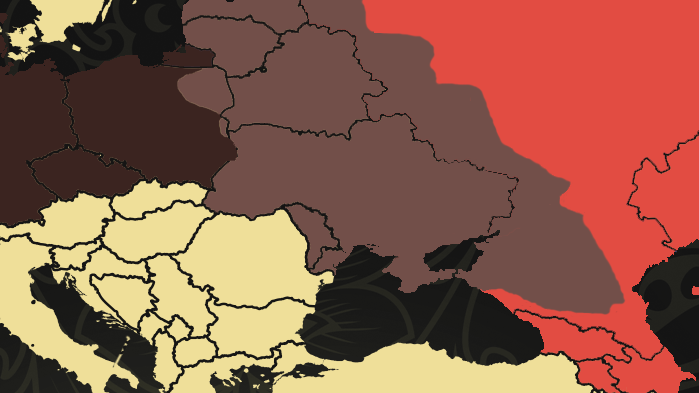 Москва
СССР
Оккупированная Германией территория СССР
Сталинградский котёл
23 ноября 1943 года советские войска замкнули сталинградскую группировку немецких войск 
в огромном котле.
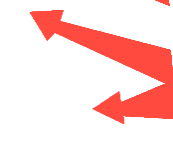 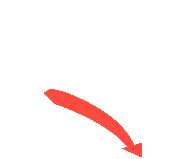 Сталинград
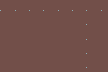 Калач-на-Дону
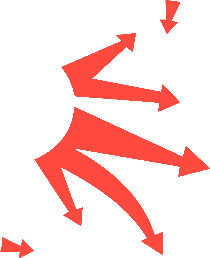 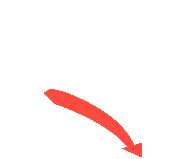 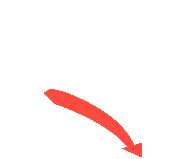 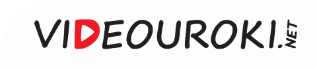 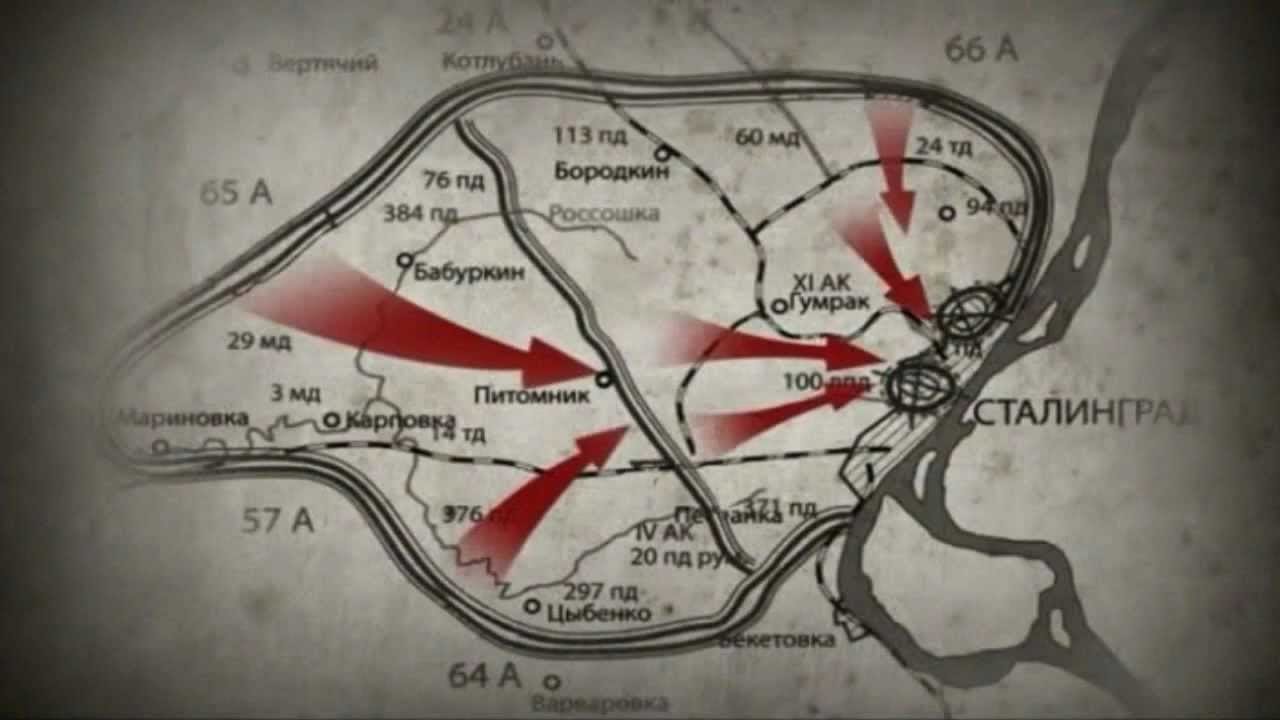 В кольцо окружения под Сталинградом попали 330 тысяч солдат и офицеров.
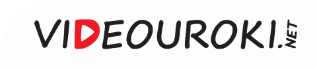 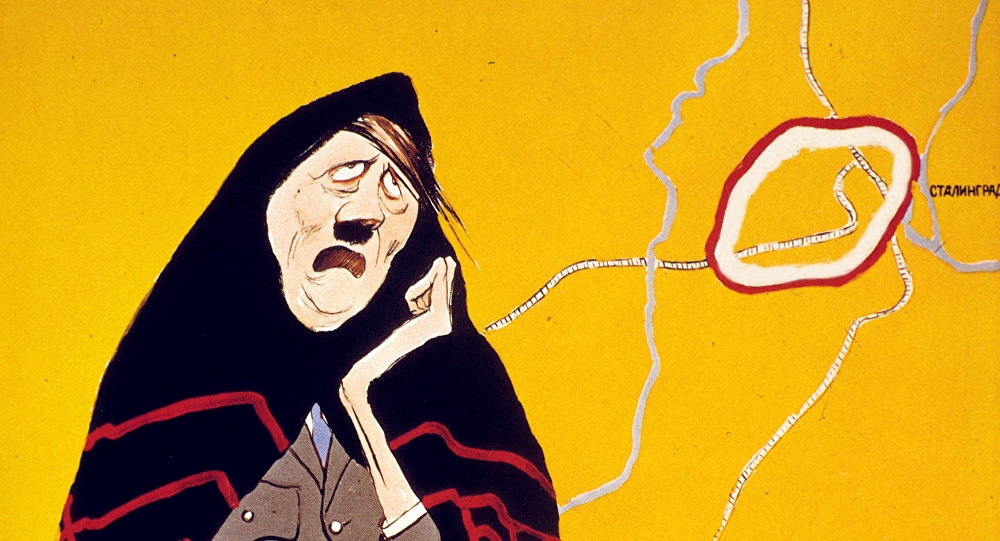 Кукрыниксы.
Потеряла я колечко… 
(а в колечке
22 дивизии).
Плакат.
1943
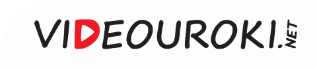 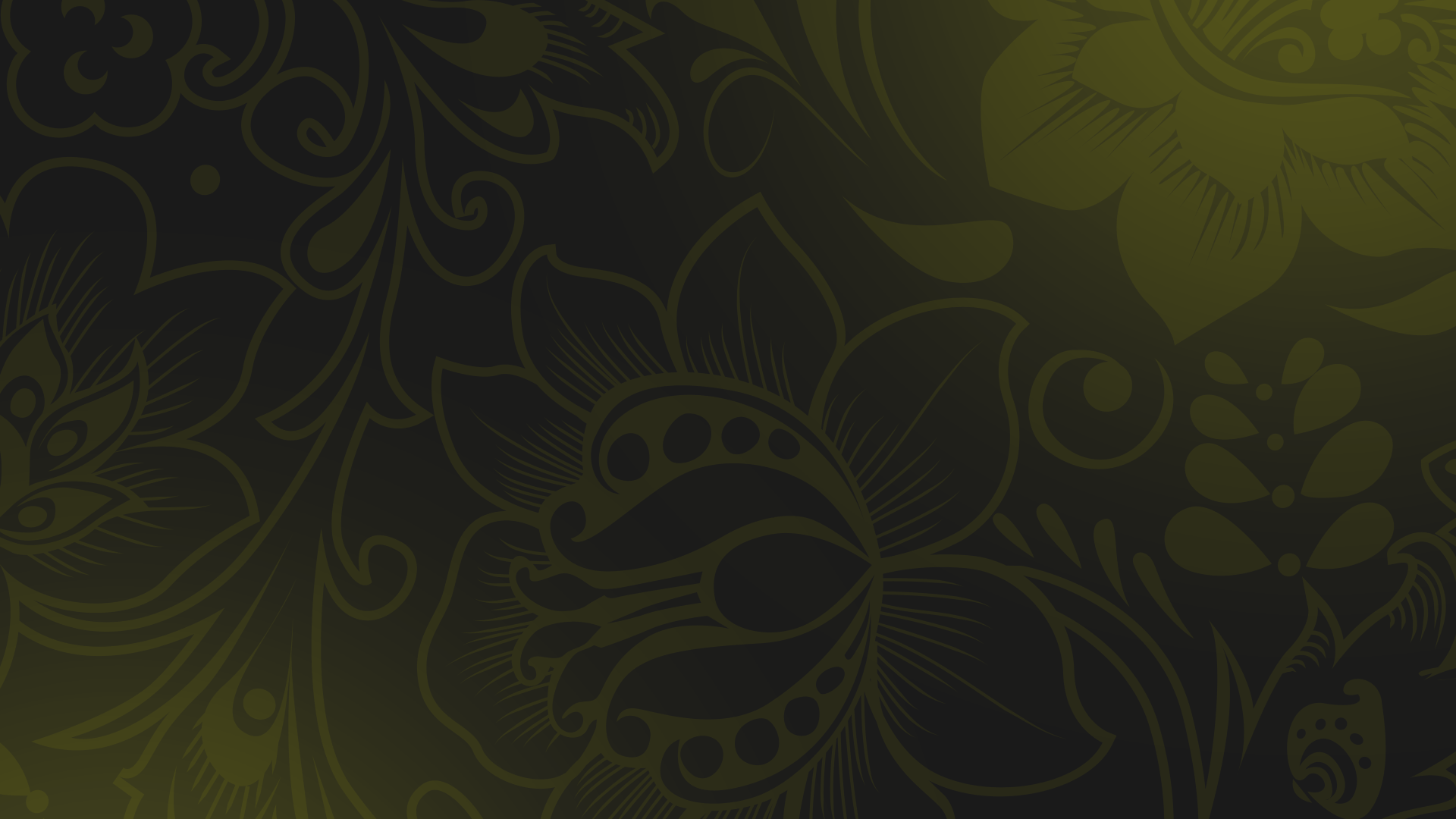 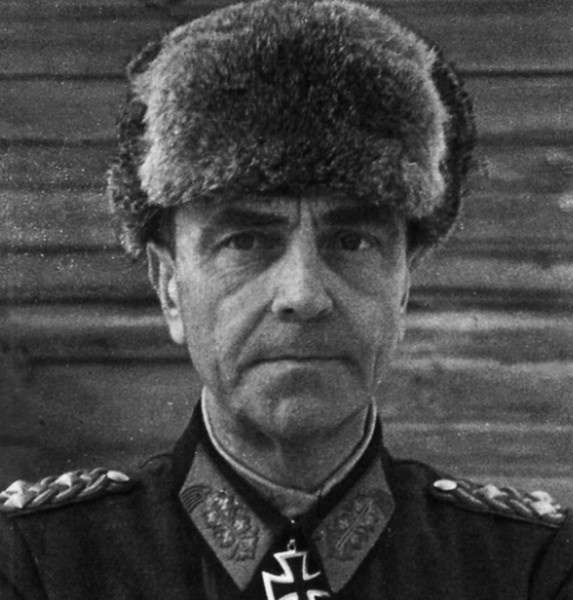 Ф. Паулюс под Сталинградом
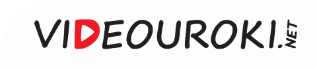 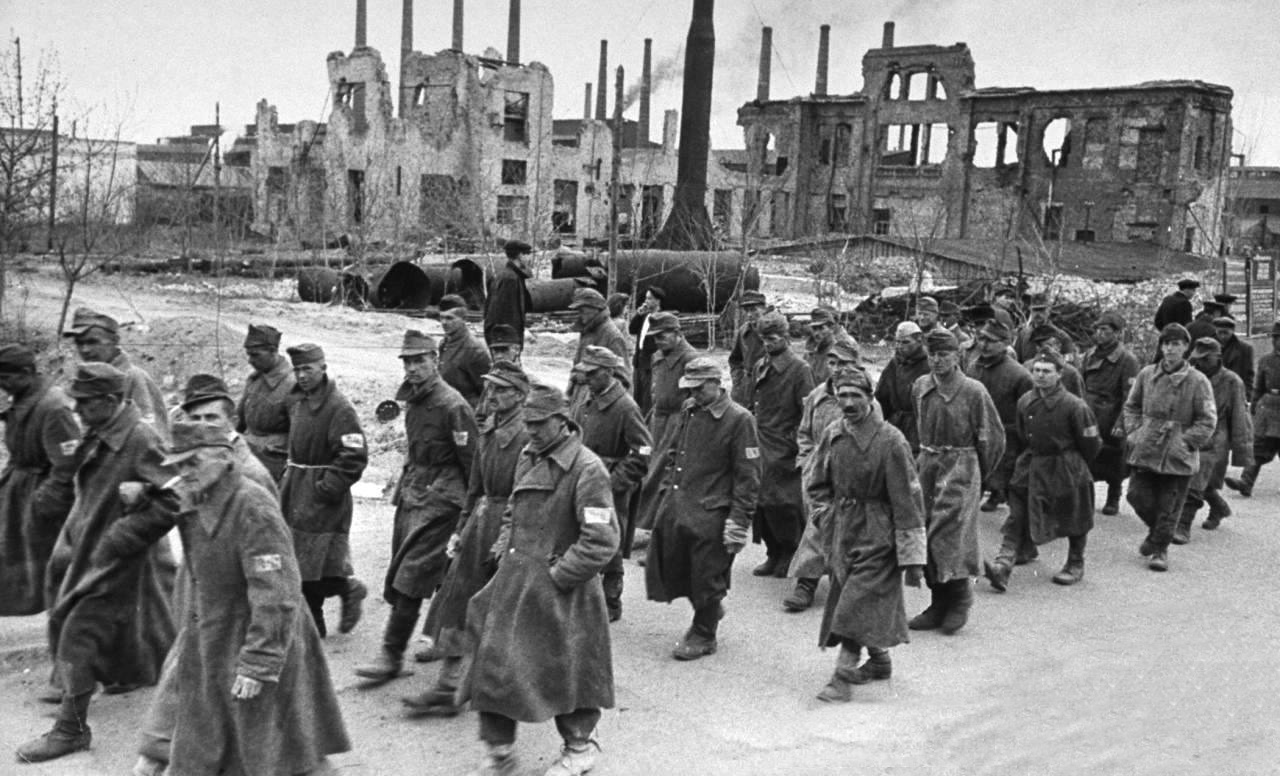 Немецкие военнопленные 
в Сталинграде
1 января 1943 года была ликвидирована 
южная группа немецких войск.
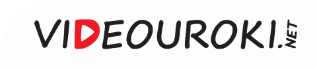 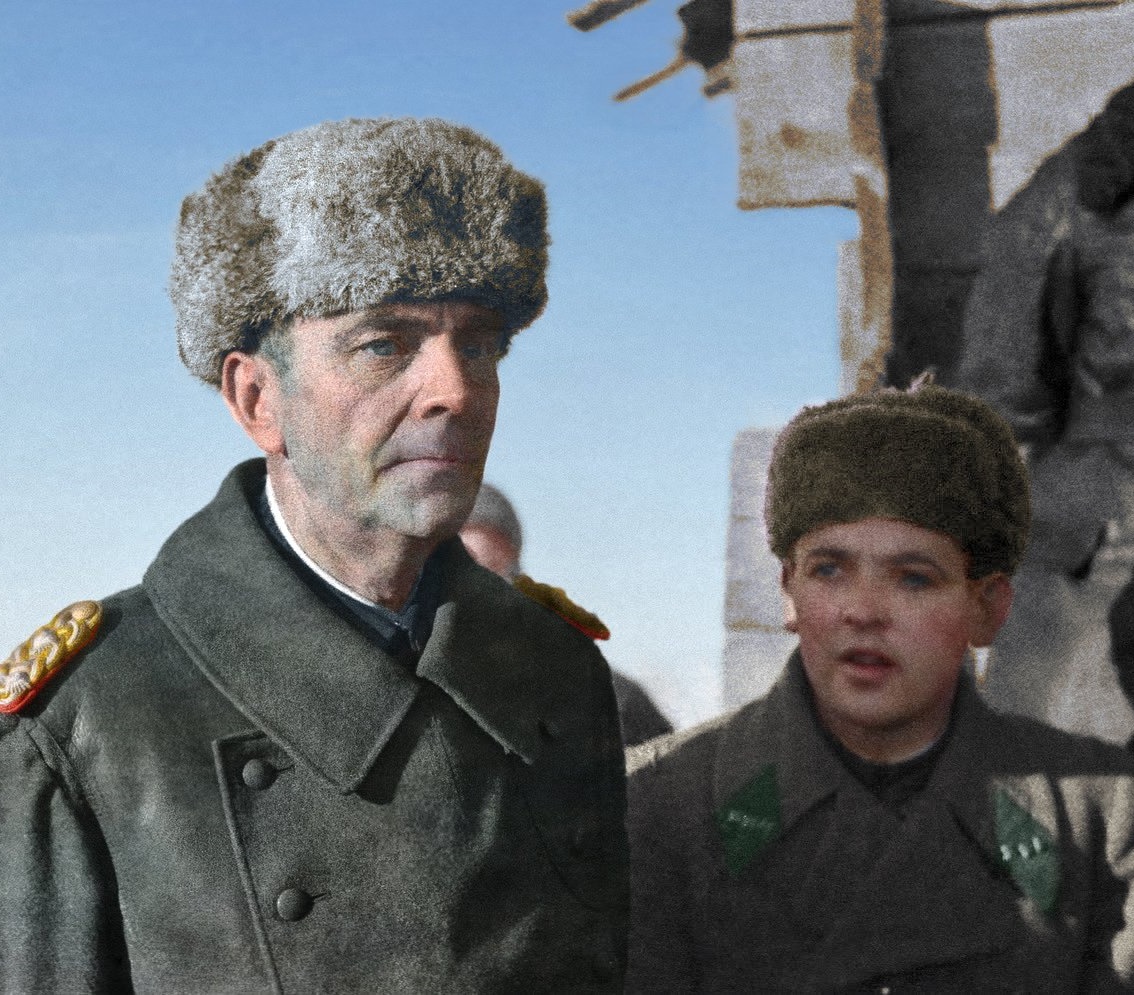 Остатки 6-й армии вермахта вместе 
с Паулюсом сдались в плен.
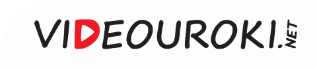 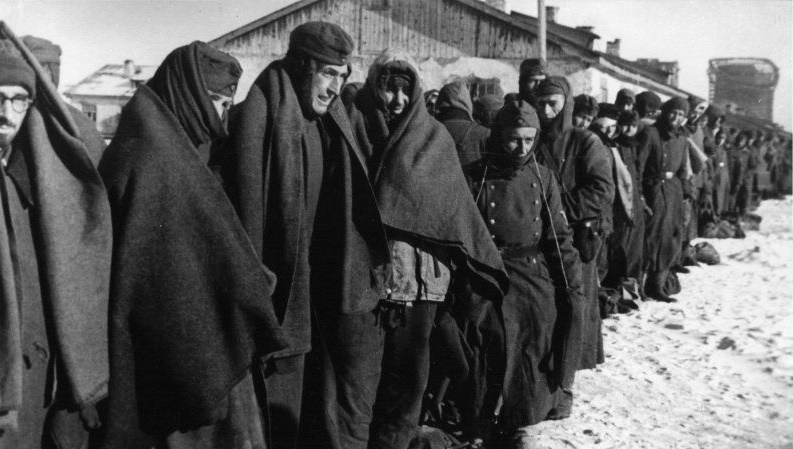 Немецкие военнопленные 
в Сталинграде
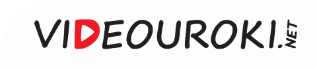 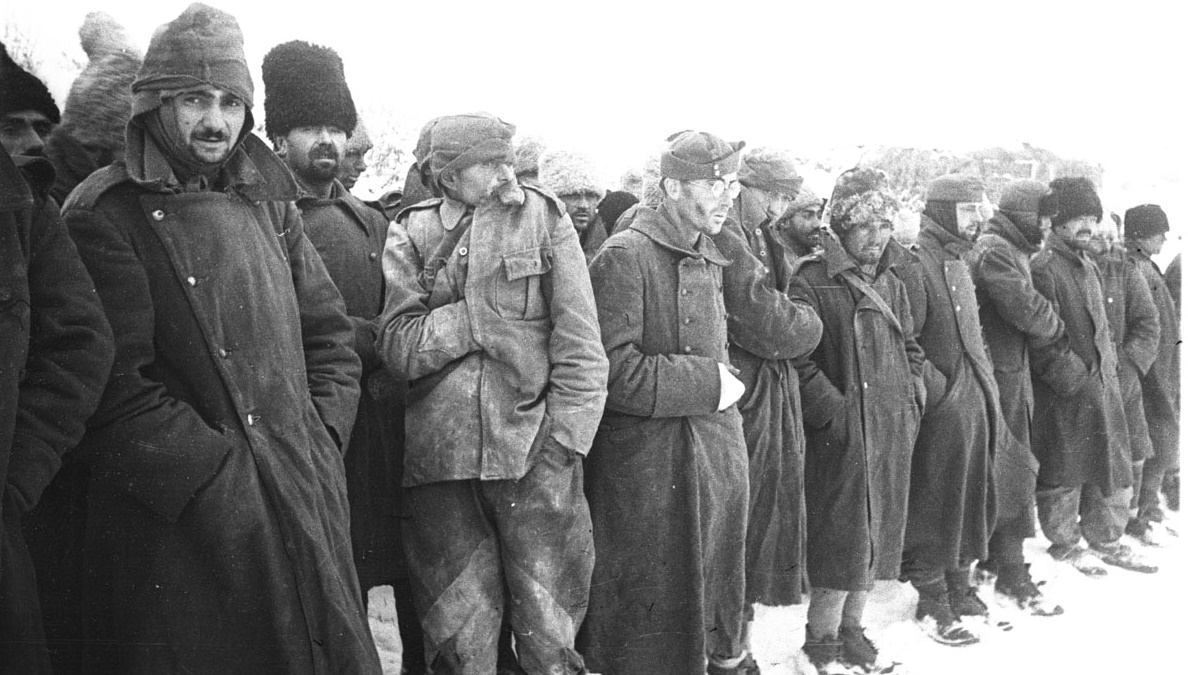 В ходе контрнаступления под Сталинградом были разгромлены две румынские и одна итальянская армии.
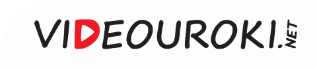 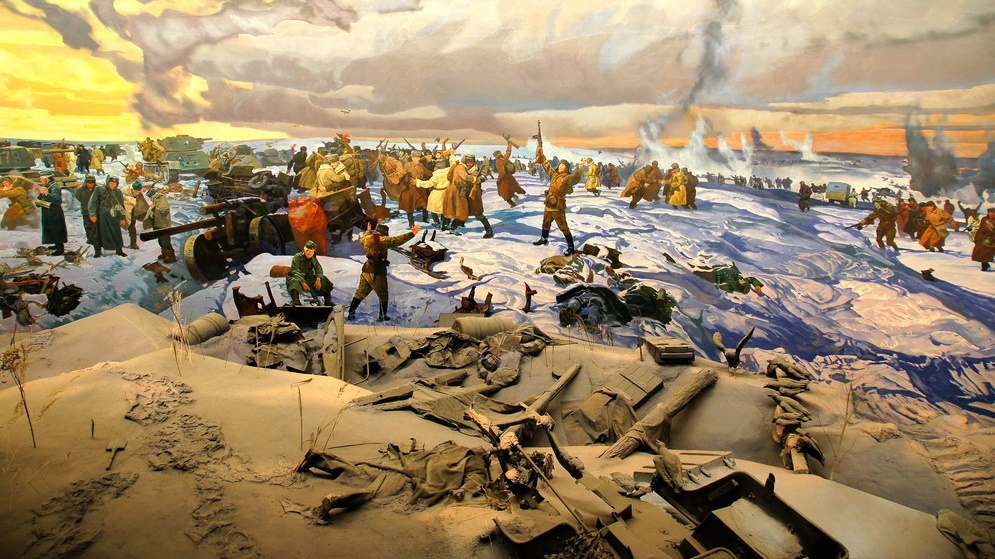 Сталинградская битва. 
Диорама
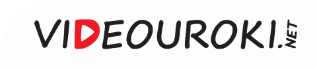 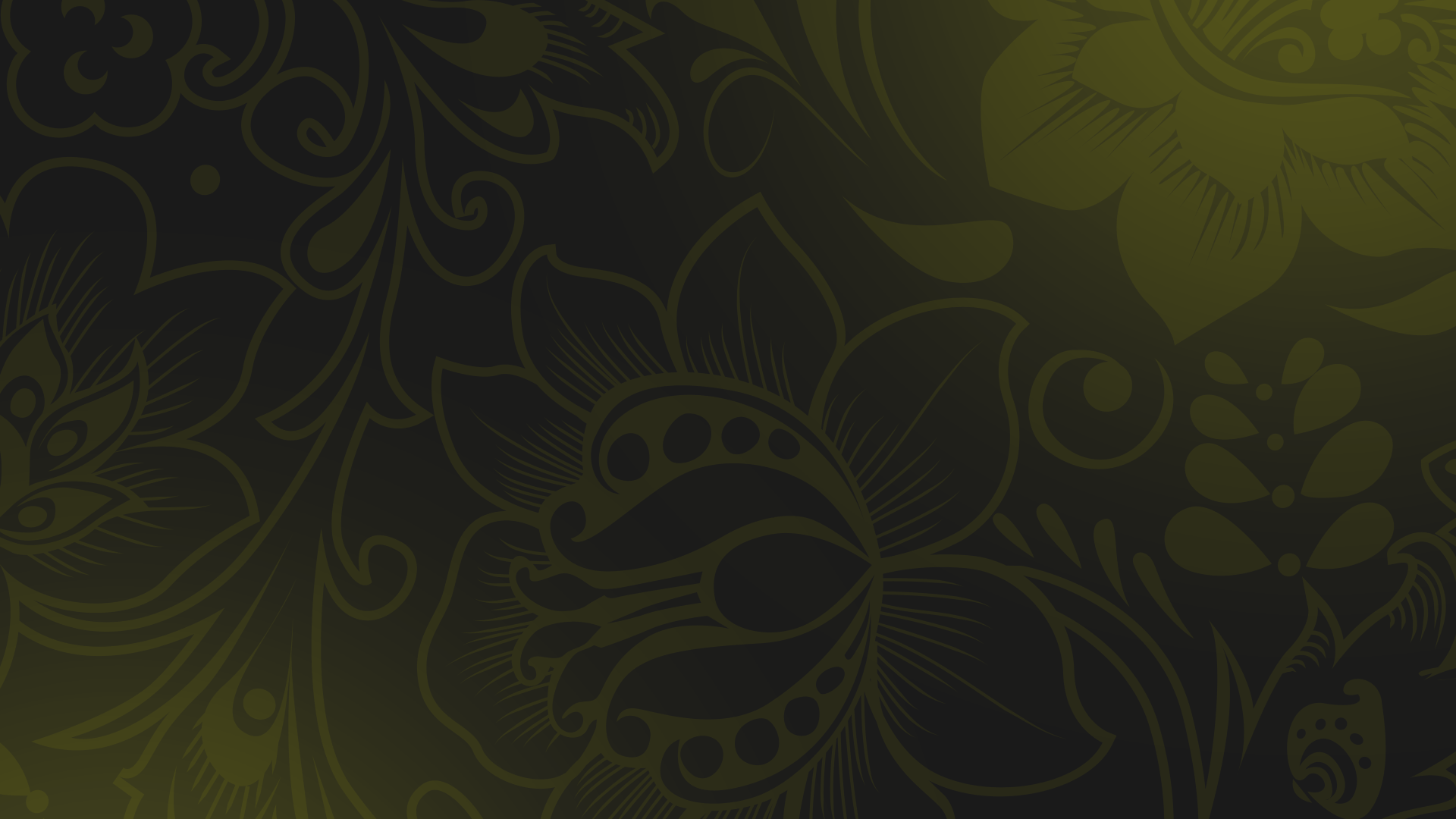 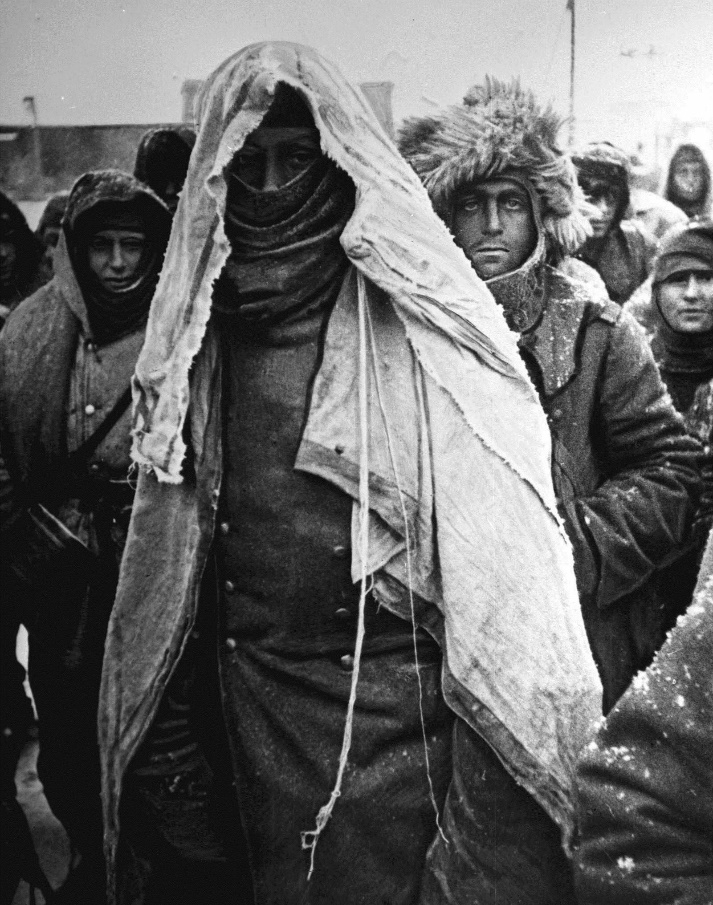 После Сталинградской битвы моральное состояние войск Германии и её союзников было сильно подорвано.
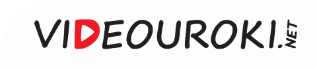 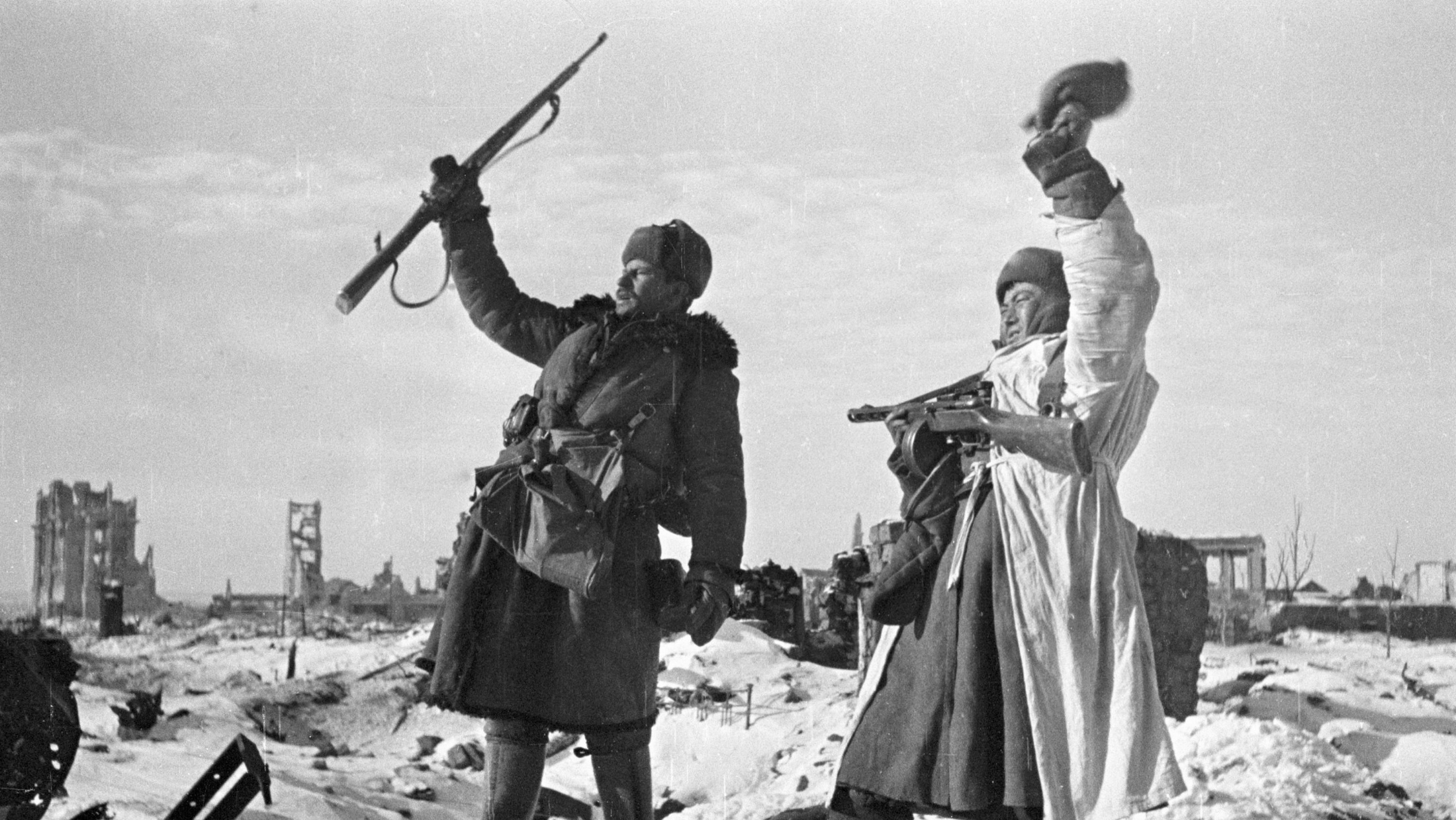 День победы 
в Сталинградской битве
Победа советских войск на Волге положила начало коренному перелому 
в ходе Великой Отечественной и Второй мировой войны в целом.
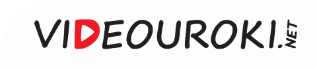 Начало коренного перелома
Победа Красной Армии в Сталинградской битве
Создание условий для наступления советских армий всех фронтов на юго-западном направлении
Возникновение угрозы нового окружения 
немецких войск
Спешный вывод немецких армий
с Северного Кавказа
Начало изгнания нацистской армии с территории Советского Союза
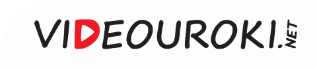 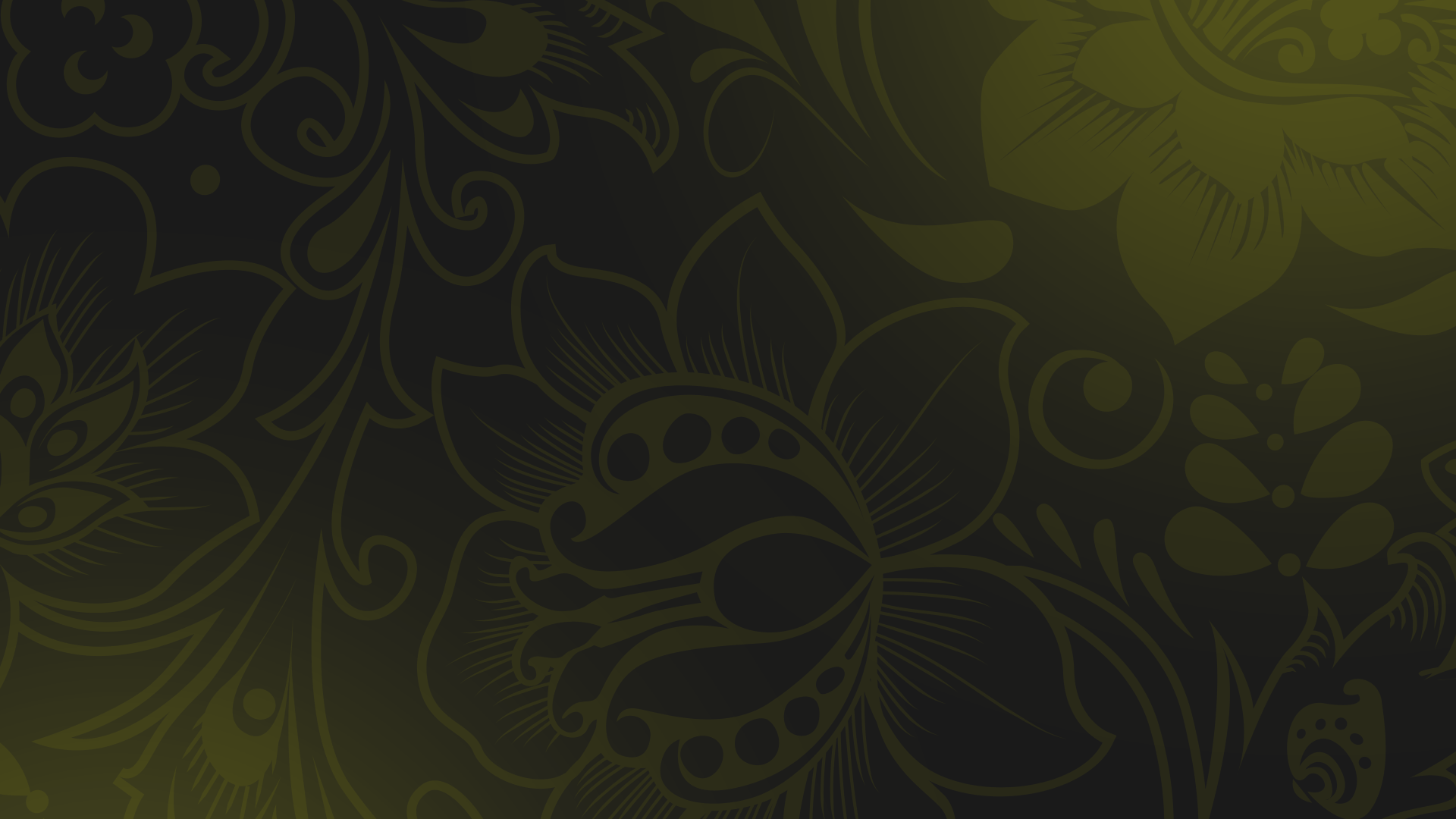 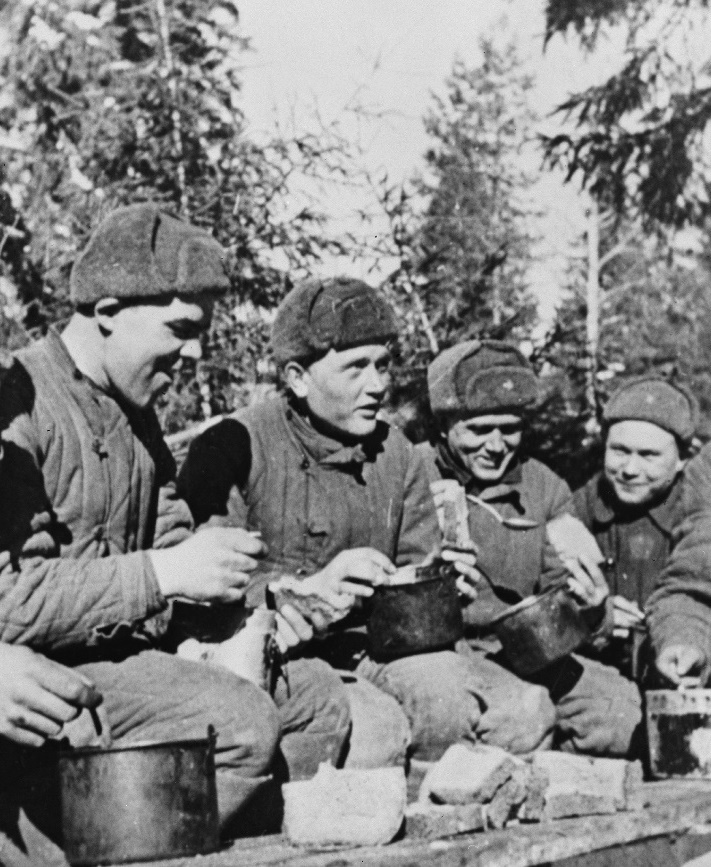 К весне 1943 года на советско-германском фронте наступило затишье.

Обе воюющие стороны вели ускоренную подготовку к новым боевым действиям.
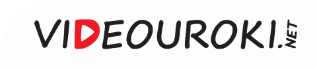 Немецкая летняя кампания 1943 года
В Германии была проведена всеобщая мобилизация
Немецкое командование стремилось вернуть стратегическую инициативу
Оно решило провести наступление на советско-германском фронте
Большое количество 
воинских соединений было переброшено из Европы 
на Восточный фронт
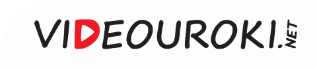 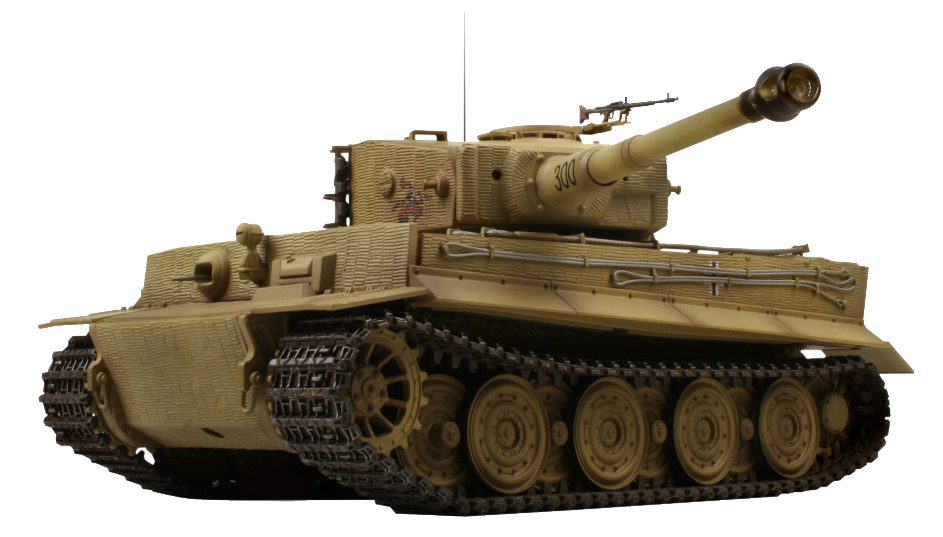 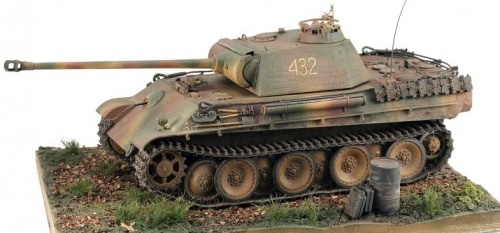 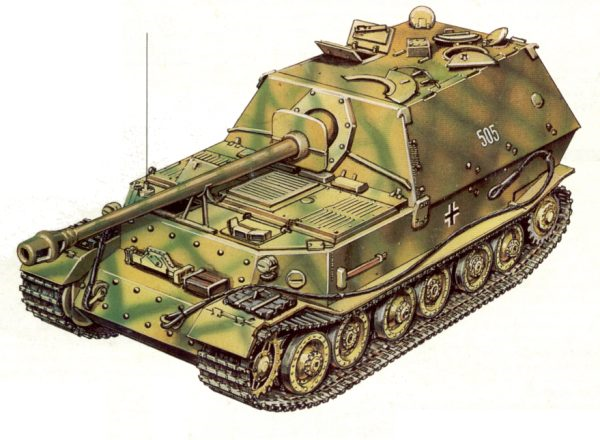 Тяжёлый танк «Пантера»
Тяжёлый танк «Тигр»
Штурмовое орудие «Фердинанд»
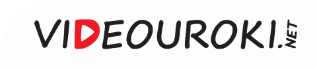 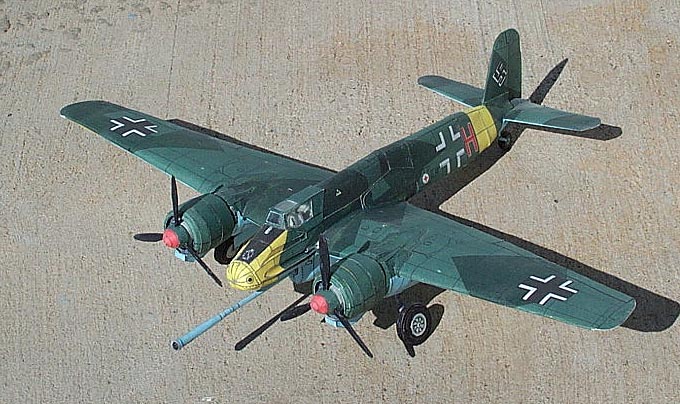 Истребитель 
«Фокке-Вульф-190 А»
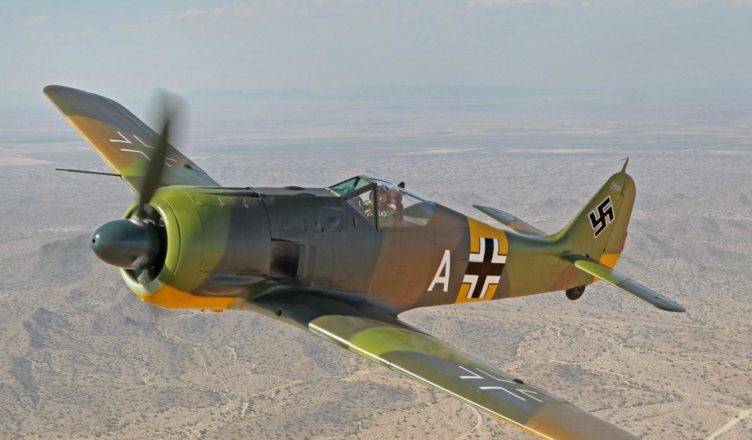 Штурмовик «Хеншель-129»
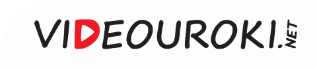 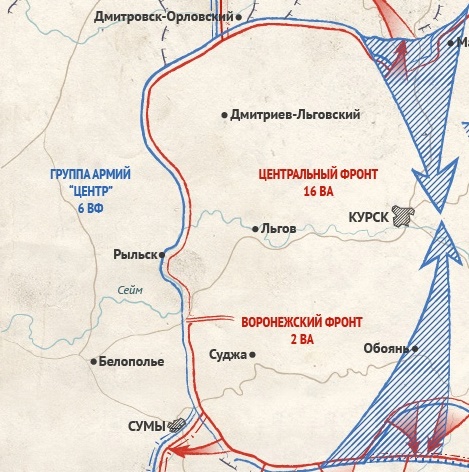 Исходной 
операцией для летнего немецкого наступления 
1943 года стала операция «Цитадель».
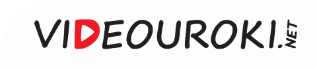 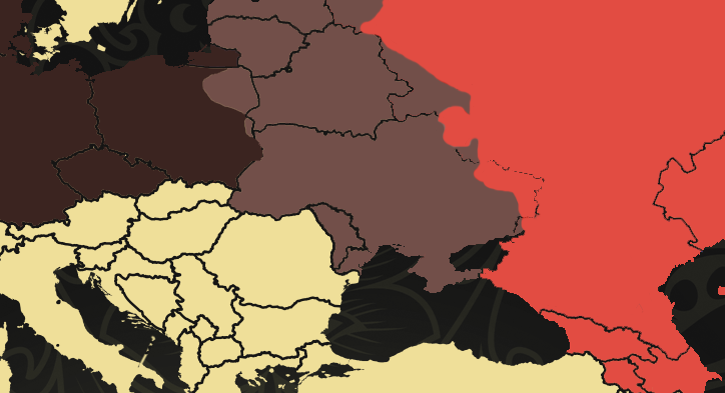 Москва
Линия фронта летом 1943 года
Орёл
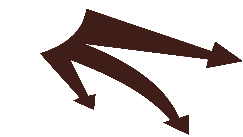 Курск
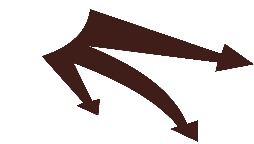 Белгород
Курская дуга
Сталинград
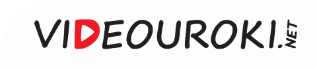 Ситуация на Восточном фронте
летом 1943 года
Наличие у советского командования разведданных
о немецком наступлении
Принятие решения Ставкой и Генштабом о переходе
к временной обороне
Переход 
Красной Армии 
в контрнаступление
Изматывание 
ударных группировок 
немецкой армии
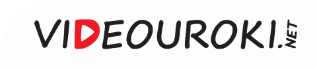 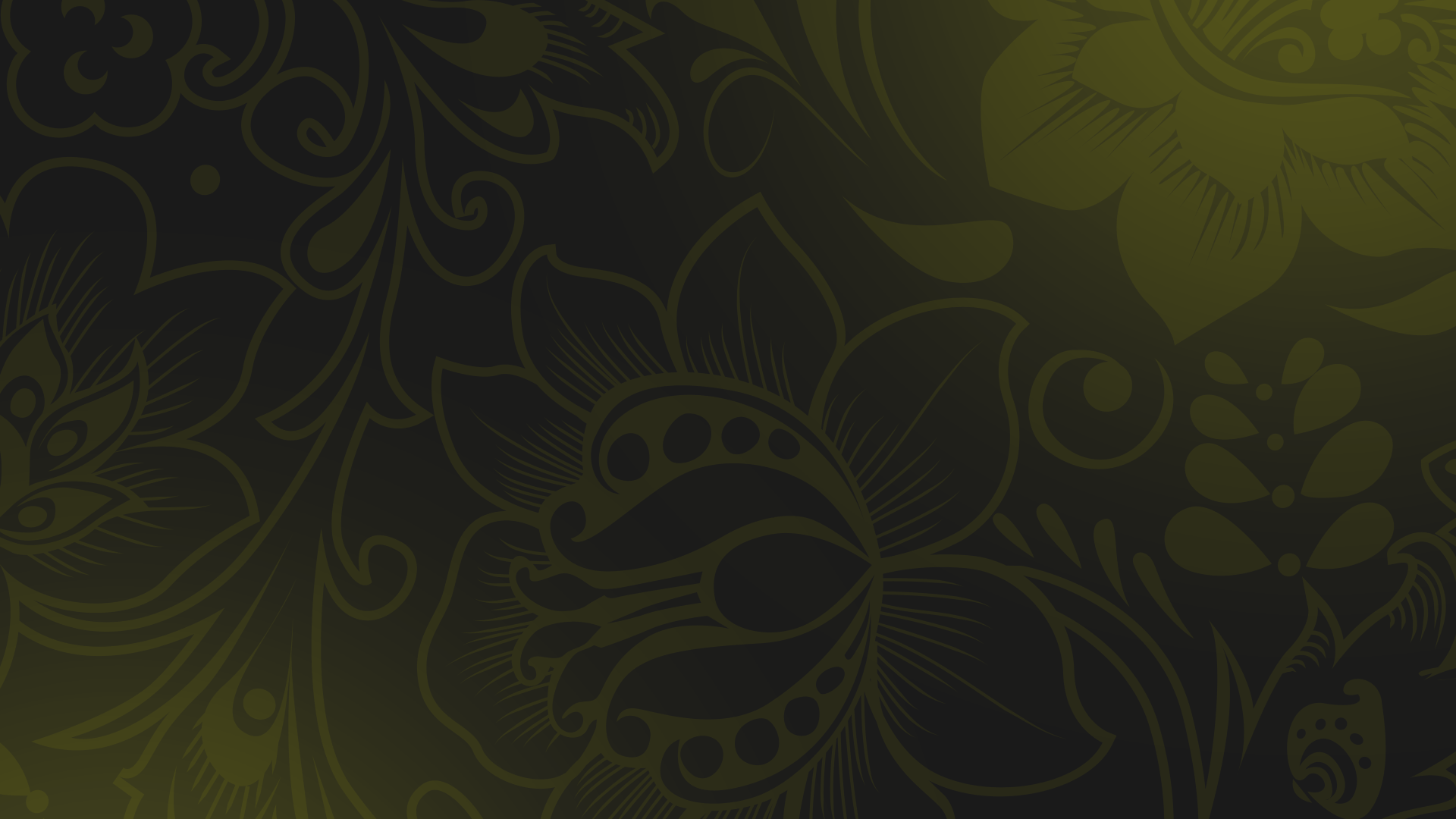 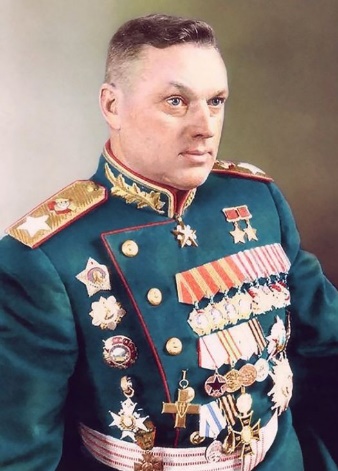 Силы РККА под Курском
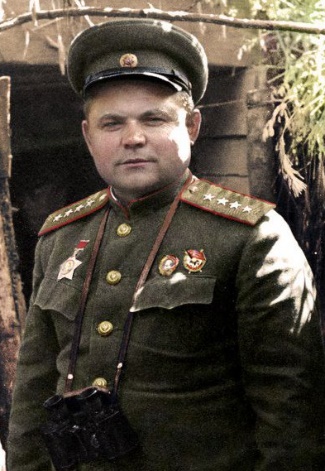 Центральный фронт
(командующий – К. К. Рокоссовский).
1
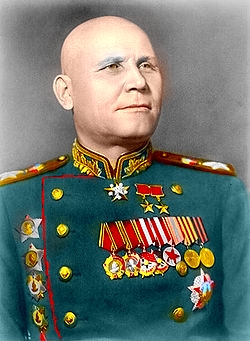 Воронежский фронт 
(командующий – Н. Ф. Ватутин).
2
3
Степной фронт
(командующий – И. С. Конев).
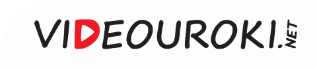 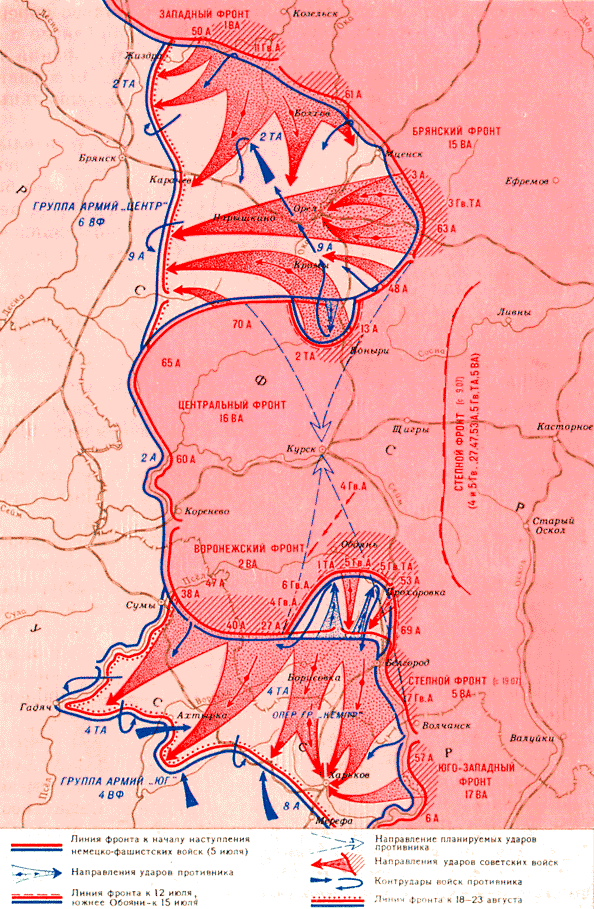 Главная задача
в Курской битве  возлагалась 
на войска Центрального 
и Воронежского фронта, с тыла их прикрывали резервные силы Степного фронта.
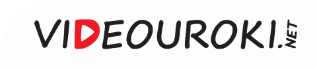 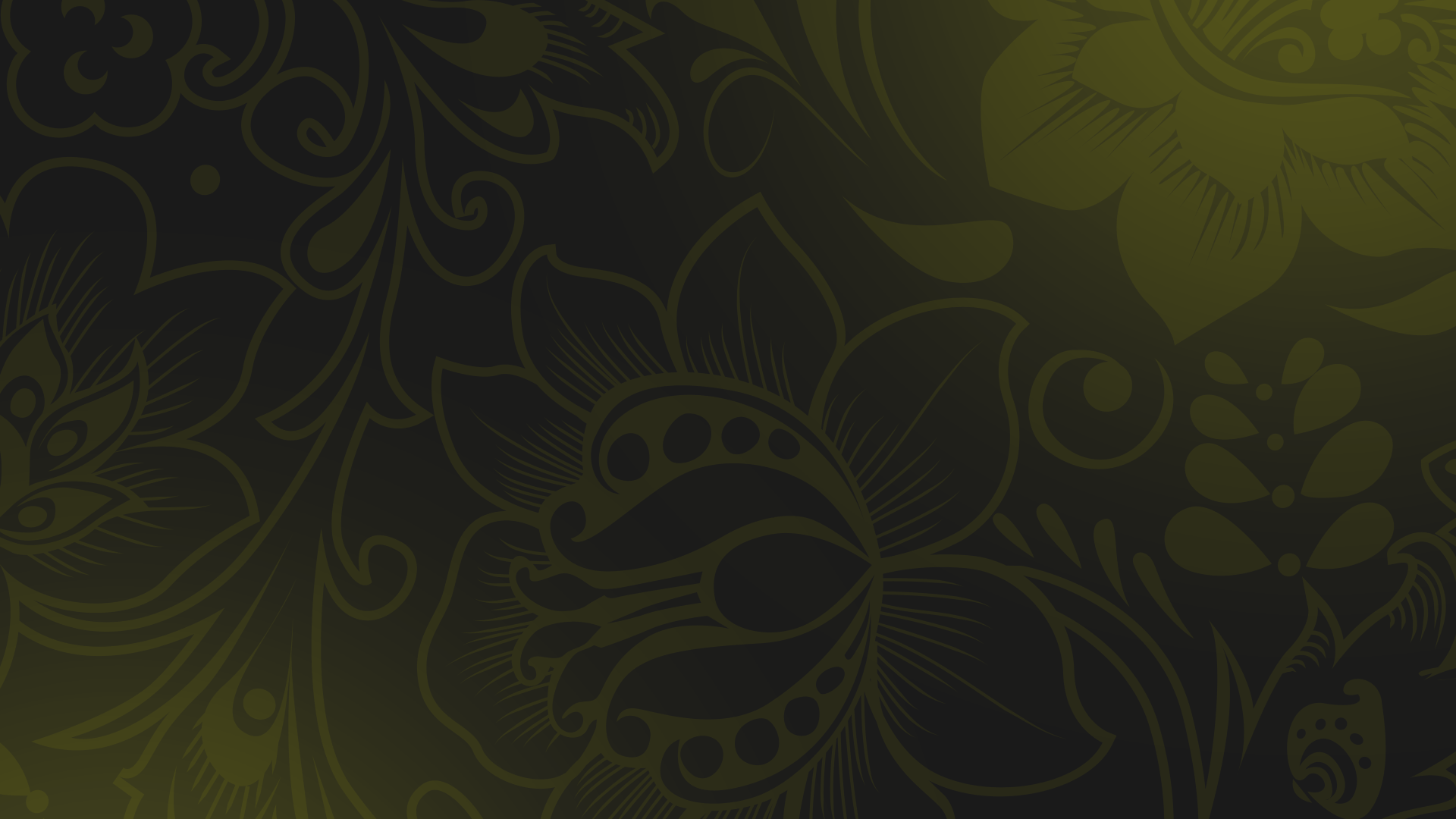 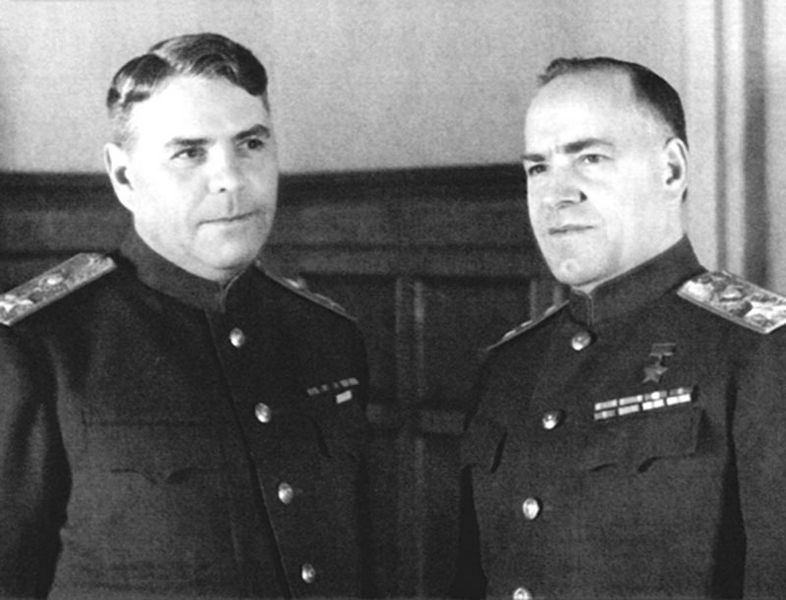 Курская битва
Координацию действий фронтов осуществляли маршалы Советского
Союза Георгий Константинович Жуков 
и Александр Михайлович Василевский.
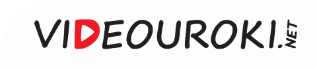 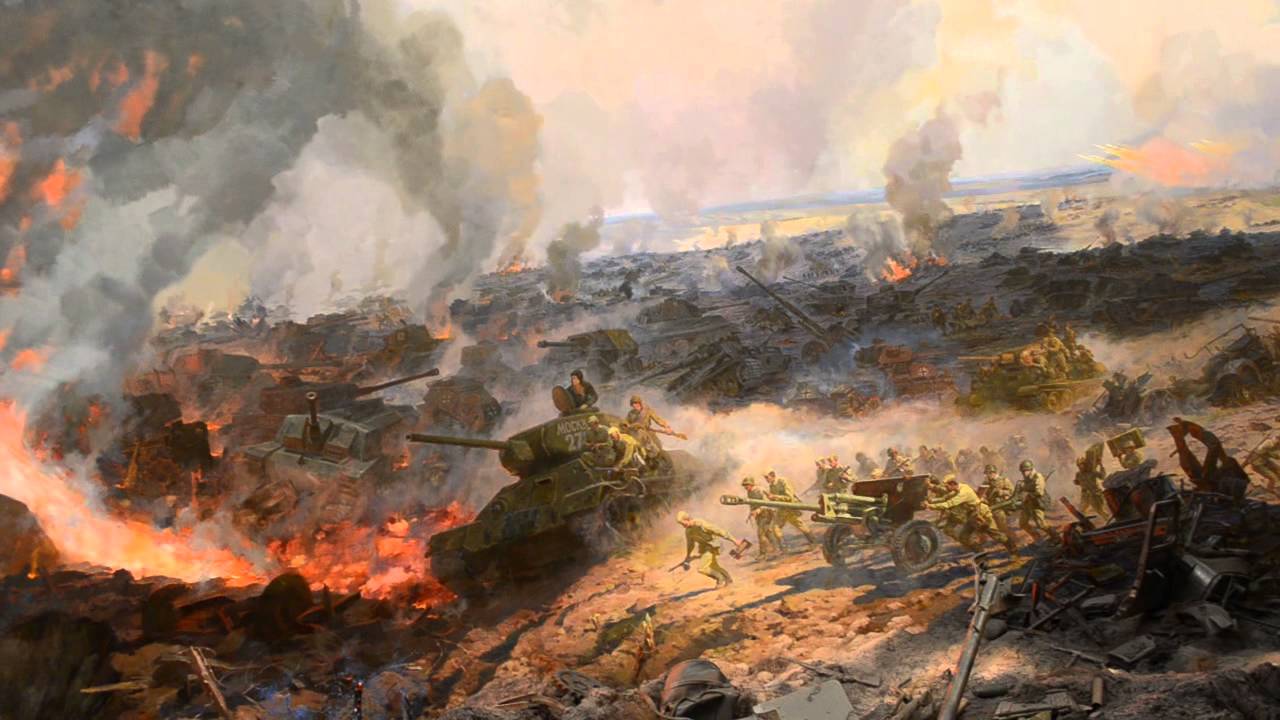 Диорама
«Курская битва. Белгородское направление»
Курская битва началась 5 июля 1943 года и сразу же сложилась в пользу РККА.
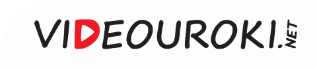 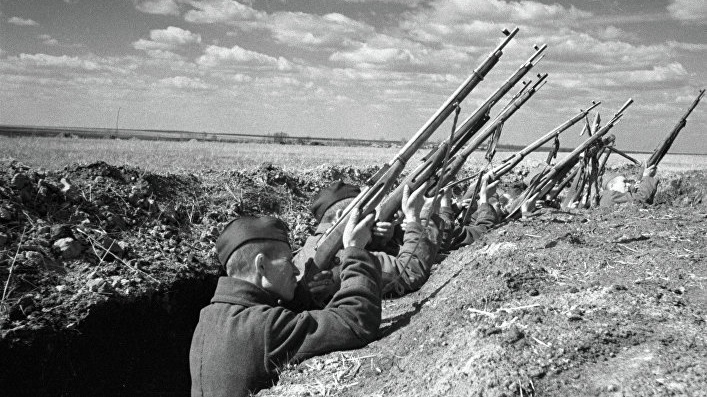 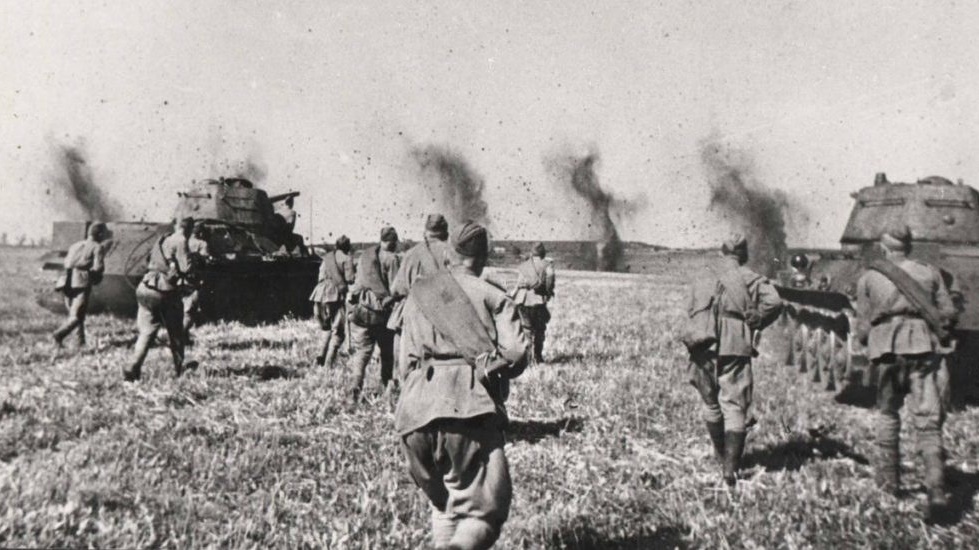 Солдаты Красной Армии в боях
под Курском
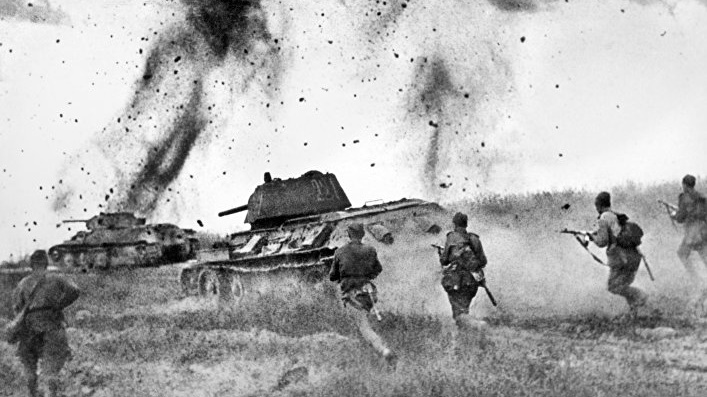 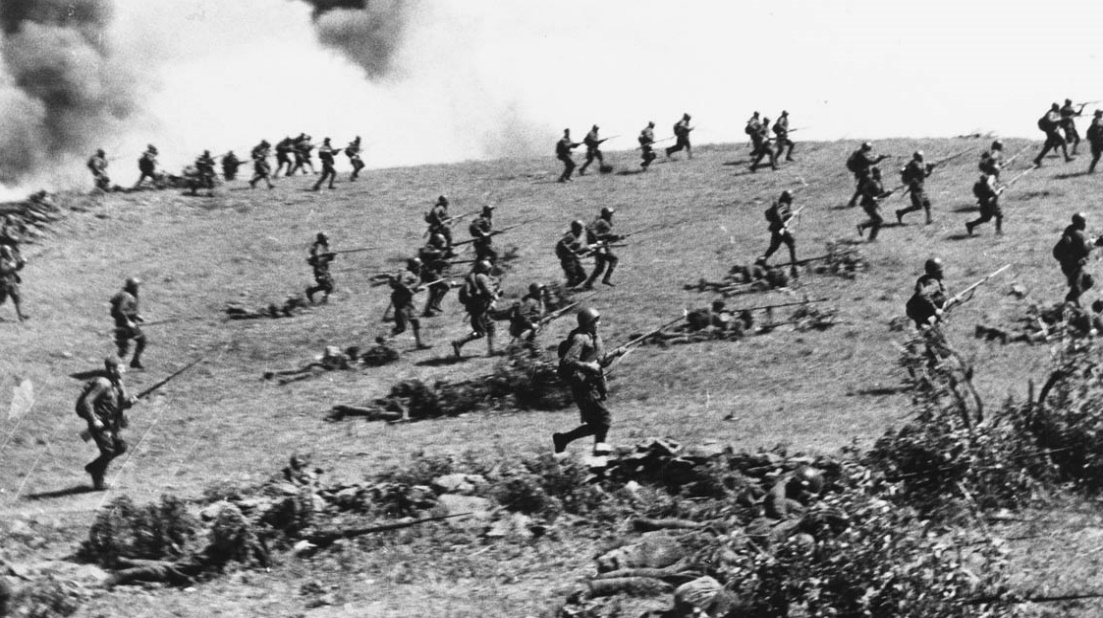 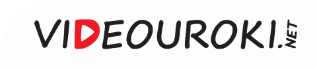 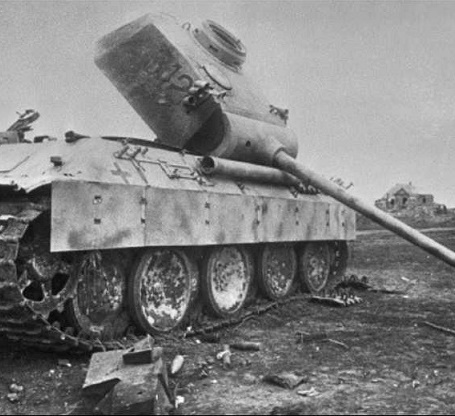 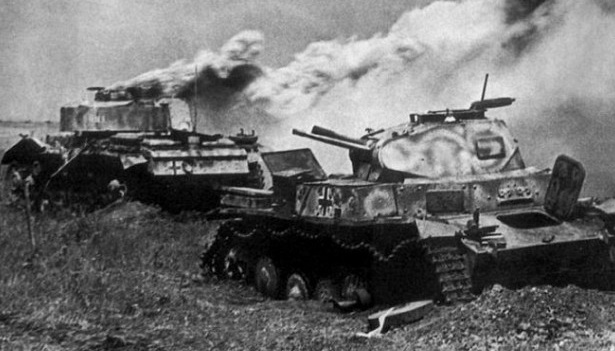 Подбитая в боях
 под Курском немецкая бронетехника
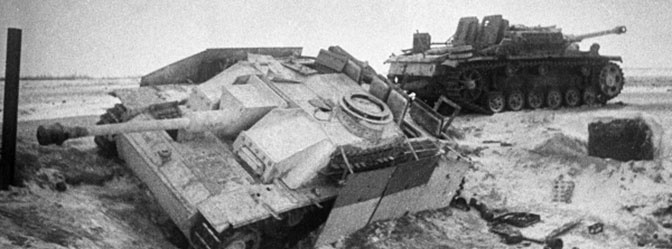 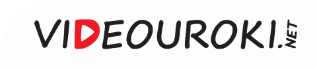 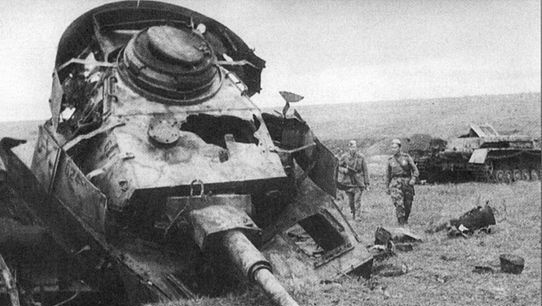 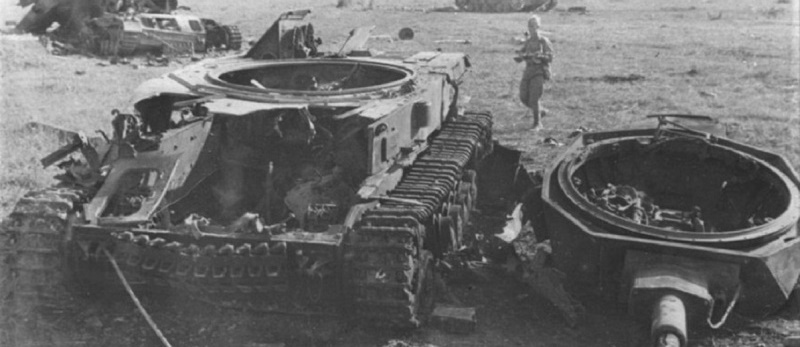 Подбитая в боях
 под Курском немецкая бронетехника
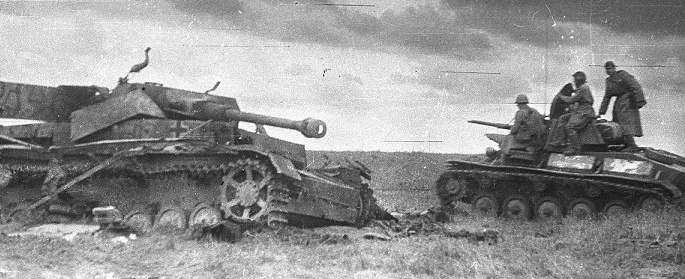 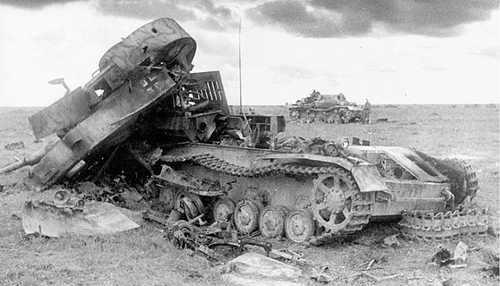 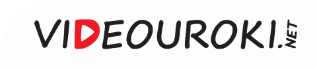 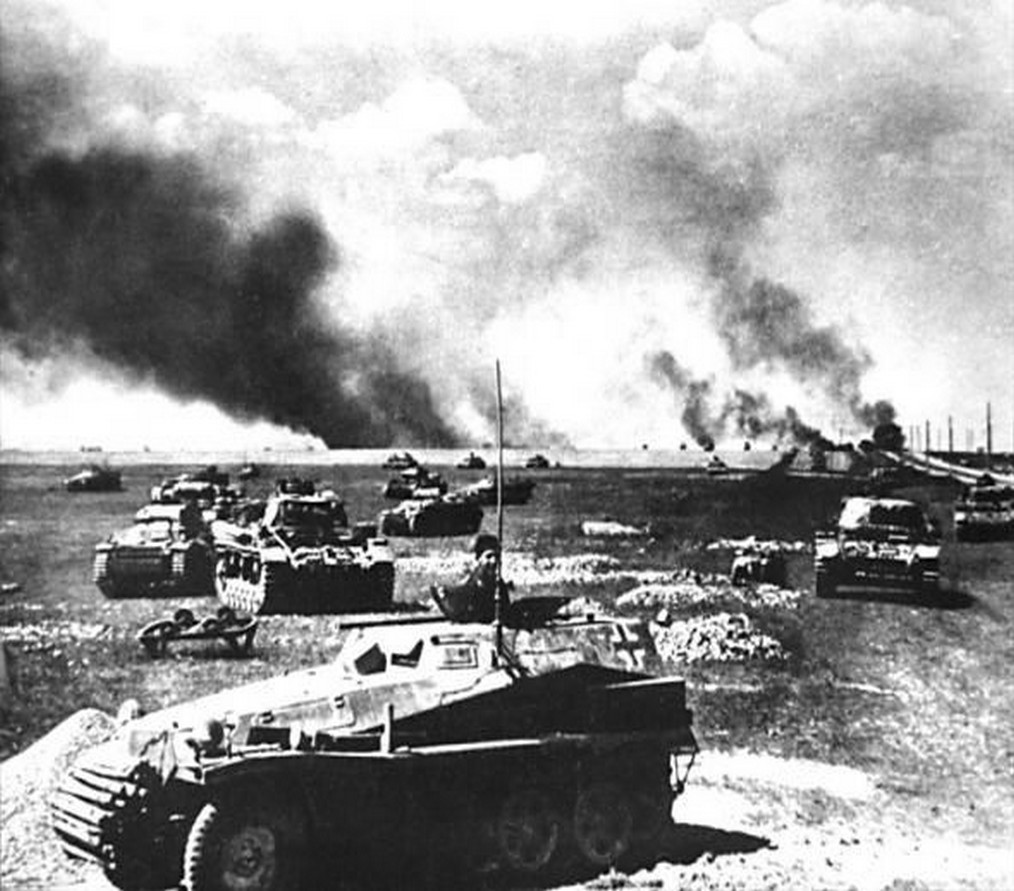 Сражение 
под деревней Прохоровкой 
12 июля 1943 года
стало одним 
из крупнейших 
в мировой истории сражением 
с применением бронетанковых сил.
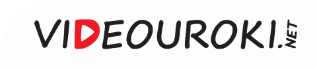 15 июля 1943 года
Германские войска были вынуждены прекратить активные действия 
и перейти к обороне
Но стало ясно, что немецкая армия исчерпала свои наступательные возможности
В ходе битвы под Прохоровкой ни одной из сторон не удалось достичь поставленных целей
Красная Армия перешла
в контрнаступление
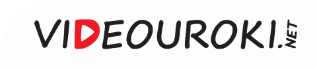 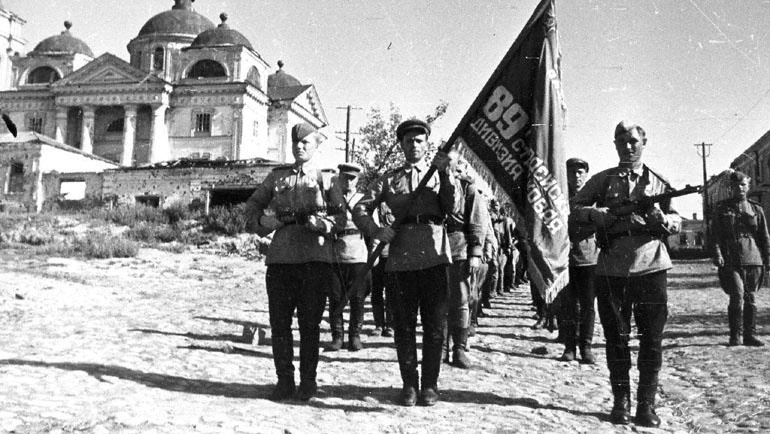 5 августа были освобождены 
Белгород и Орёл.
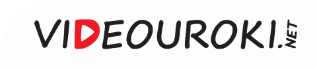 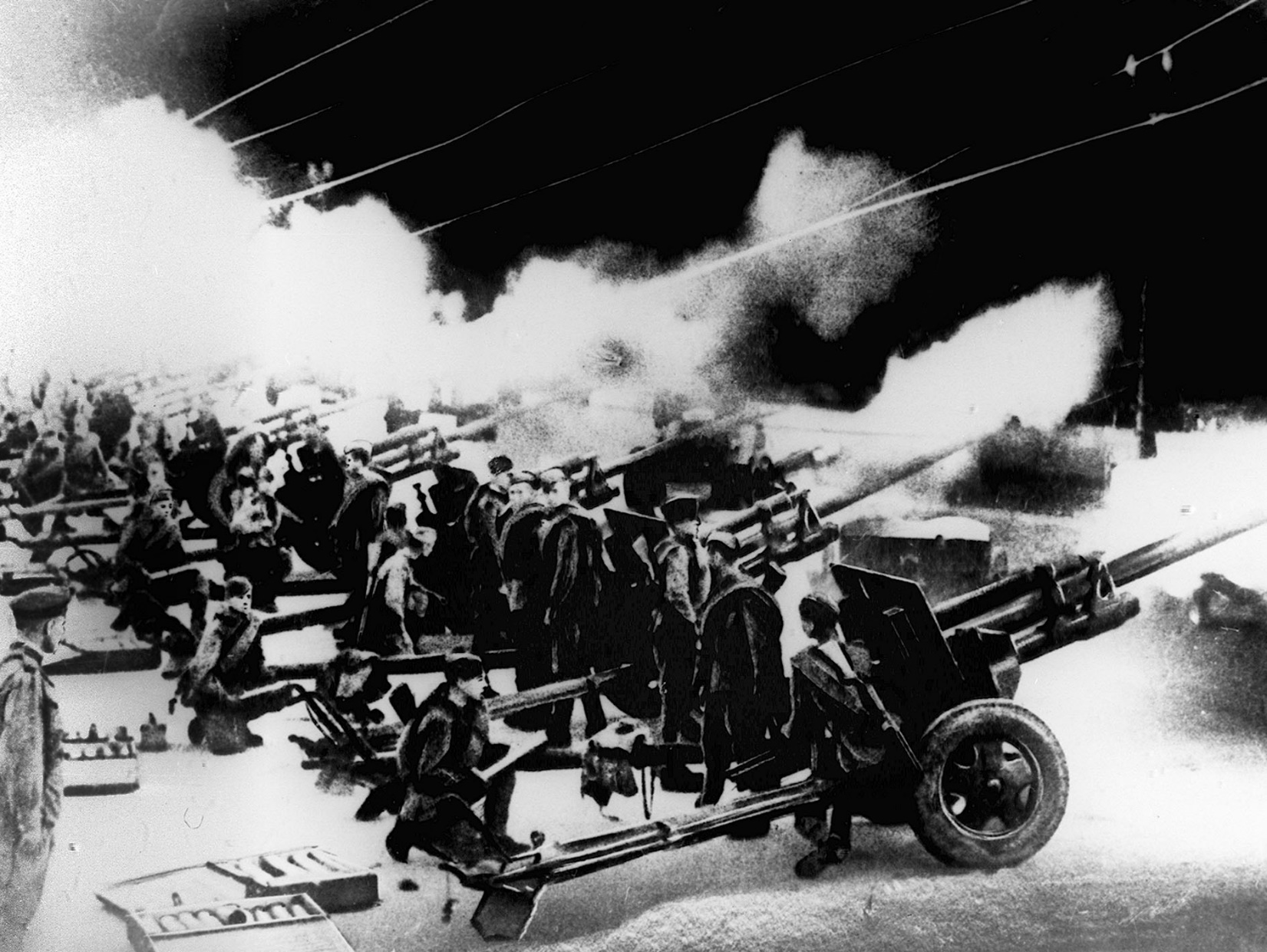 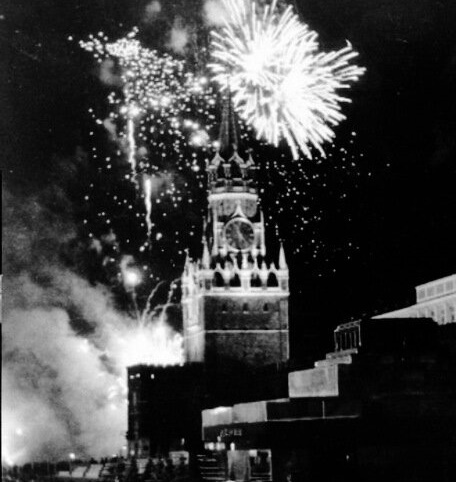 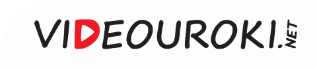 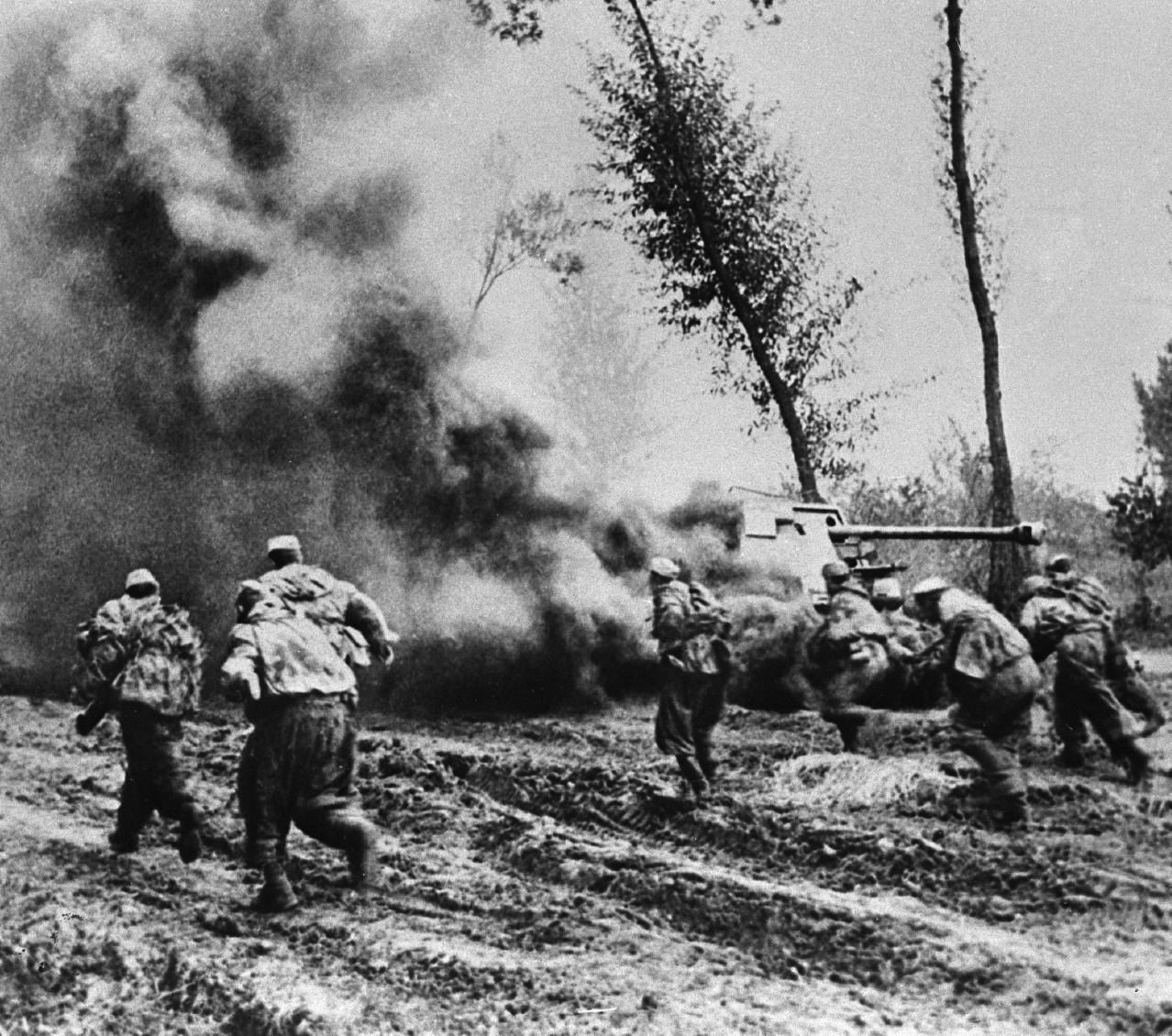 С 5 августа 1943 года контрнаступление под Курском начало перерастать в общее наступление Красной Армии.
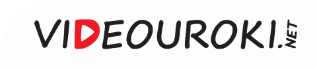 Коренной перелом
Курская битва окончательно закрепила стратегическую инициативу в руках РККА
Она стала решающей в обеспечении коренного перелома 
в ходе Великой Отечественной и Второй мировой войны
Немецкая армия была вынуждена перейти 
к обороне по всей линии Восточного фронта
Войскам РККА удалось освободить Харьков, Донбасс, Таманский полуостров, Брянск, Смоленск
Красная Армия заняла выгодное положение для освобождения Левобережной Украины и выхода на реку Днепр
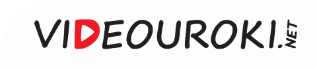 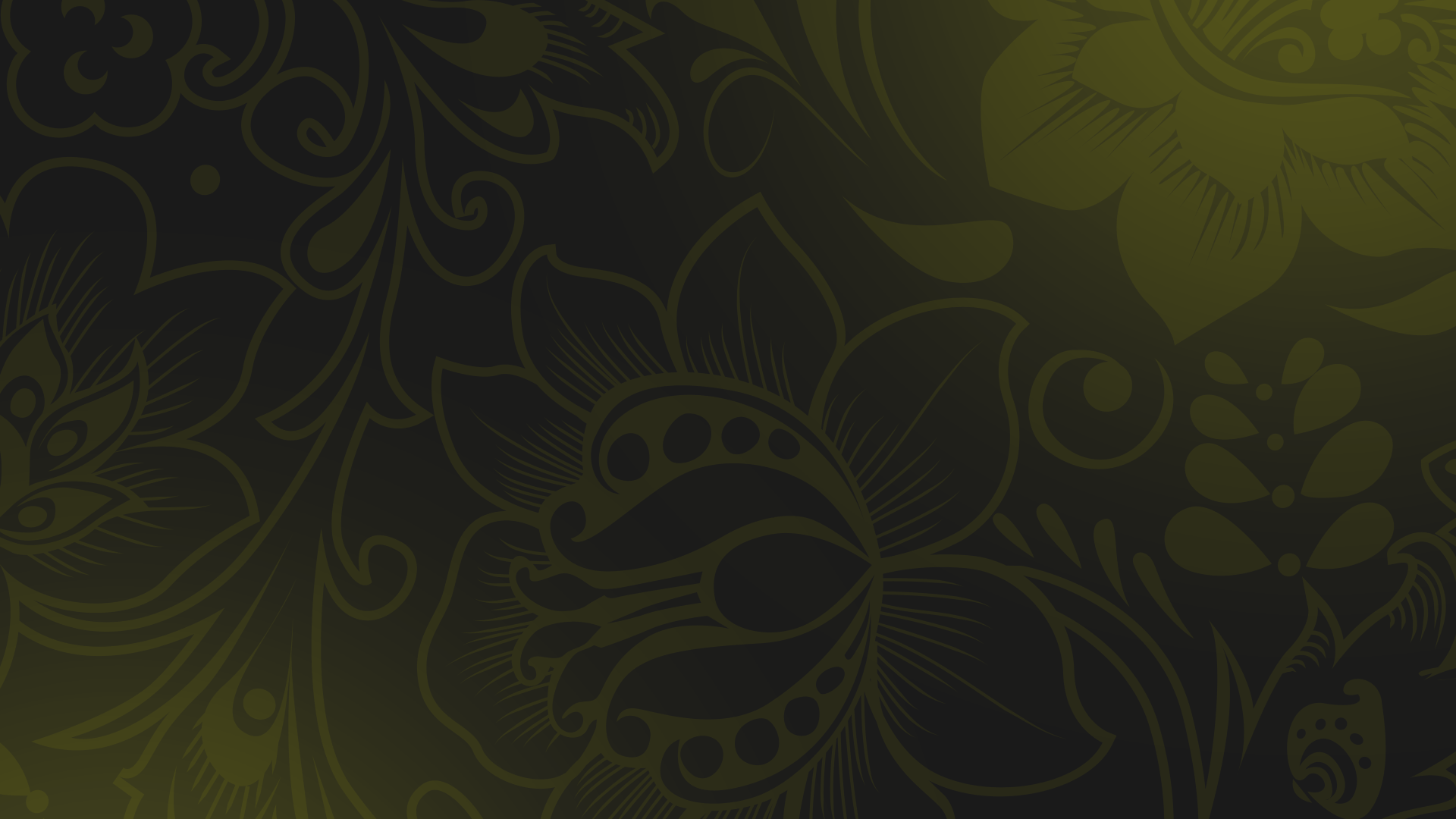 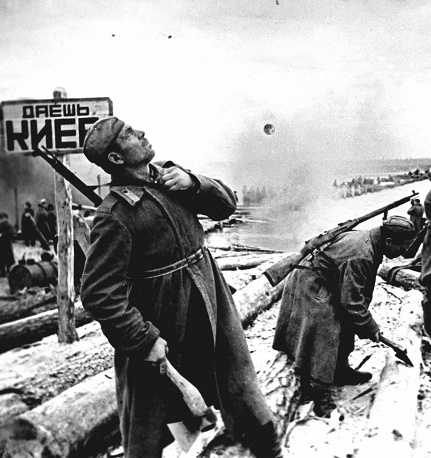 Выход к Днепру на широком фронте 
и его форсирование было важной стратегической задачей, поставленной советским командованием в начале сентября 1943 года.

Решение этой задачи осложнялось так называемым «Восточным валом».
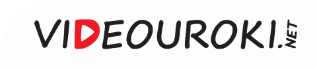 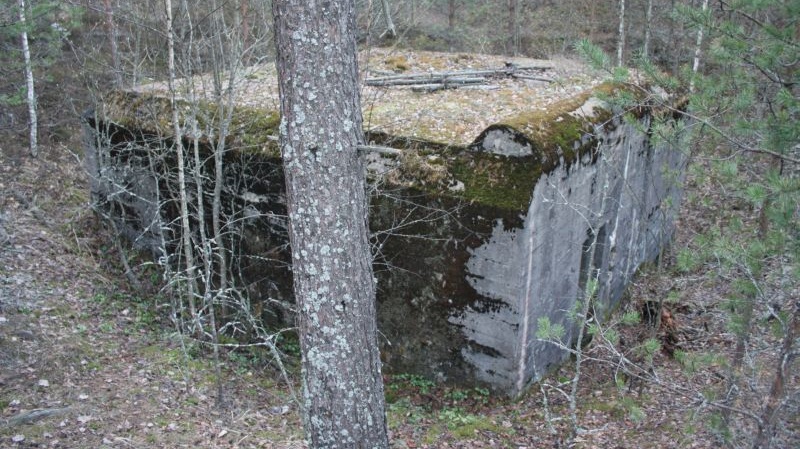 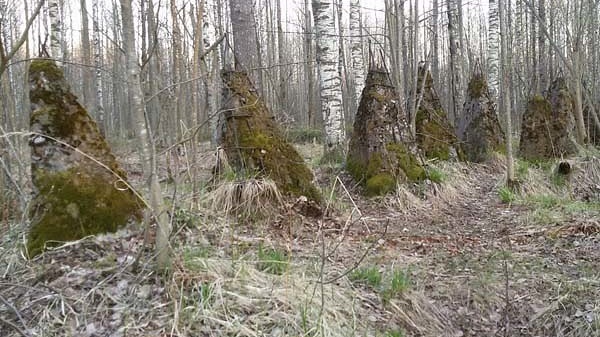 Укрепления Восточного вала.
Современный вид
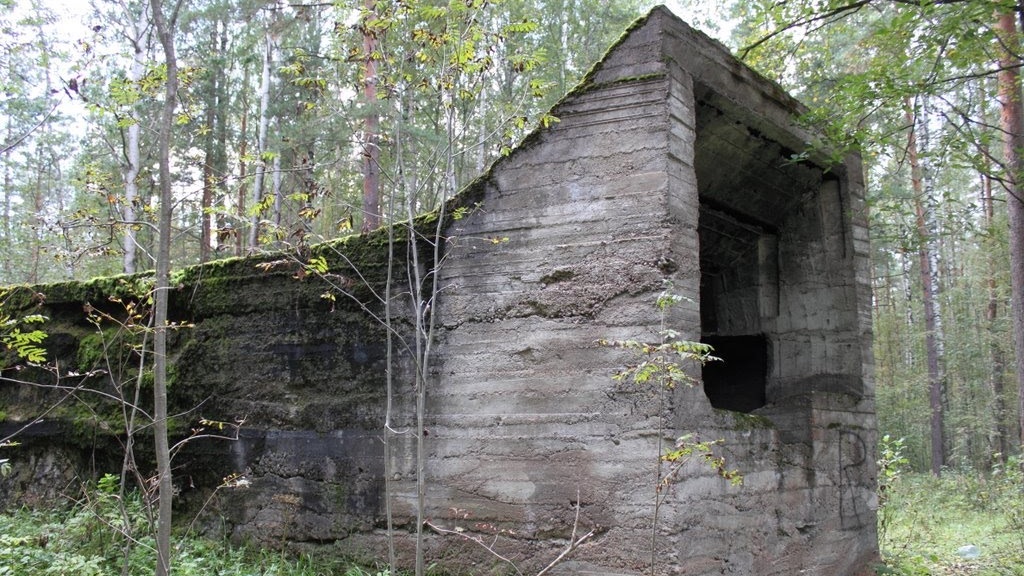 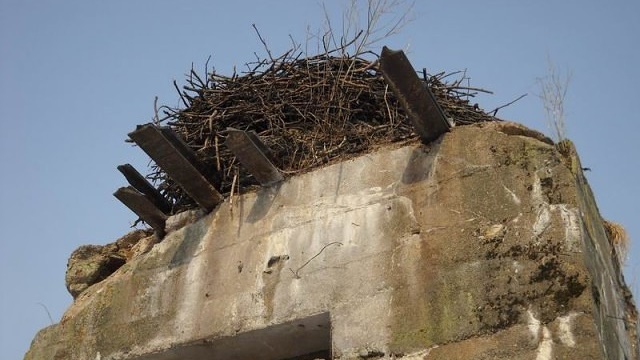 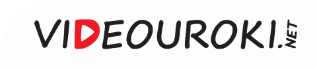 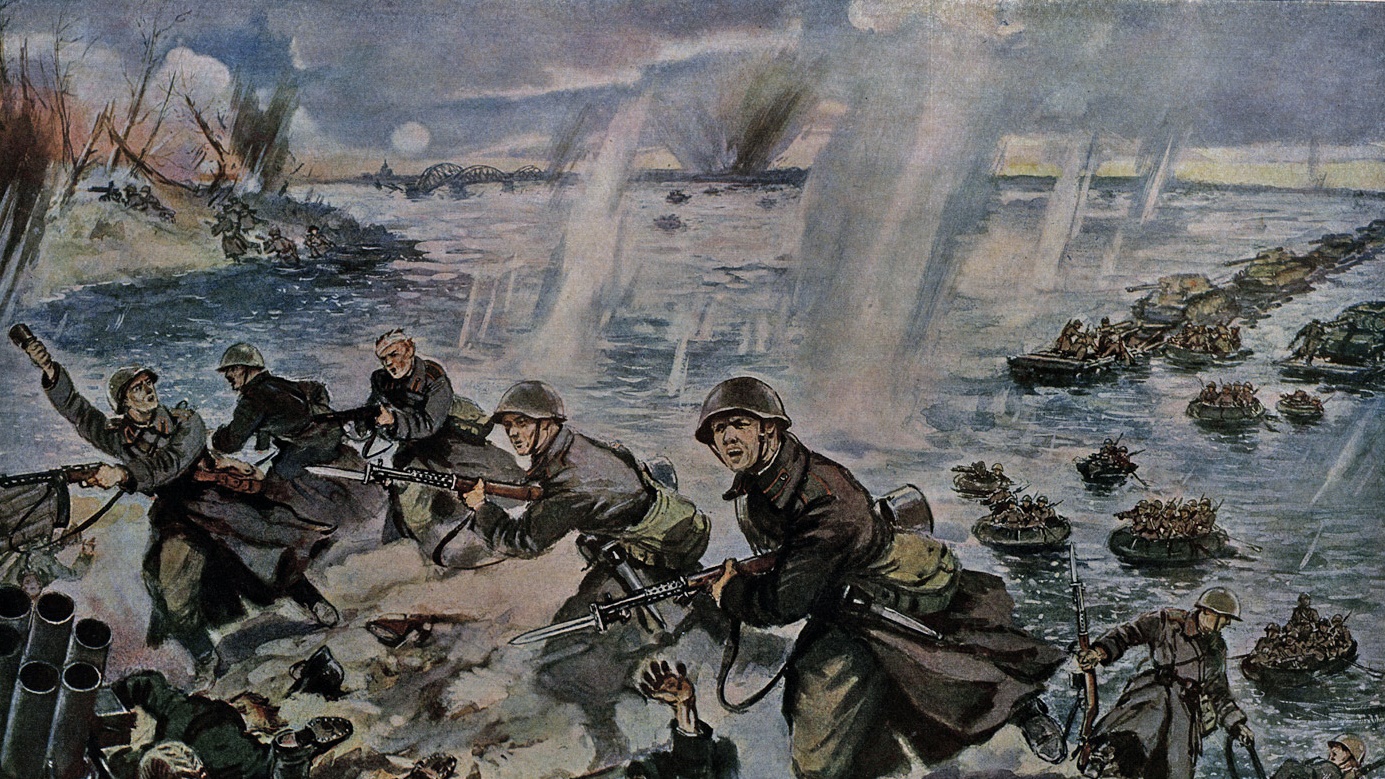 Битва за Днепр стала одним из крупнейших сражений 
в мировой истории.
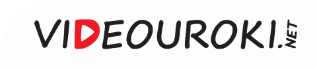 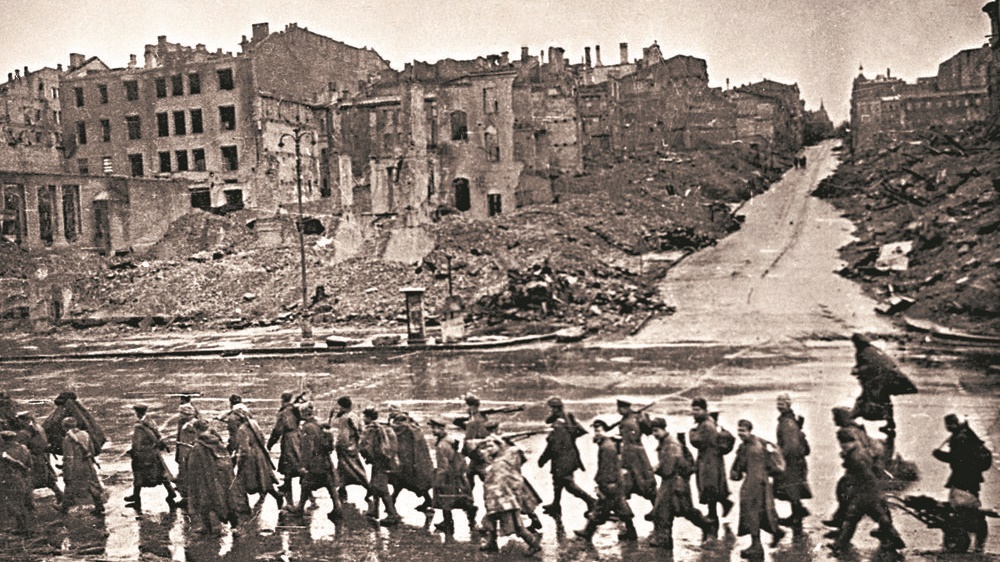 Войска РККА 
в освобождённом Киеве
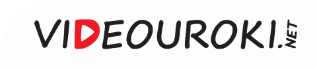 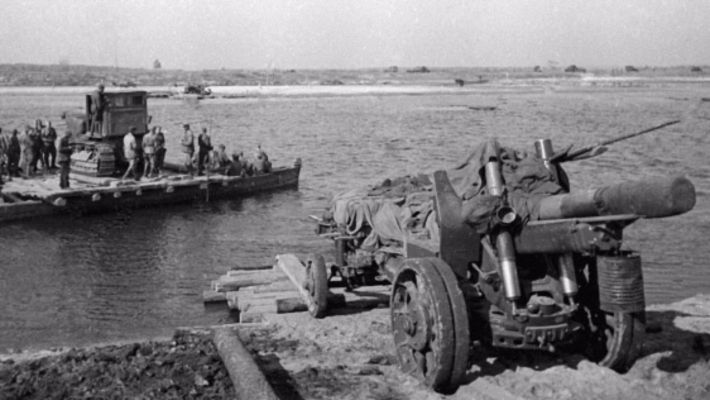 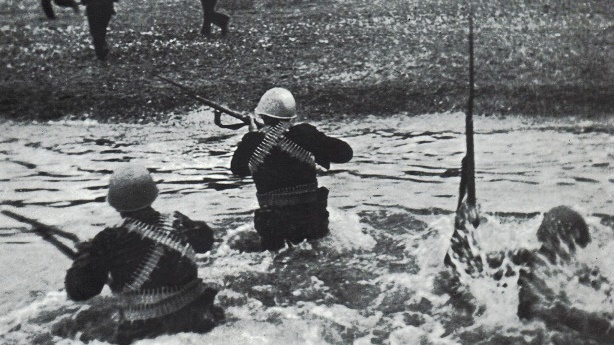 Форсирование Днепра
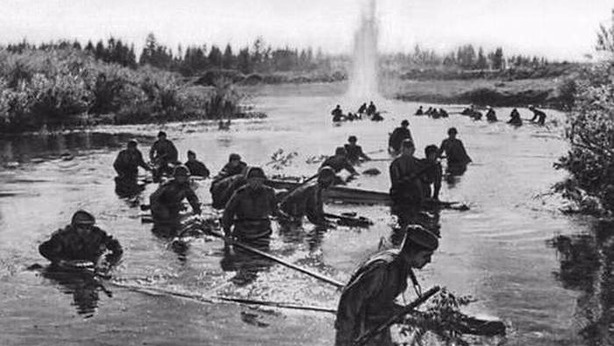 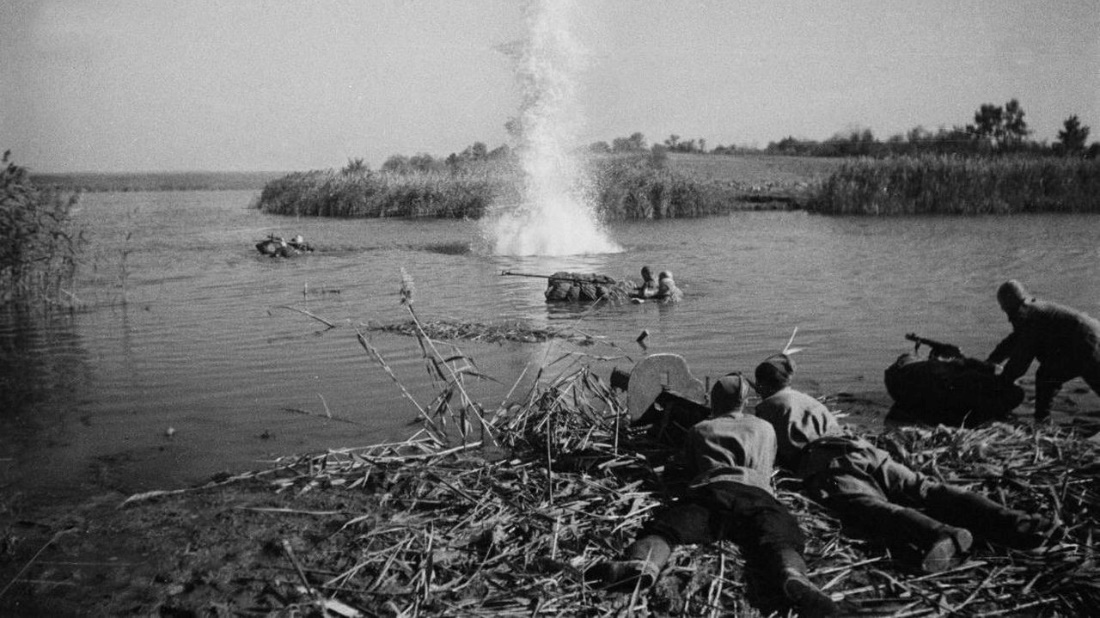 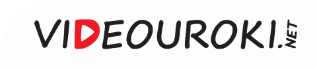 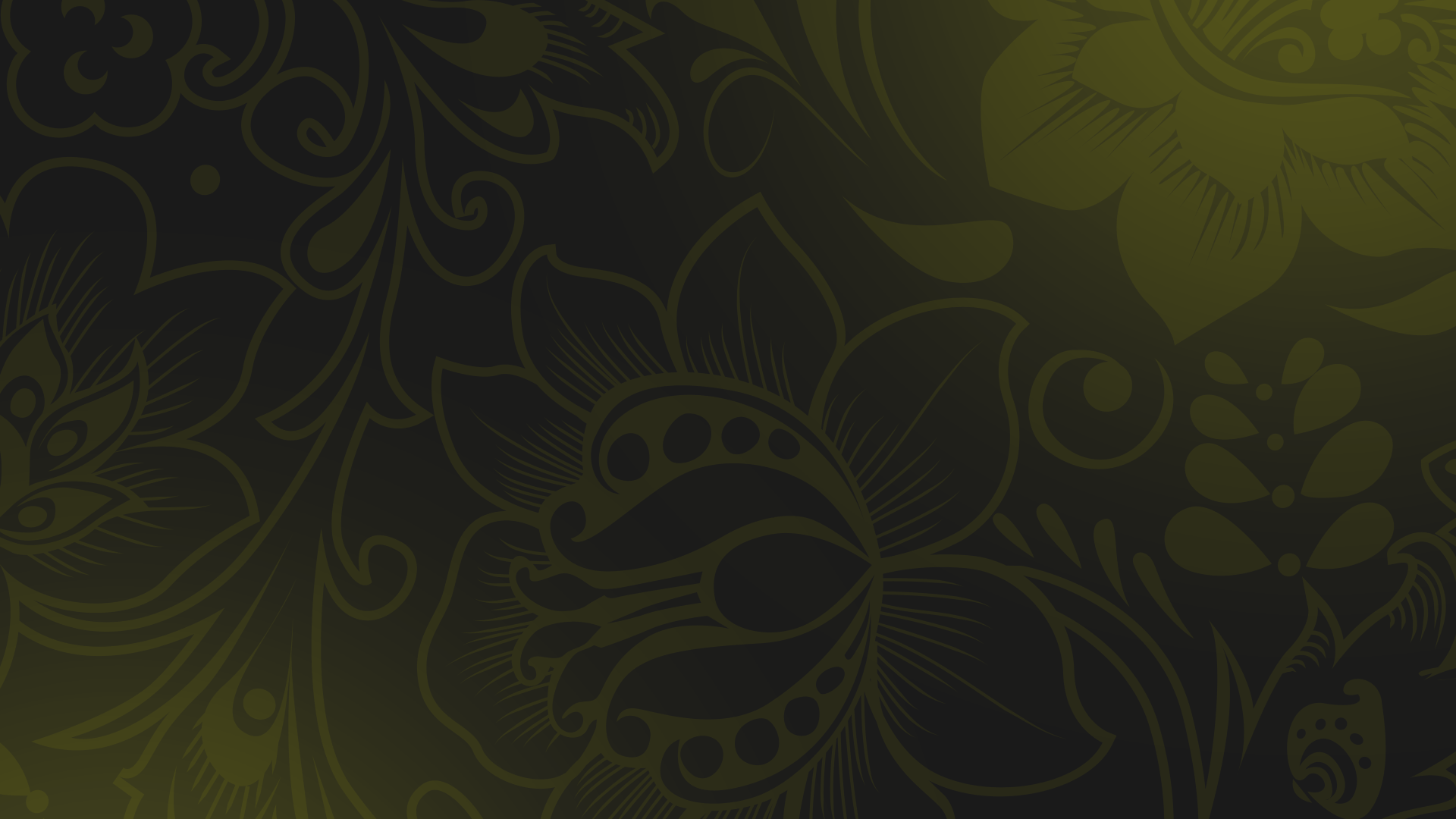 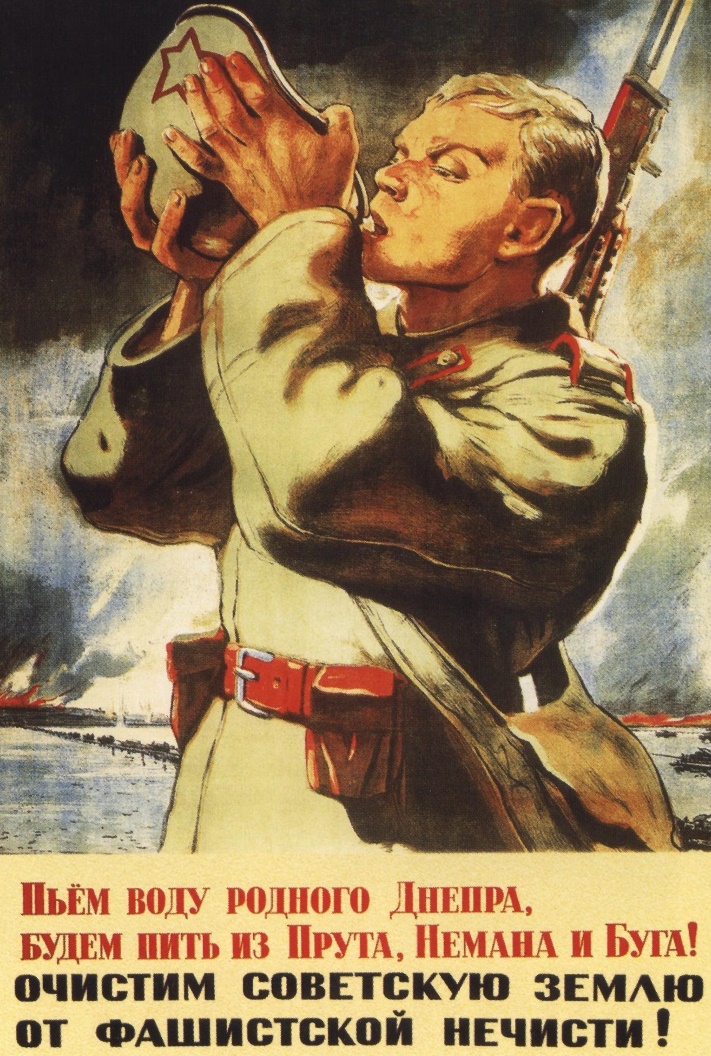 Битва за Днепр закрепила коренной перелом в ходе Великой Отечественной
и Второй мировой войны в пользу СССР и других стран антигитлеровской коалиции.
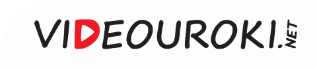 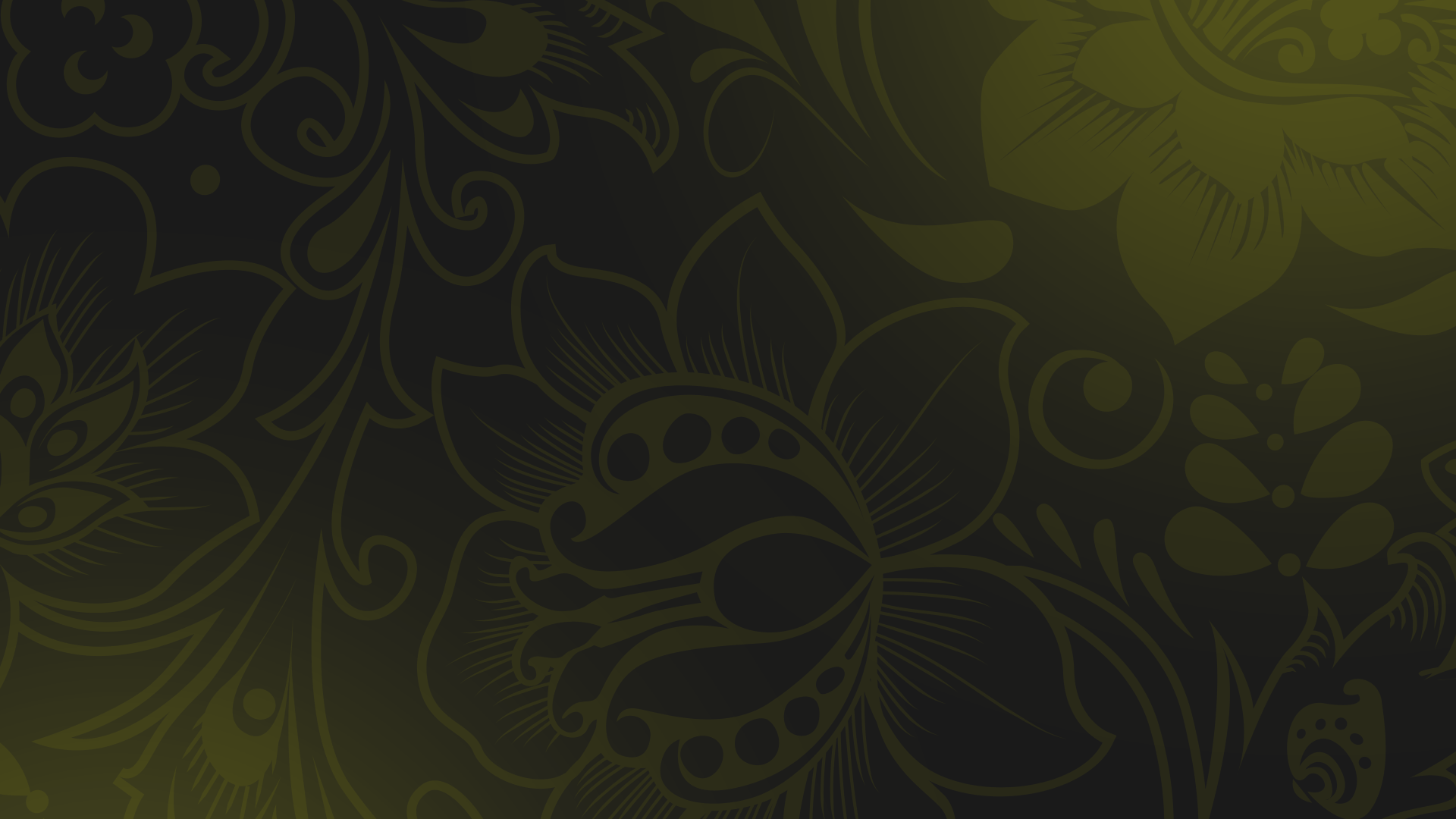 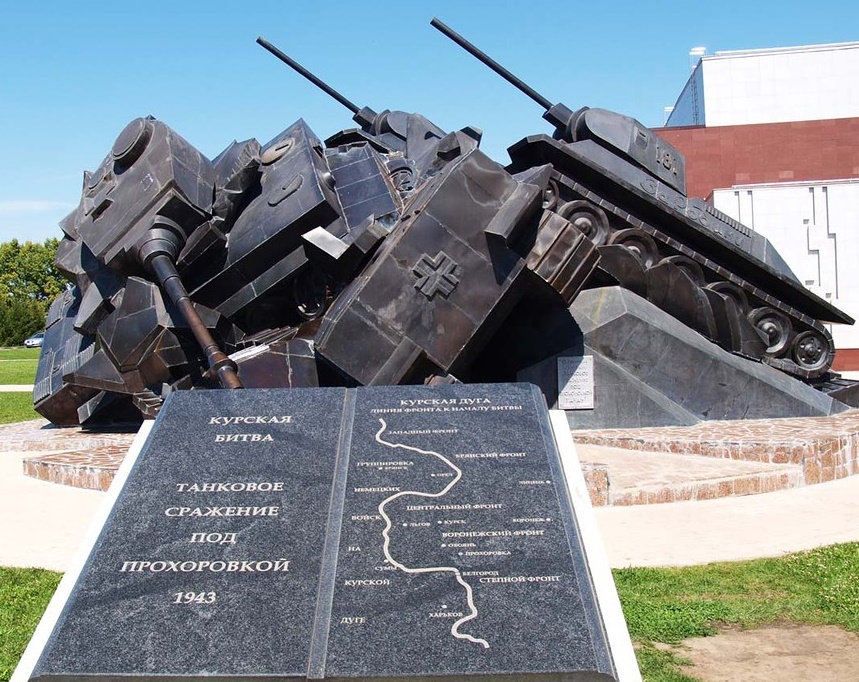 Конец 1942 года – конец 1943 года
Только на Восточном фронте Германия потеряла более 2 млн человек, 3,5 тысяч танков, около 7 тысяч самолётов.
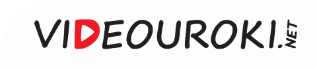 Итоги Второго периода войны
Усиливались 
антифашистские движения 
в Болгарии, Венгрии, Румынии
Начался распад гитлеровского блока
13 октября Италия объявила войну Германии
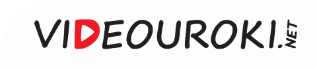 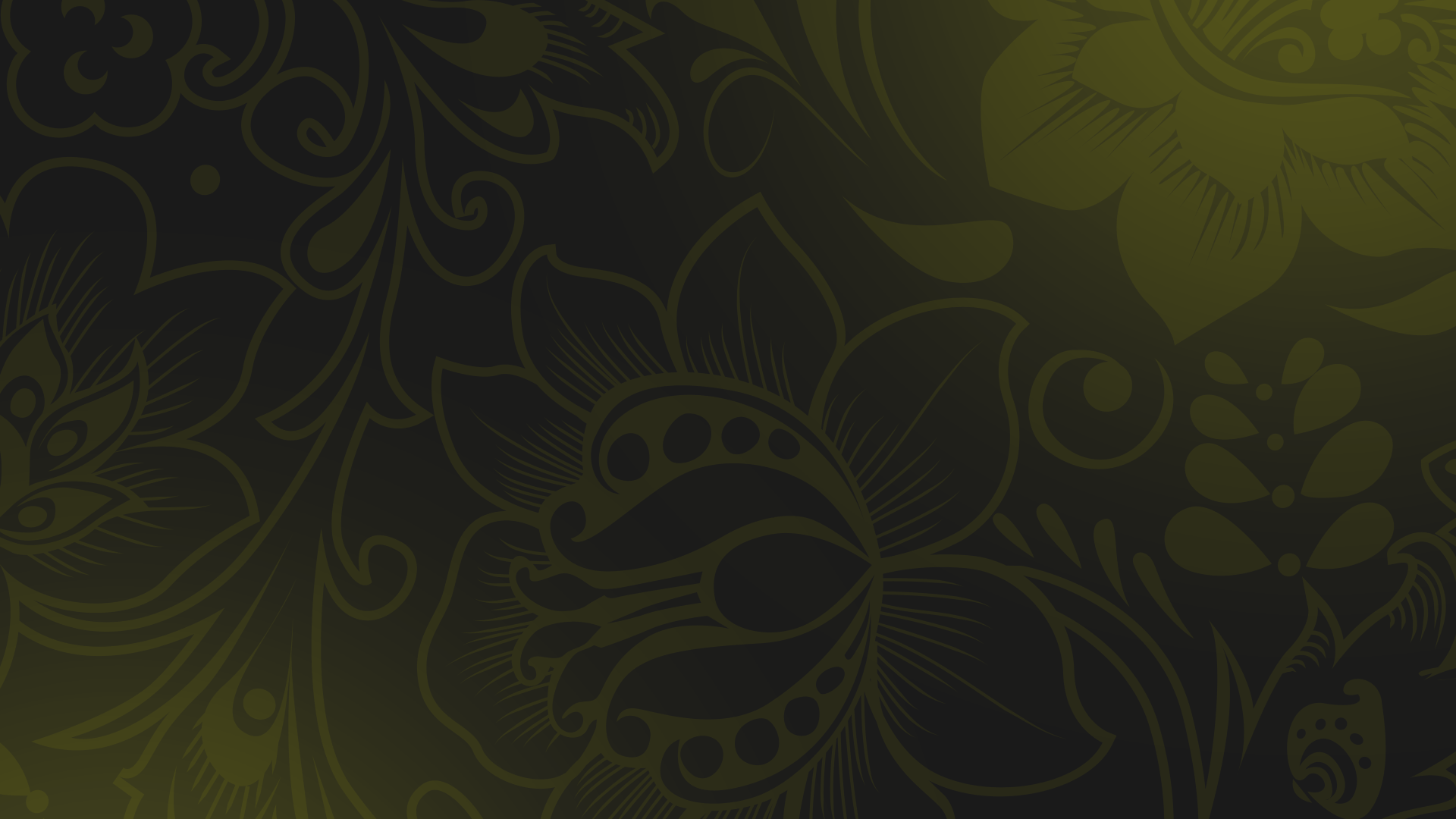 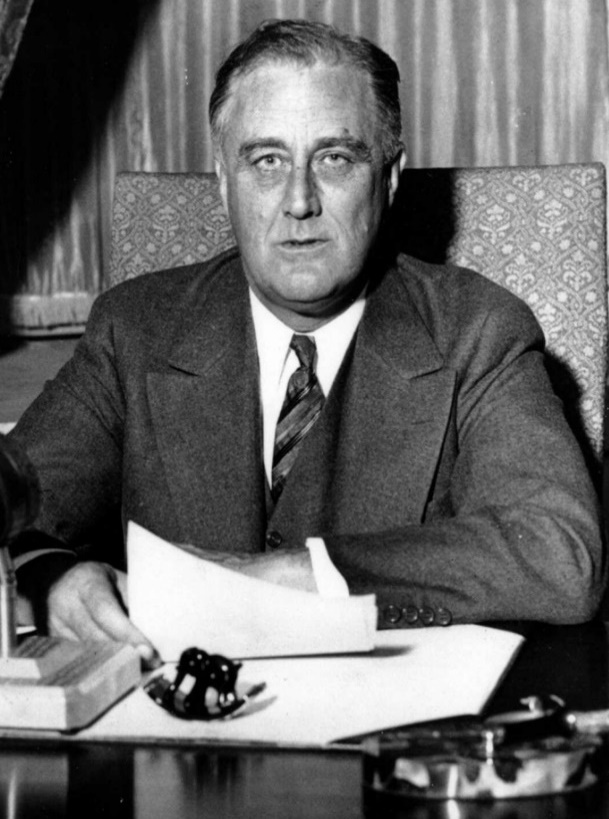 И. В. Сталин
У. Черчилль
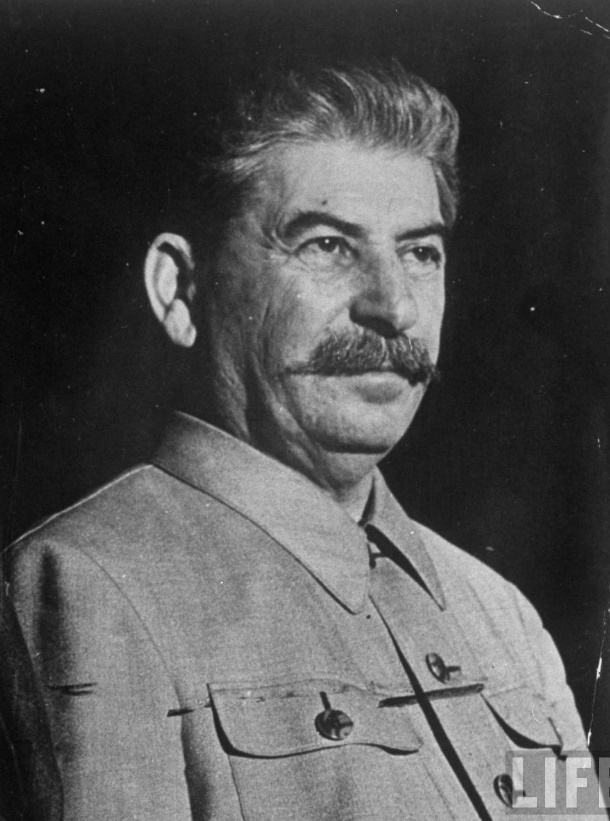 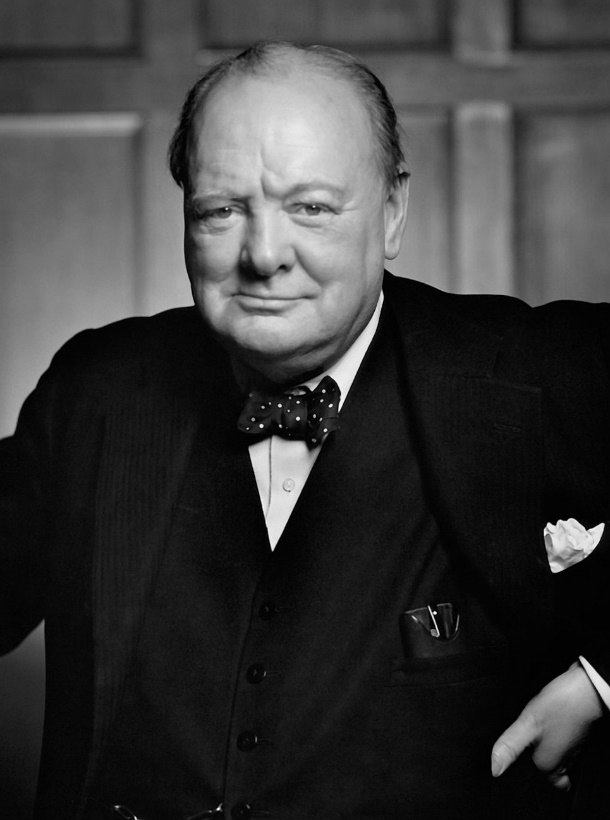 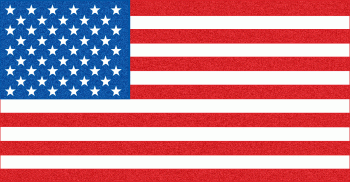 Ф. Рузвельт
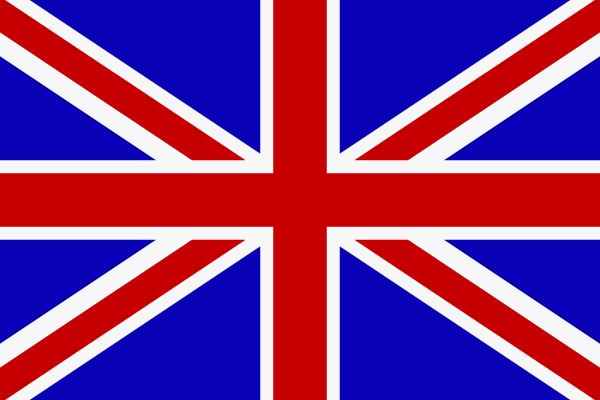 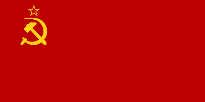 «Большая тройка»
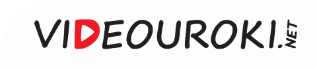 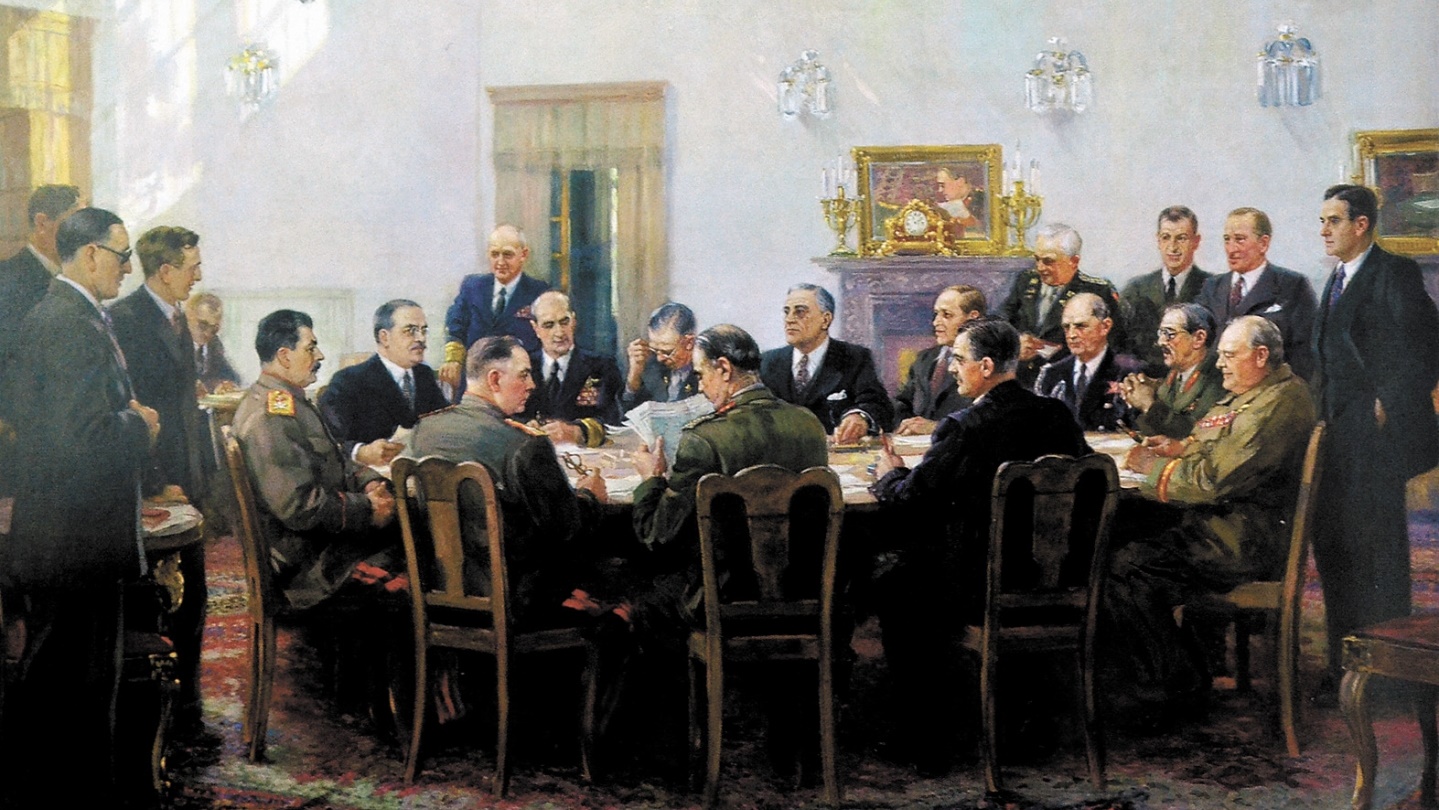 А. Мичурин.
Тегеранская конференция.
1943
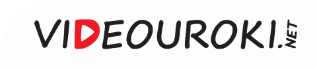 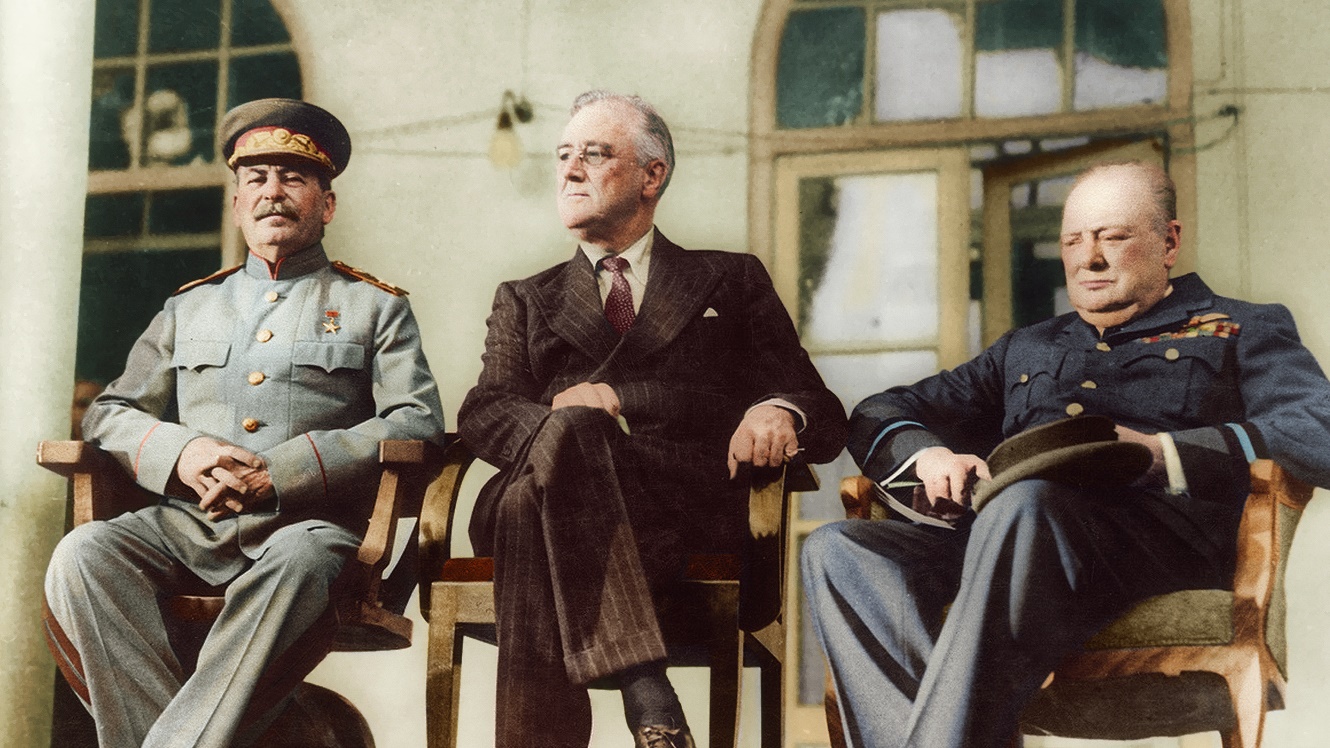 Тегеранская конференция.
1943
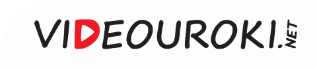 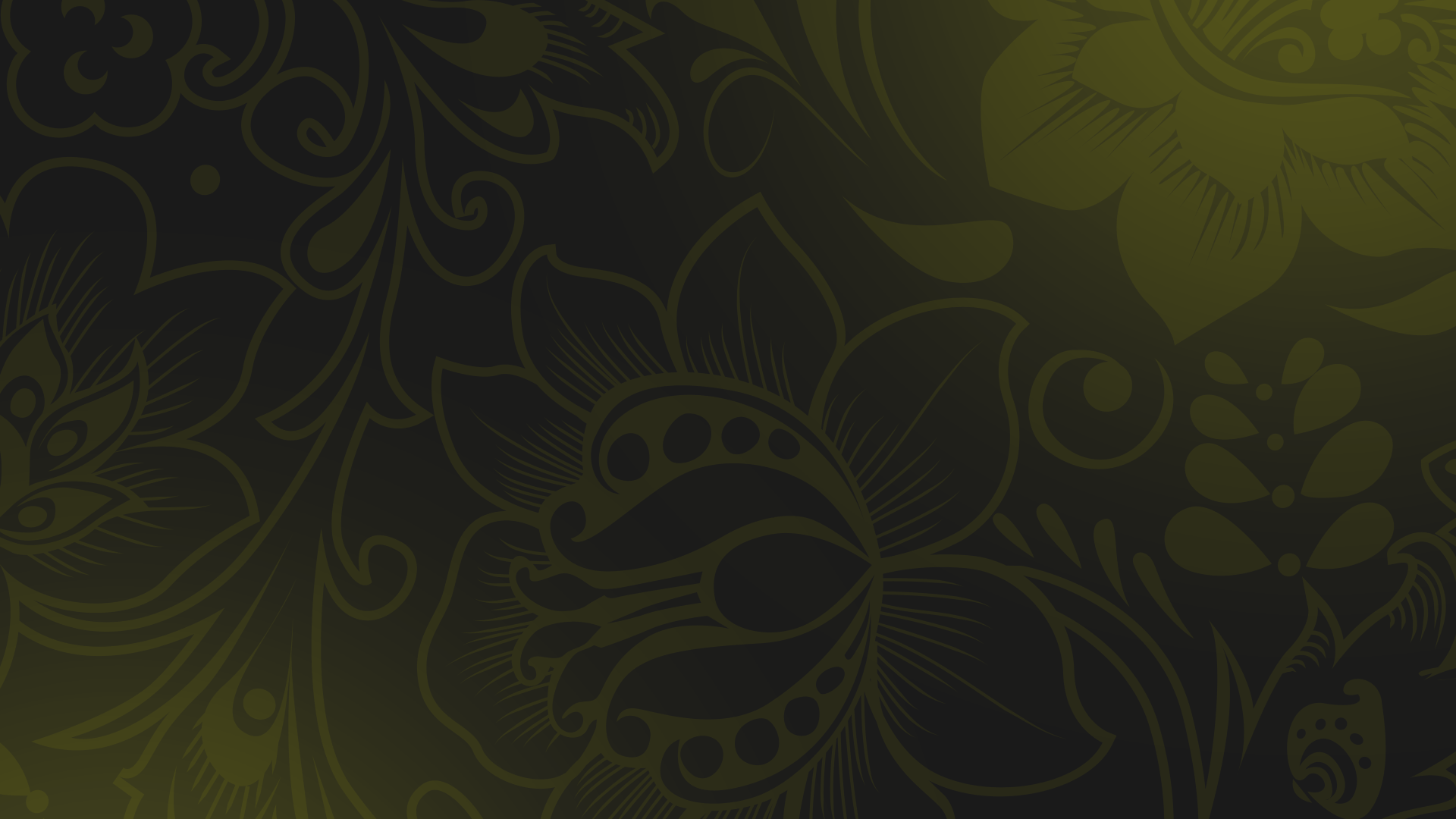 Достигнутые на Тегеранской конференции договорённости
1
О совместных действиях в войне против Германии.
Об открытии в Северной Франции второго фронта
не позднее мая 1944 года.
2
О создании после войны ООН для обеспечения мира и безопасности народов.
3
О послевоенном территориальном устройстве Европы.
4
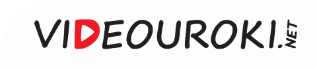 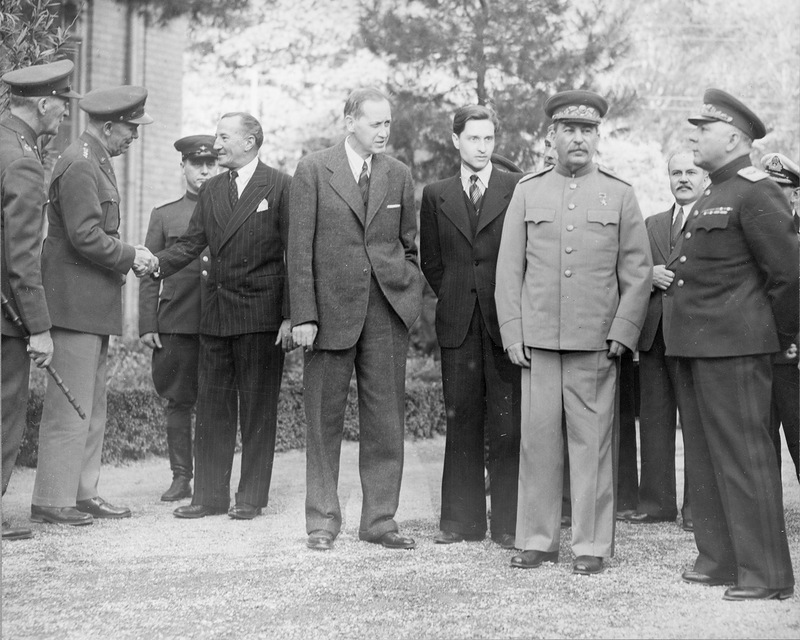 На Тегеранской конференции СССР обещал вступить 
в войну против Японии после окончания войны 
в Европе.
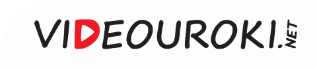 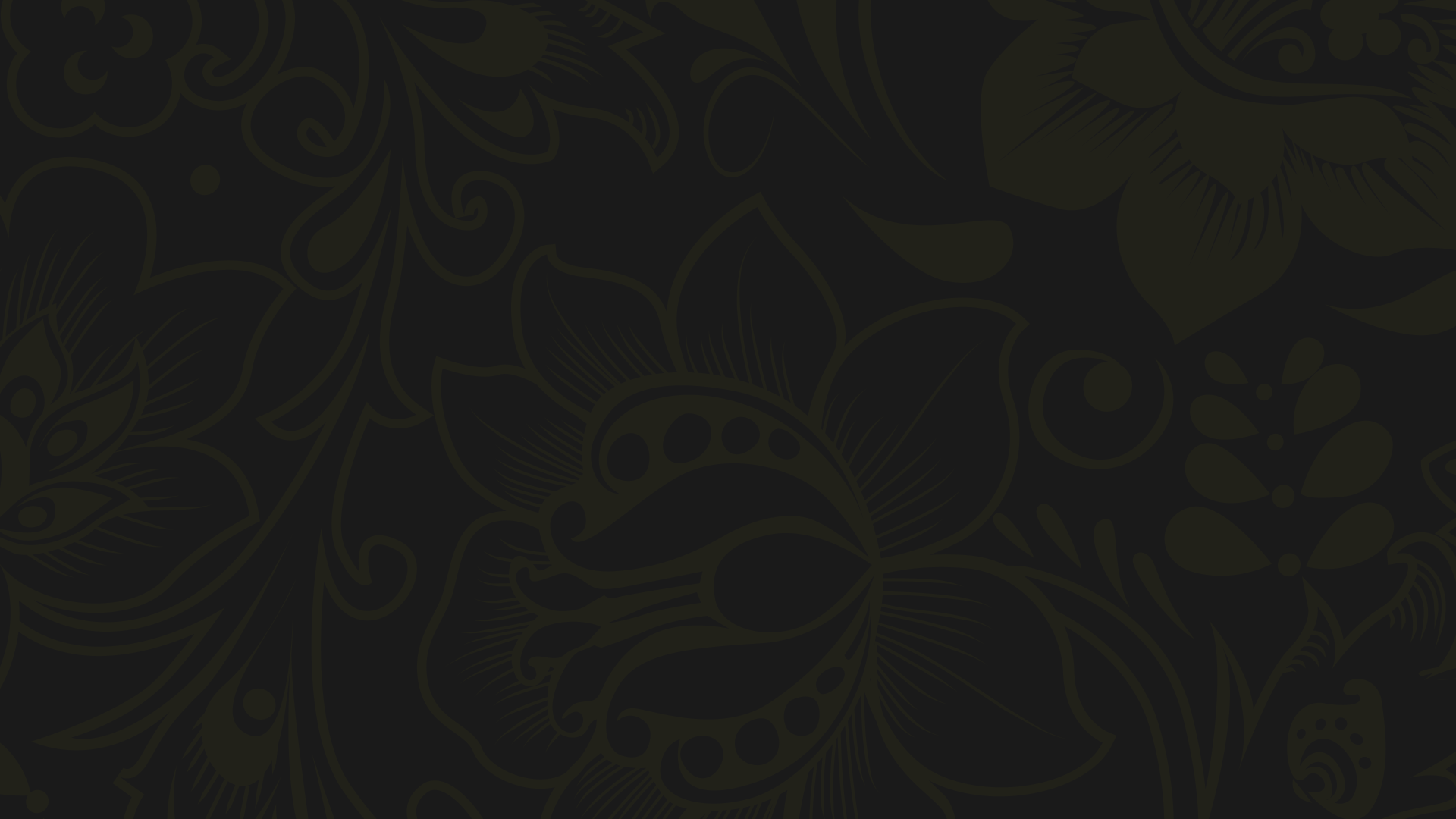 Второй период Великой Отечественной войны. Коренной перелом. 
Ноябрь 1942 – 1943 год
Сталинградская битва ознаменовала начало коренного перелома и создала условия для наступления армий всех фронтов на юго-западном направлении.
1
Курская битва стала решающей в обеспечении коренного перелома в ходе Великой Отечественной и Второй мировой войны.
2
Битва за Днепр закрепила коренной перелом в пользу СССР и других стран антигитлеровской коалиции.
3
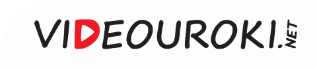 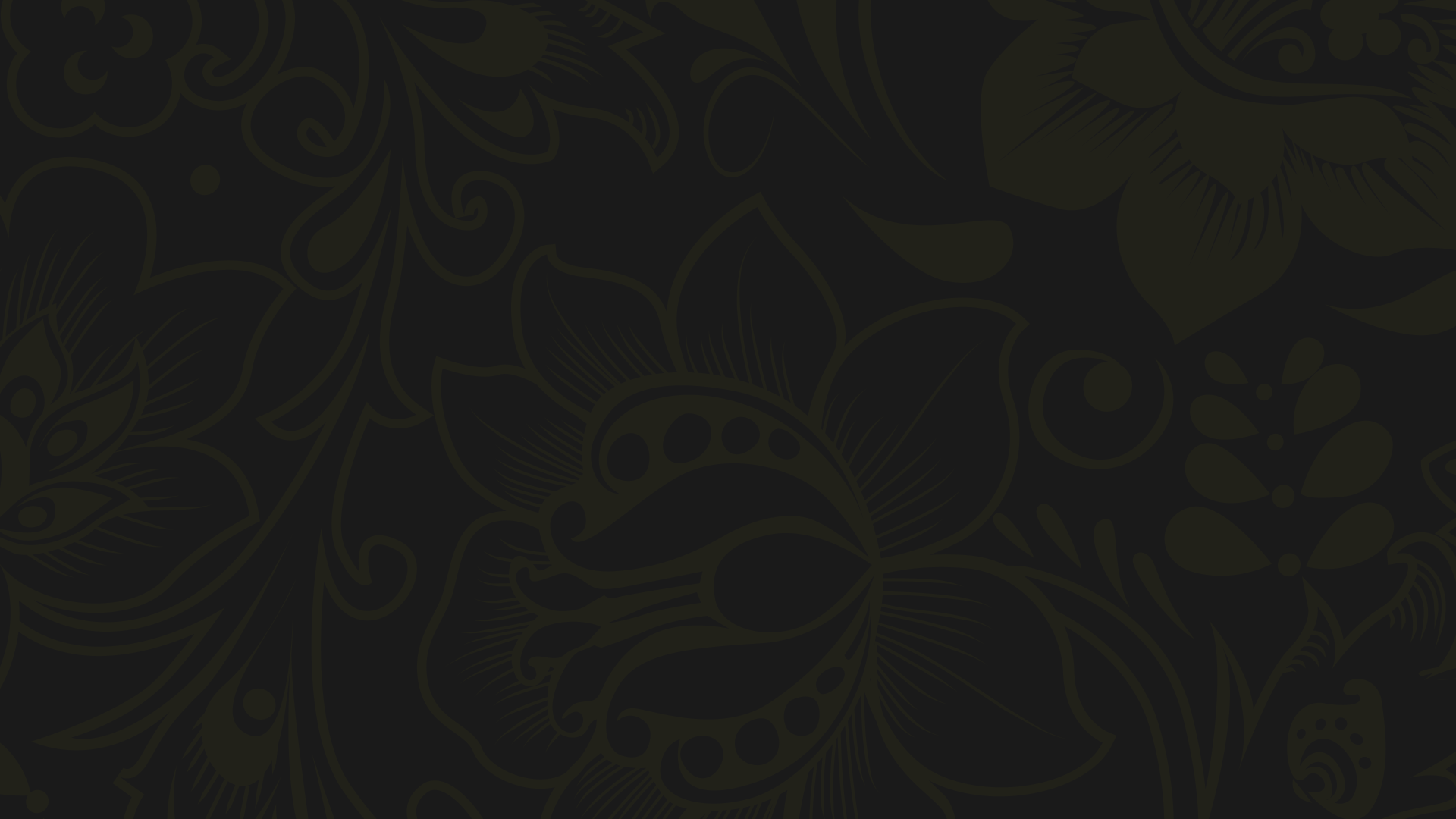 Второй период Великой Отечественной войны. Коренной перелом. 
Ноябрь 1942 – 1943 год
Второй период Великой Отечественной войны стал переломным, Красная Армия от обороны перешла 
к наступлению.
4
Главным итогом конференции в Тегеране стала договорённость об открытии союзниками второго 
фронта.
5
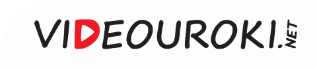